TEMPO/GEMS Joint Science Team Meeting
August 26 – 30 2024
Kona, Hawaii, USA
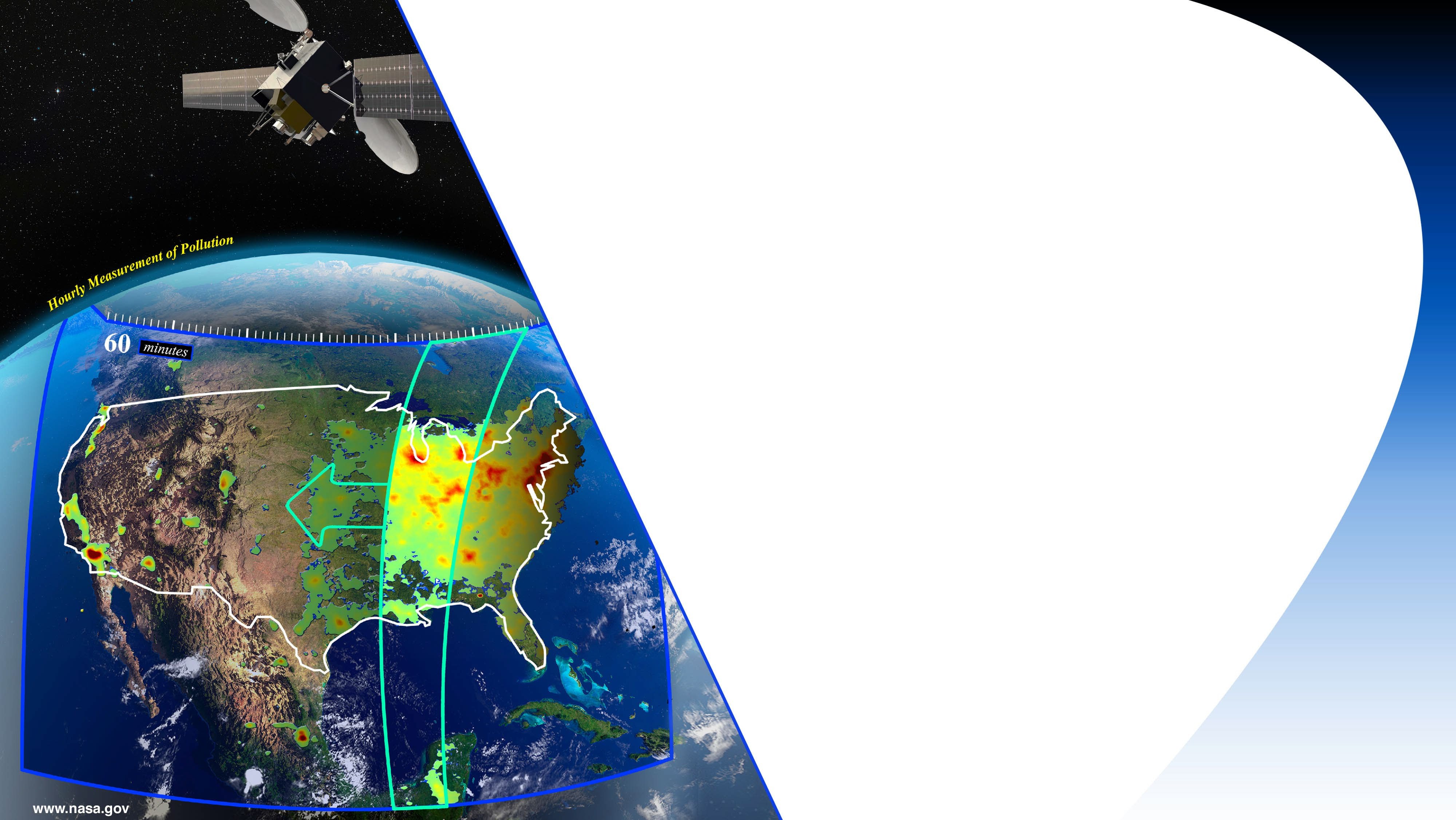 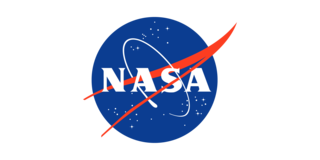 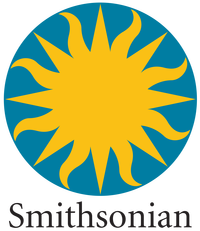 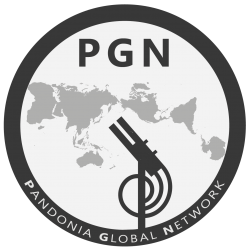 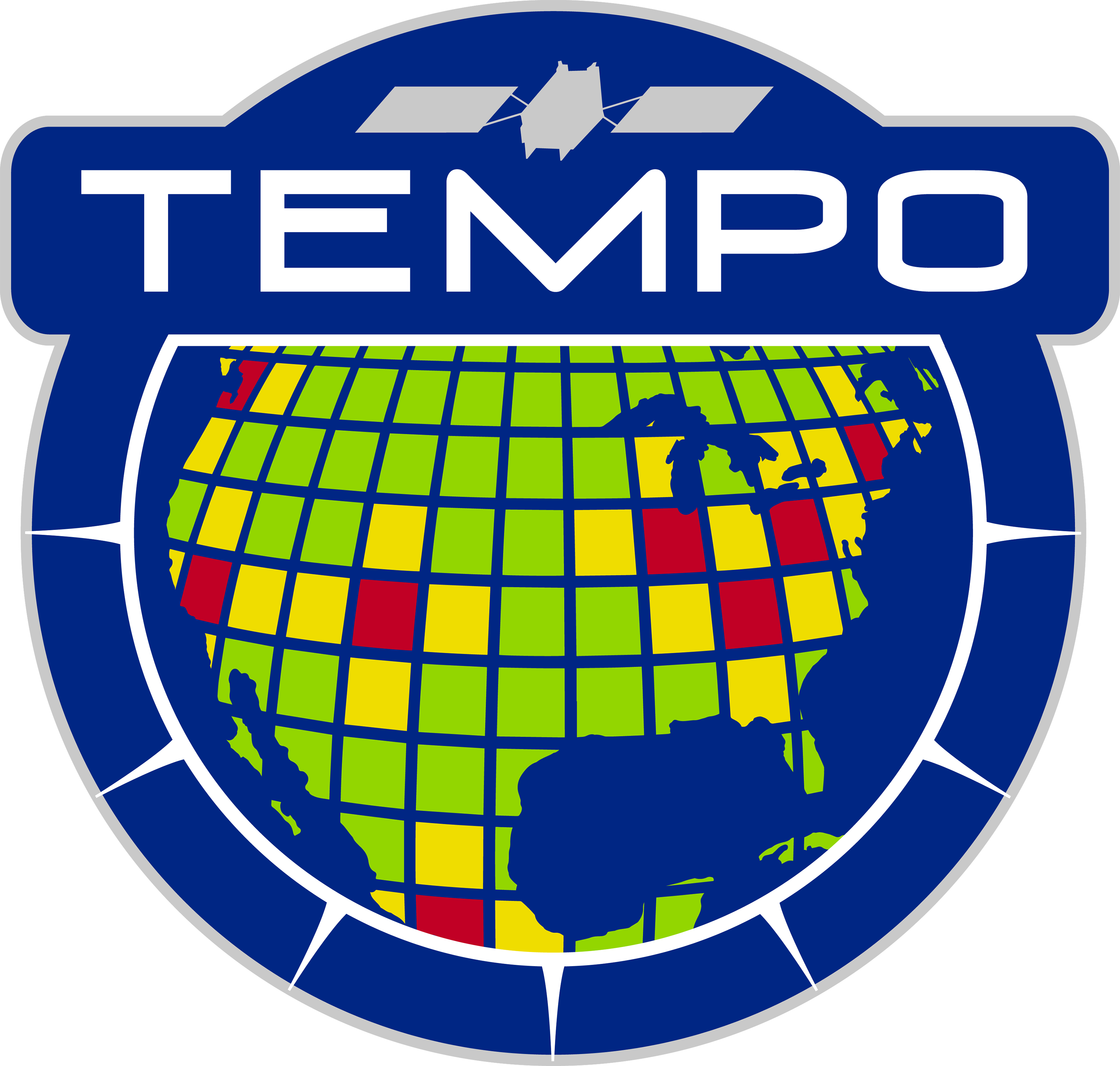 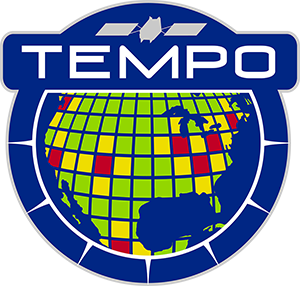 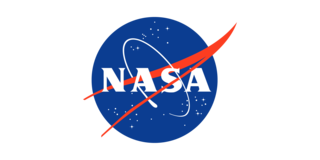 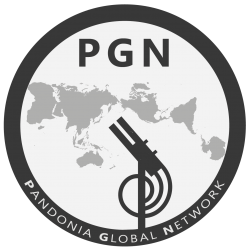 Tropospheric Emissions: Monitoring of Pollution
Tropospheric Emissions: Monitoring of Pollution
Leveraging Observations of Remotely Sensed HCHO Column to Assess Surface Ozone
Prajjwal Rawat1, James H. Crawford1, Katherine R. Travis1, Laura M. Judd1, Mary Angelique G. Demetillo1, Lukas C. Valin2, James J. Szykman2, Andrew Whitehill2, Barron Henderson2, Gonzalo Gonzalez Abad3, Thomas F. Hanisco4
1NASA Langley Research Center, Hampton, VA, 23681, USA
2Environmental Protection Agency, NC, 27709, USA
3Harvard-Smithsonian Center for Astrophysics, Cambridge, 
  Massachusetts 02138, USA
4NASA Goddard Space Flight Center, Greenbelt, MD 20771, USA
prajjwal.rawat@nasa.gov
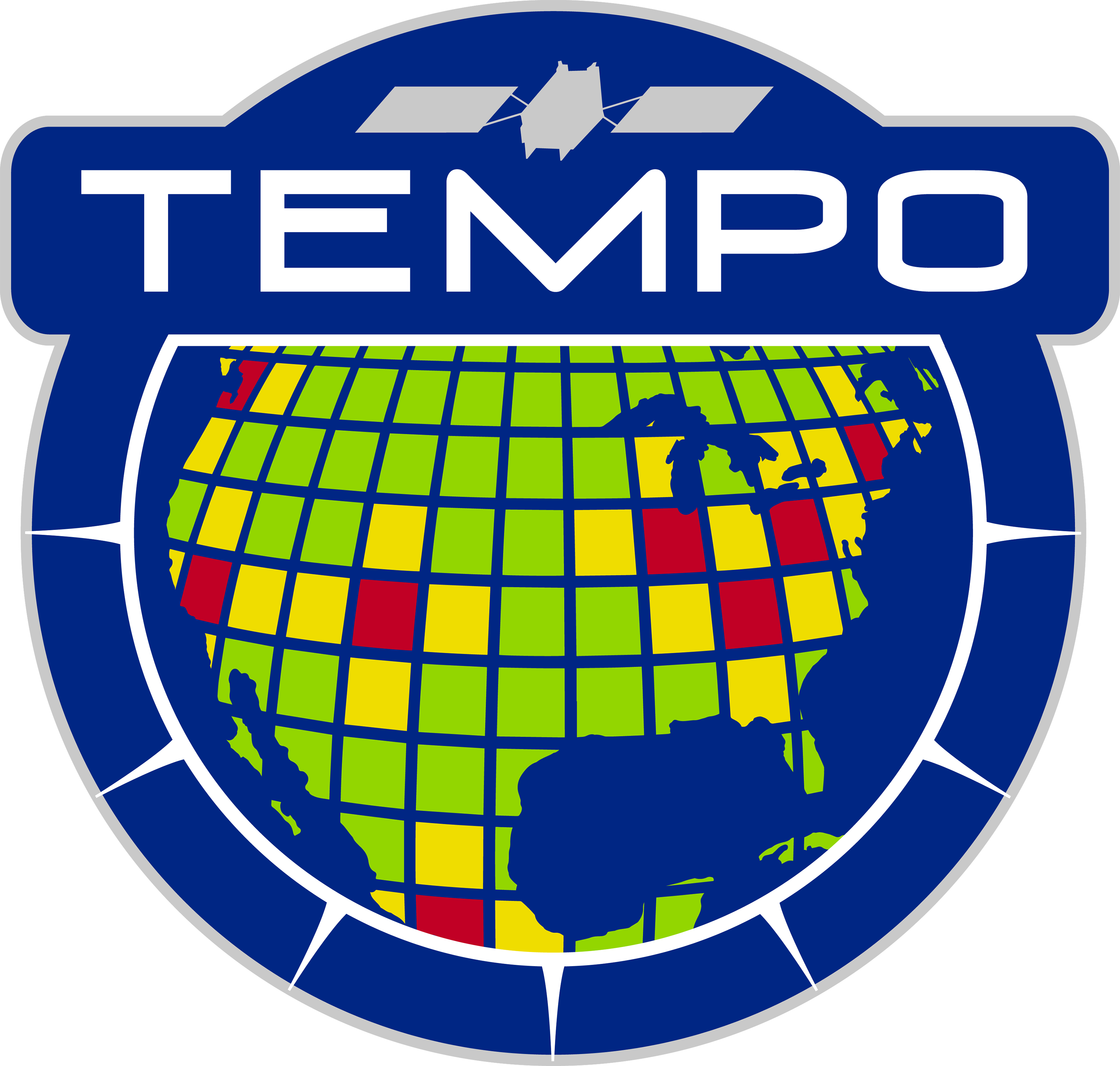 Column HCHO can indicate surface ozone variability
Observations of column (Ω) HCHO and surface ozone during different field campaigns show ΩHCHO as a valuable indicator of surface ozone variability.
P-3B Maryland
GCAS/GeoTASO over Long Island Sound
DC-8 Olympic Park, Korea
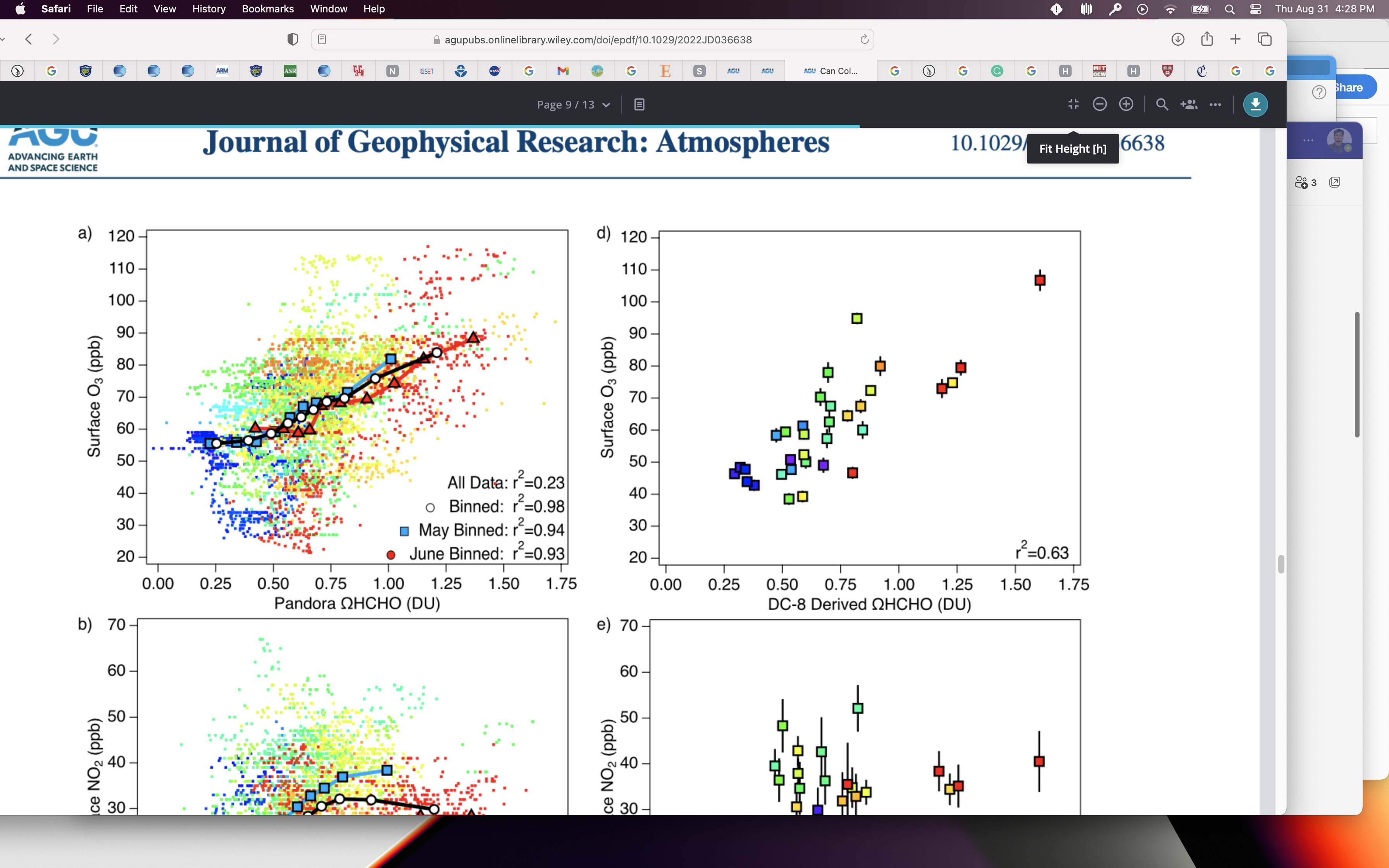 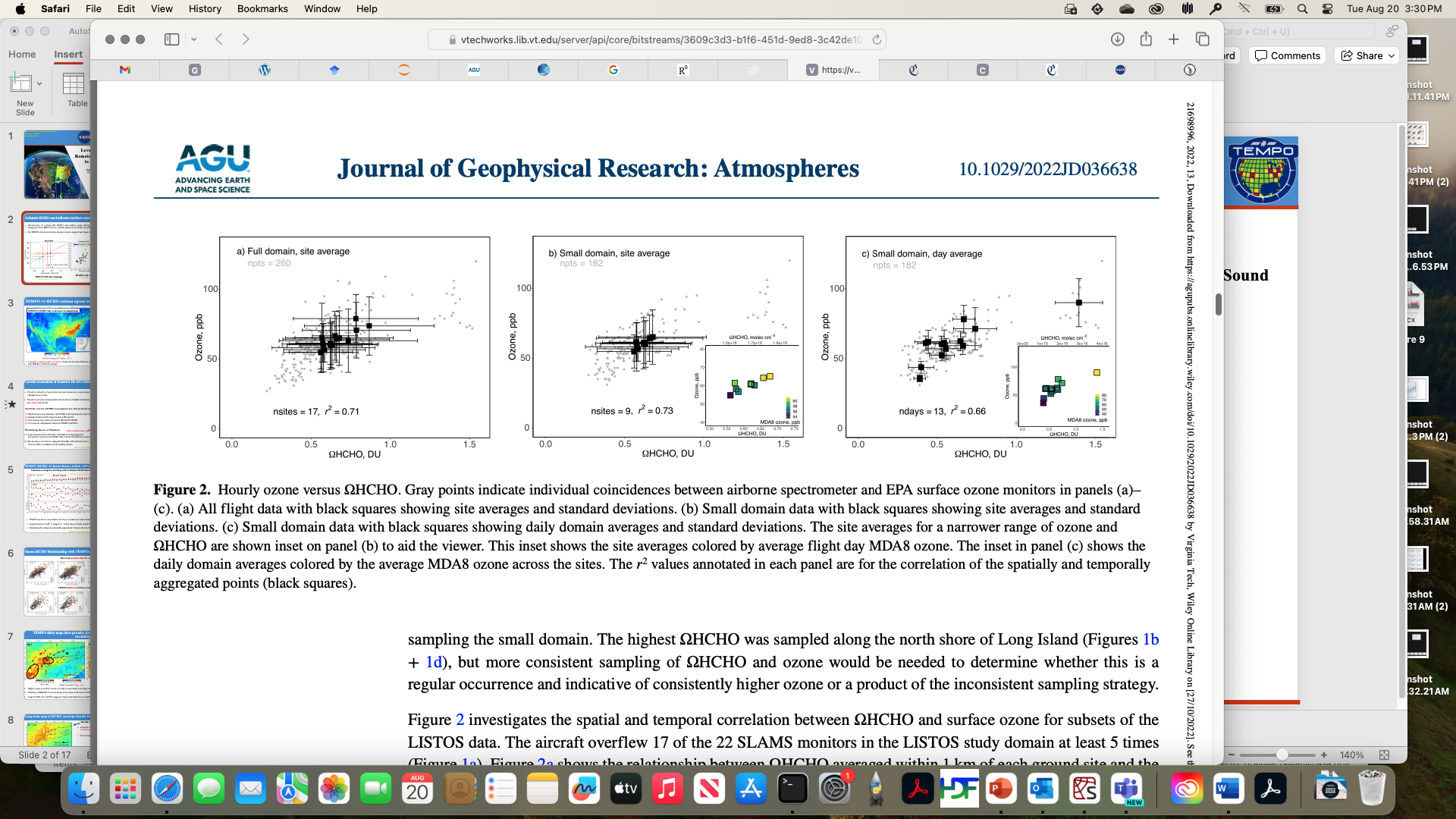 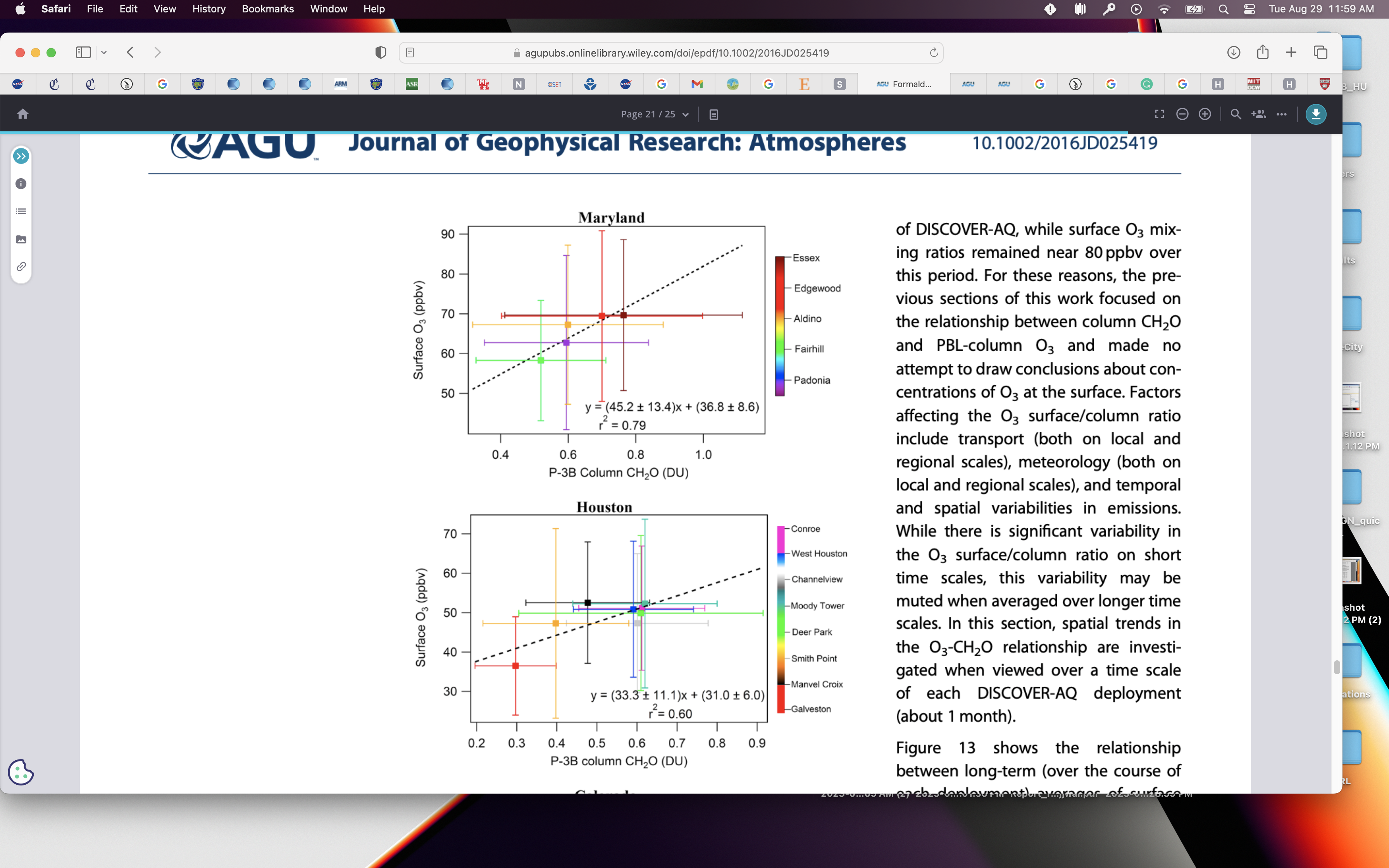 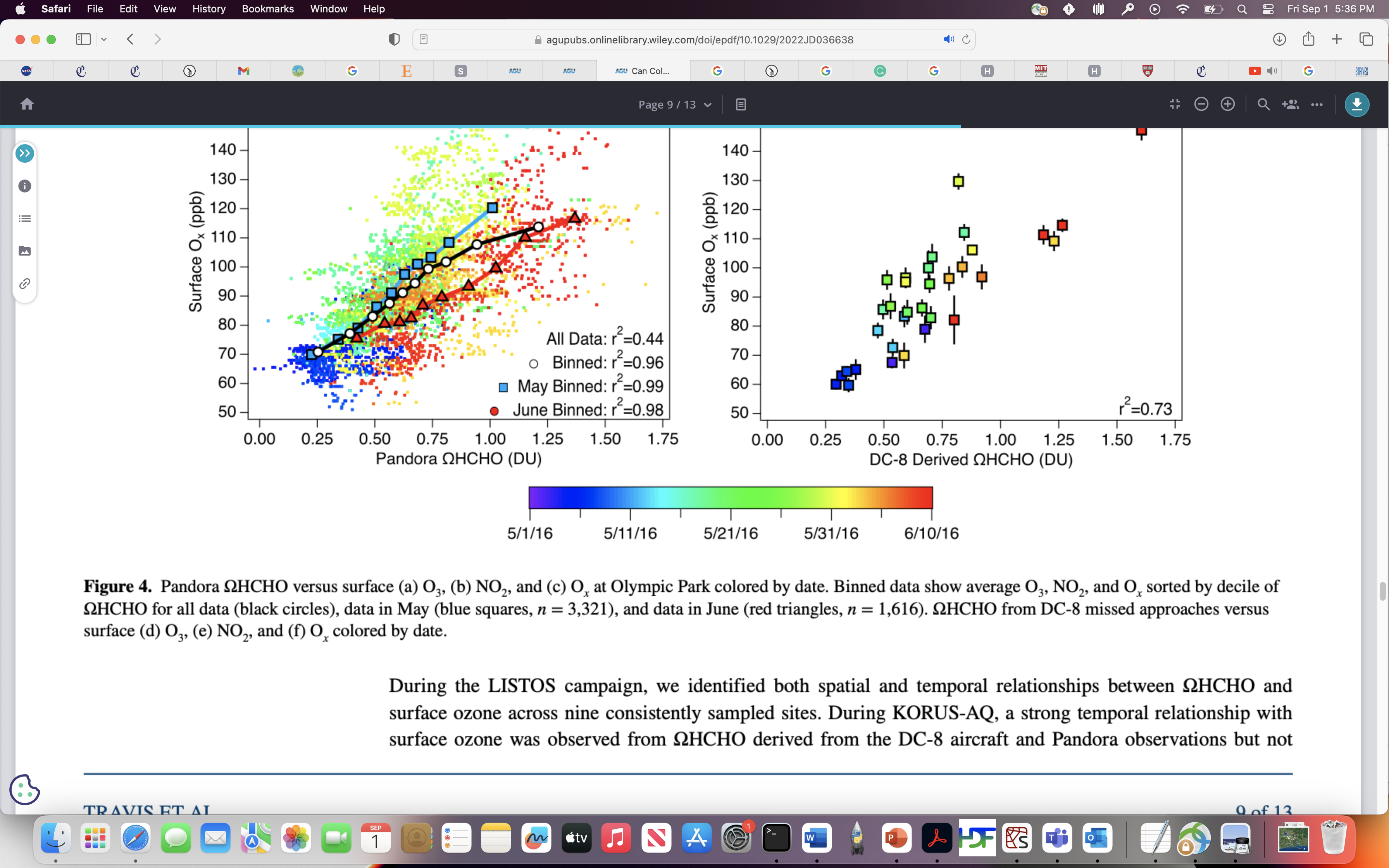 Ozone (ppb)
KORUS-AQ in-situ
LISTOS  remote sensing
DISCOVER-AQ in-situ
Do TEMPO HCHO observations have the precision to support such a relationship?
[Schroeder et al., 2017; Travis et al., 2022]
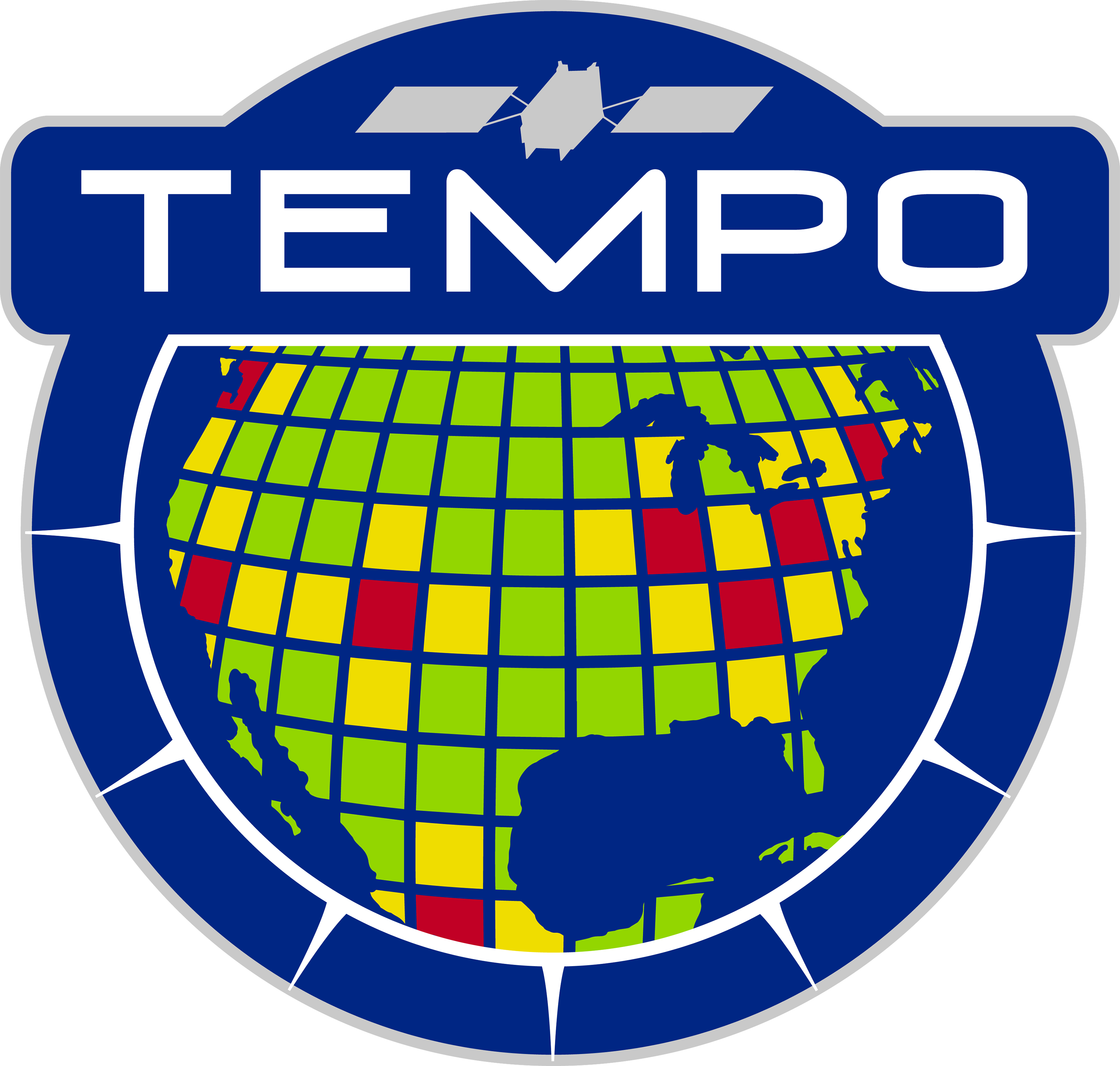 TEMPO v3 HCHO column agrees well with Pandora
Pandora Direct Sun vs TEMPO
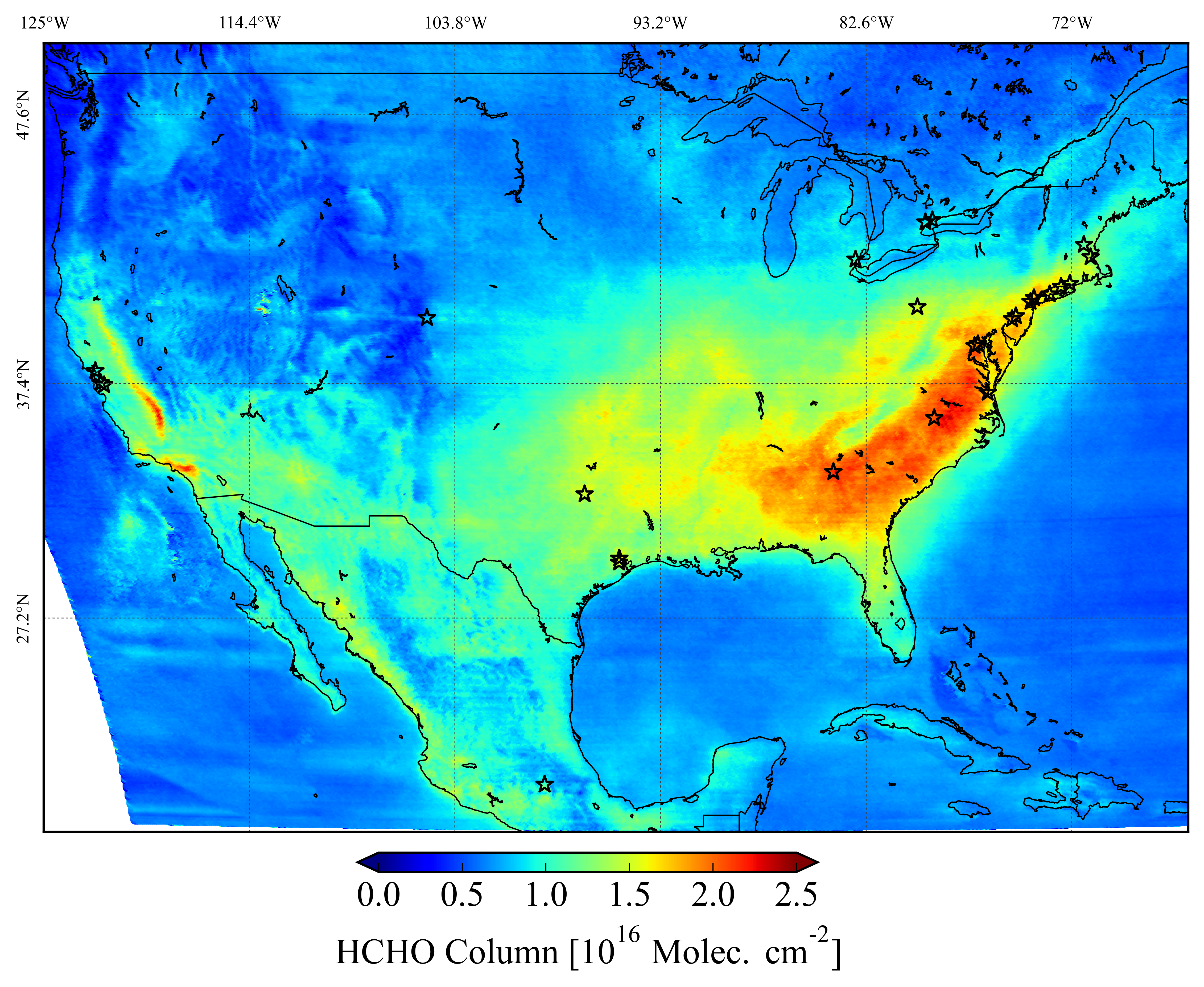 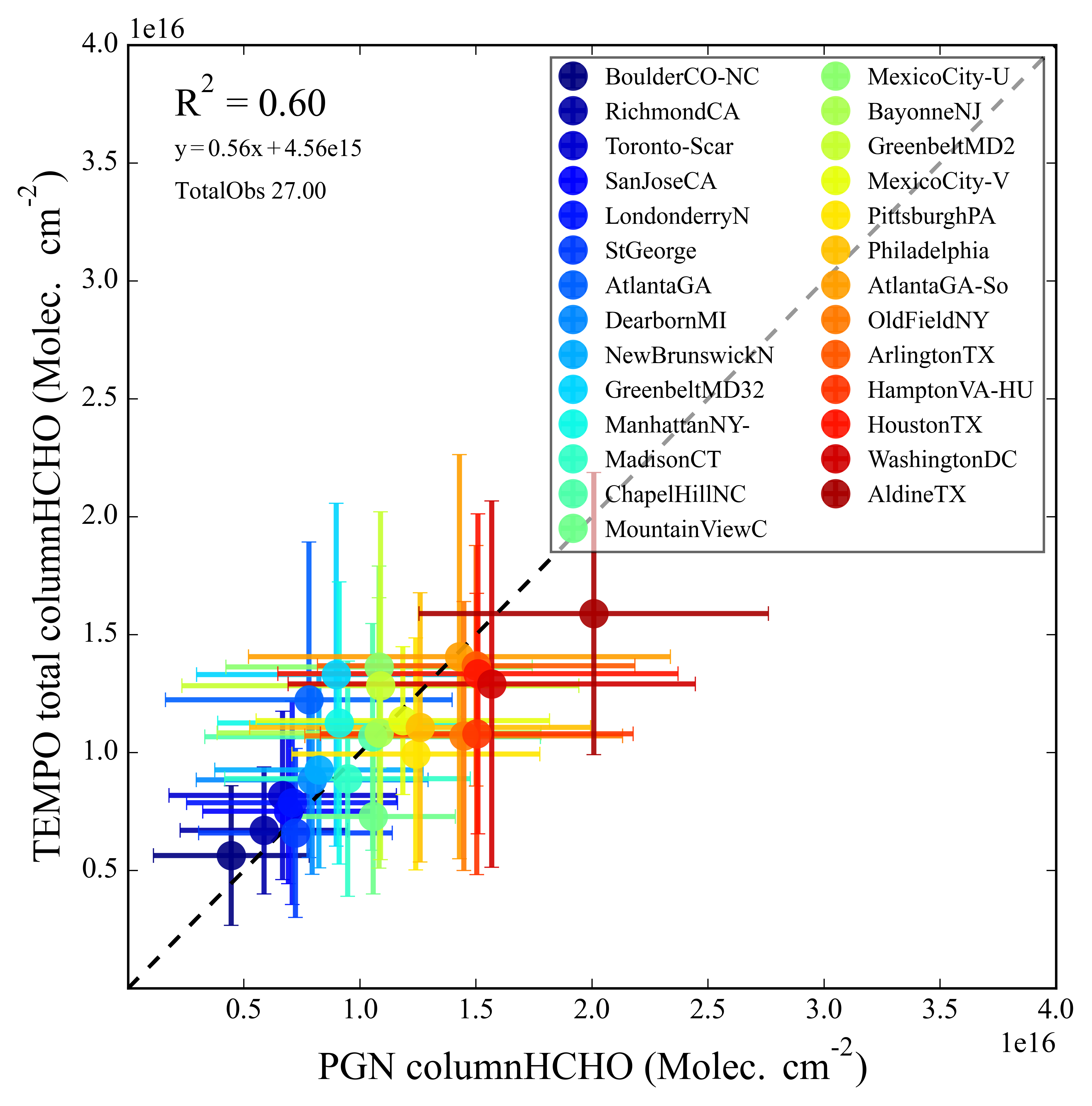 TEMPO L2 HCHO July weeklong oversampled map
(Aug 23-Jan 24 and May-Aug 24) ​
Pandora
Validation includes 27 of the 42 Pandora sites that currently provide direct-sun observations.
A spatial correlation (R2) of 0.60 is observed between Pandora direct Sun and TEMPO v3 HCHO column.
[Speaker Notes: TEMPO data quality = 0, cloud fraction <= 0.2, SZA<=70o and within 10 km radius of Pandora direct sun in 10 min time window.]
The analysis of TEMPO v3 HCHO against Pandora relies on careful site evaluation
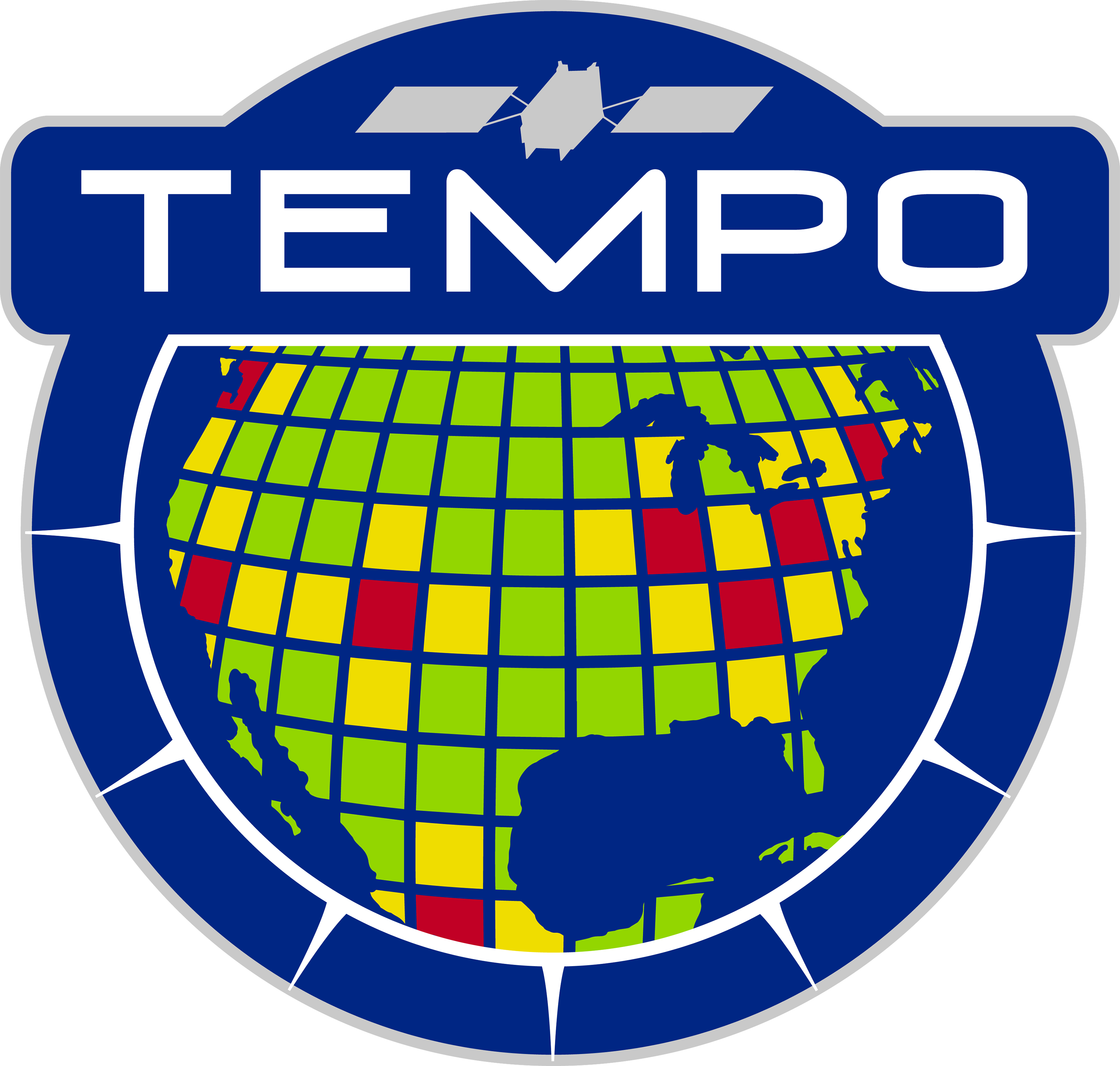 Pandora provide independent observation of total and lower tropospheric column using direct sun (DS) and sky scan (SS) mode.
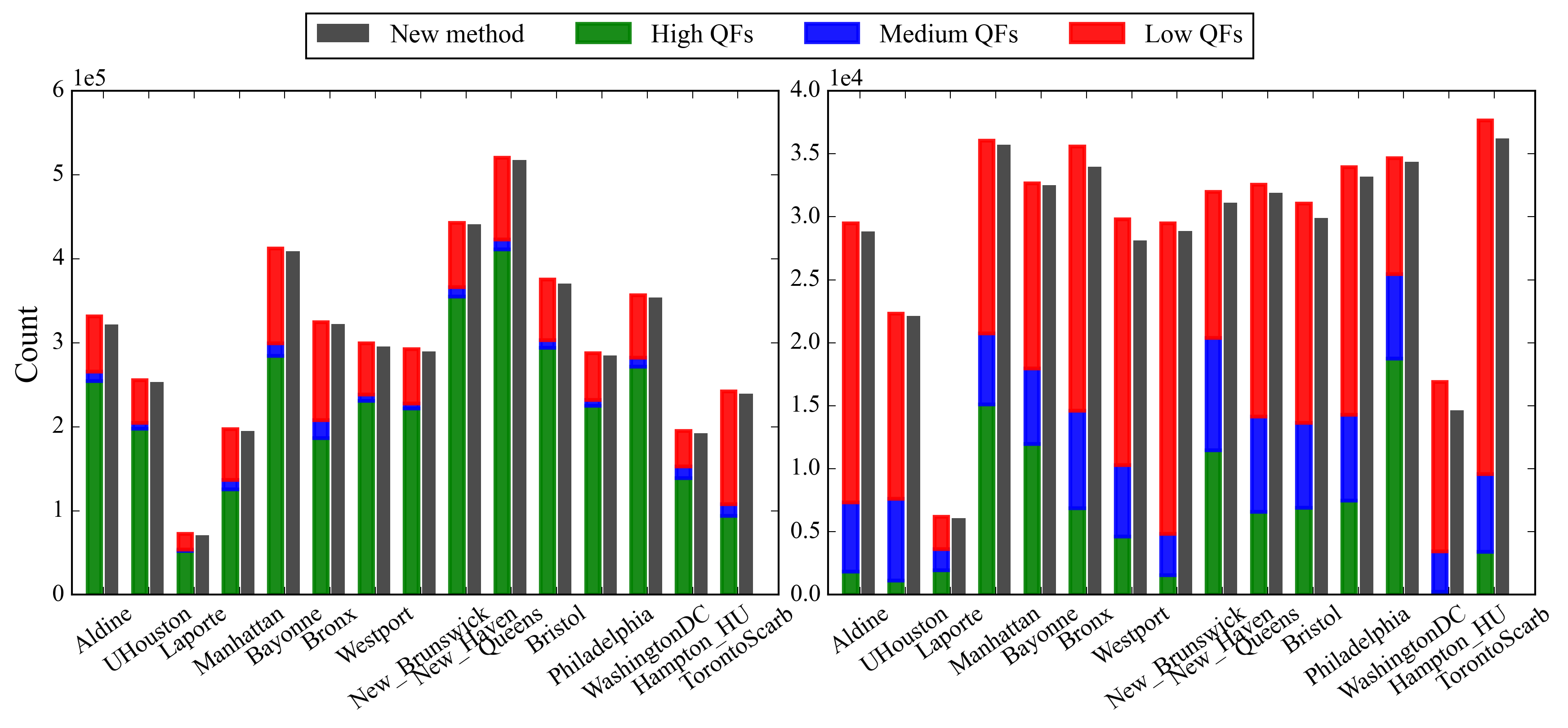 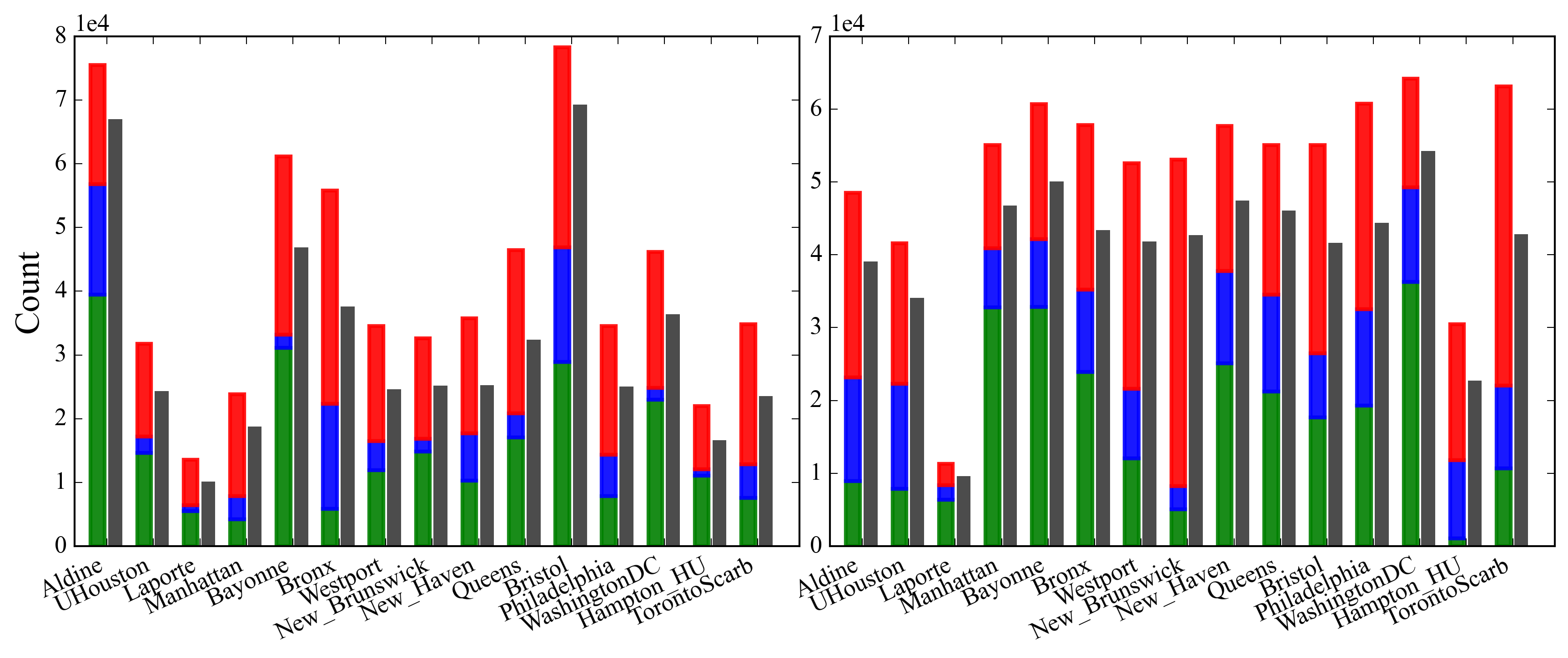 Direct Sun HCHO
An alternative filtering method has been demonstrated to result in greater data availability compared to PGN data flagging [Rawat et al., 2024, AMTD].
Selection of PGN sites for TEMPO assessments based on:

Pandora direct-sun and sky-scan HCHO contemporaneous correlation. 

(2) Sites having lesser biases between DS and SS HCHO.

(3) Sufficient temporal overlap between TEMPO and PGN.
This site selection procedure ensures confidence in evaluation of the TEMPO diurnal cycle
Mexico City UNAM
Houston TX
Bayonne NJ
Atlanta GA South Dekalb
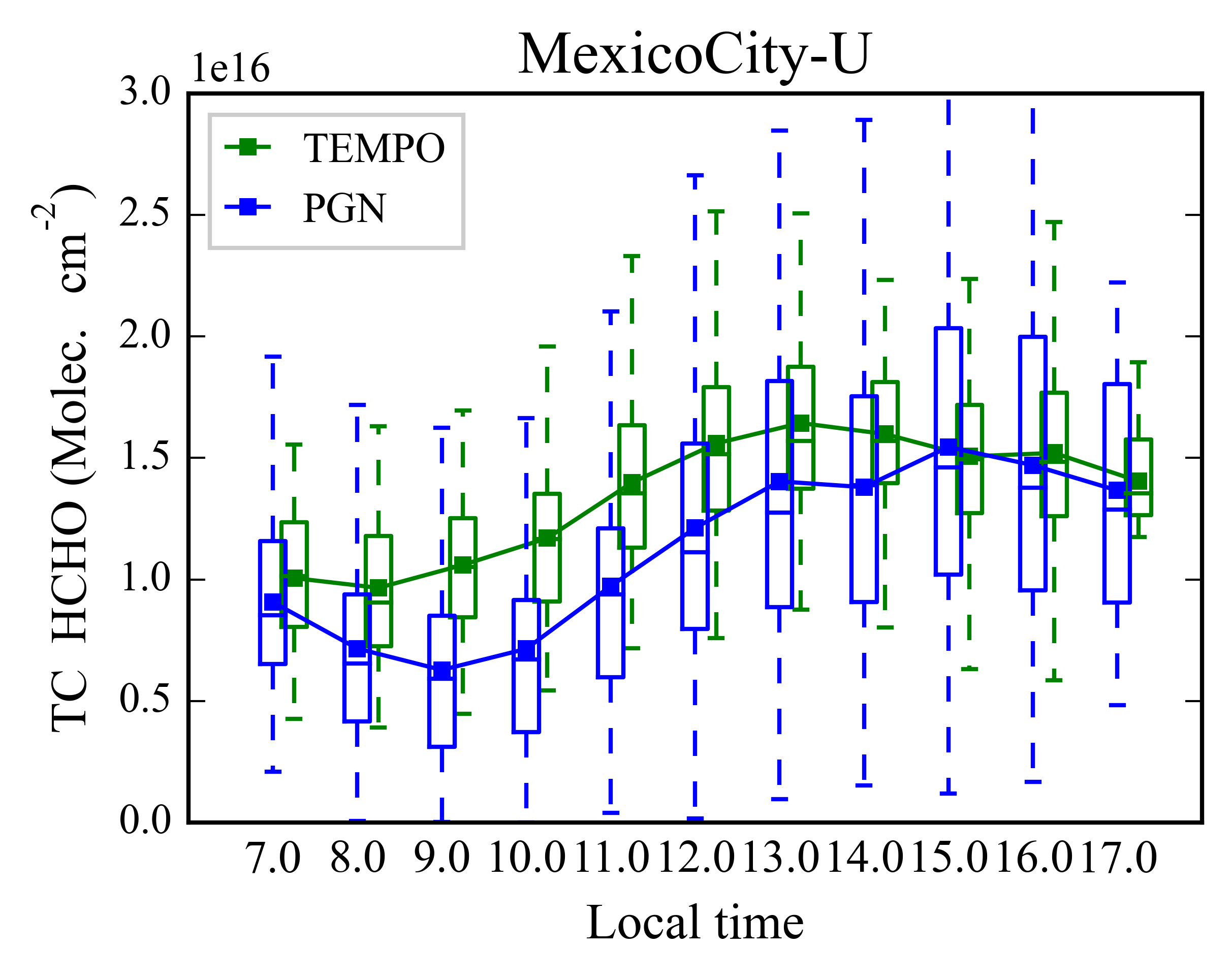 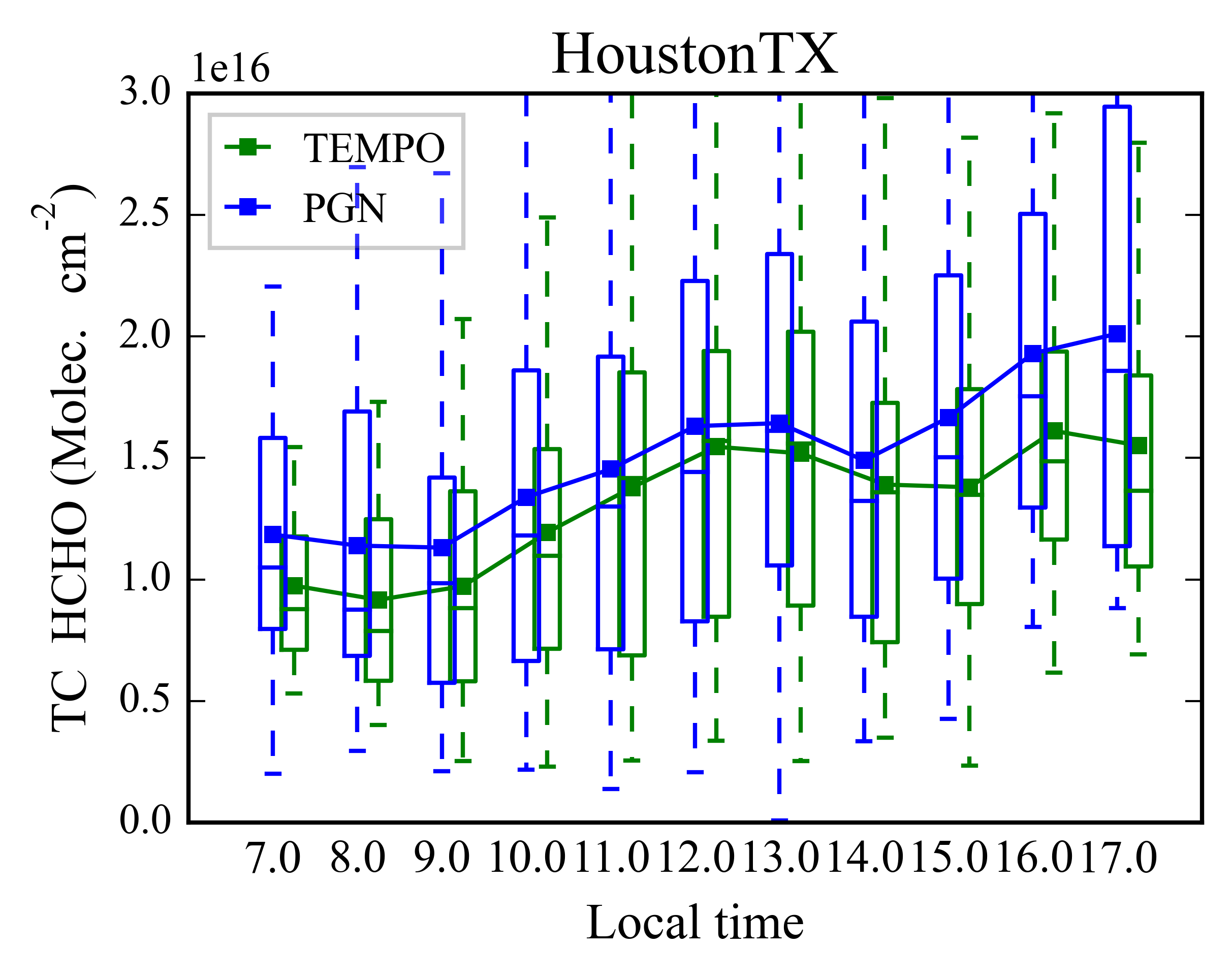 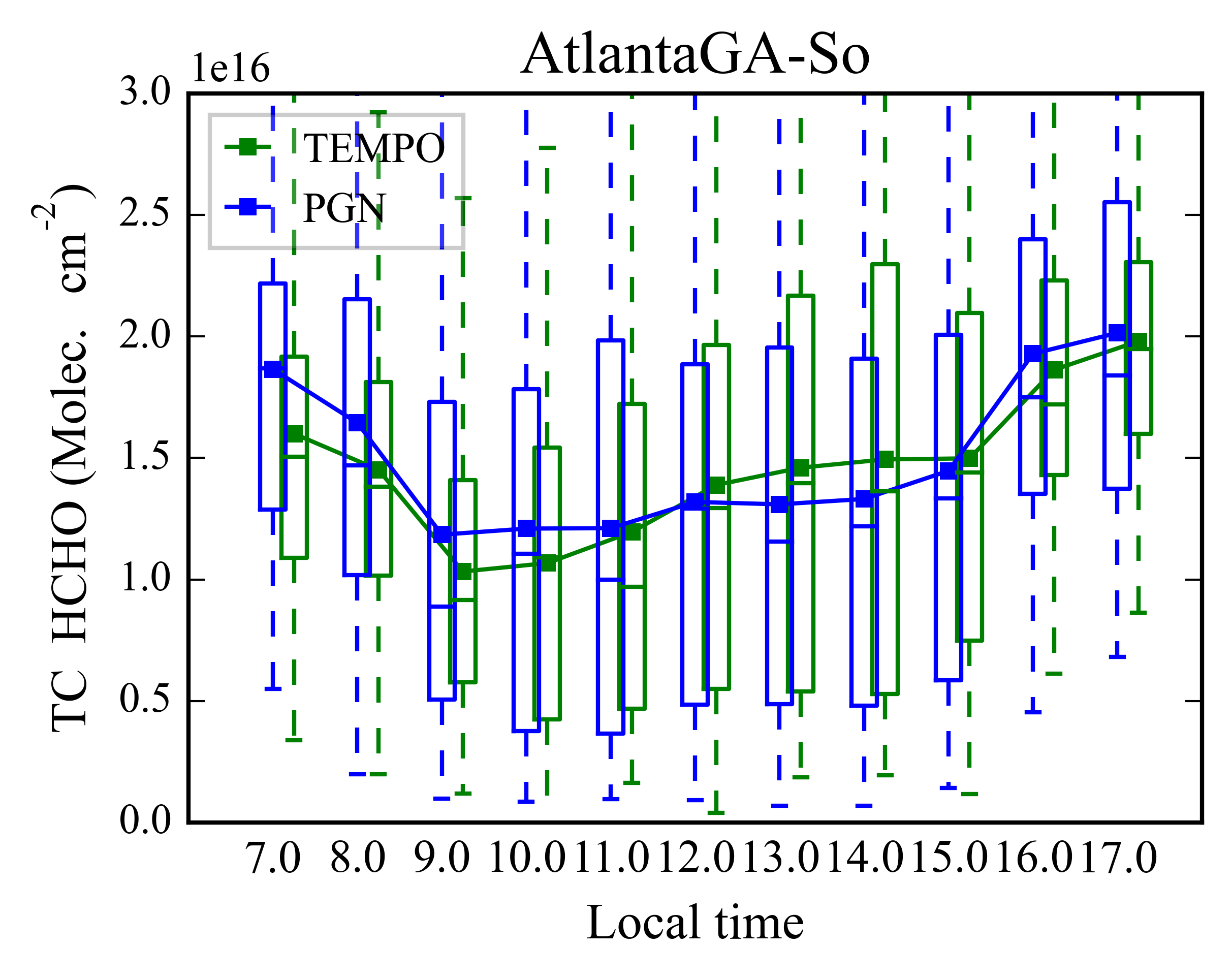 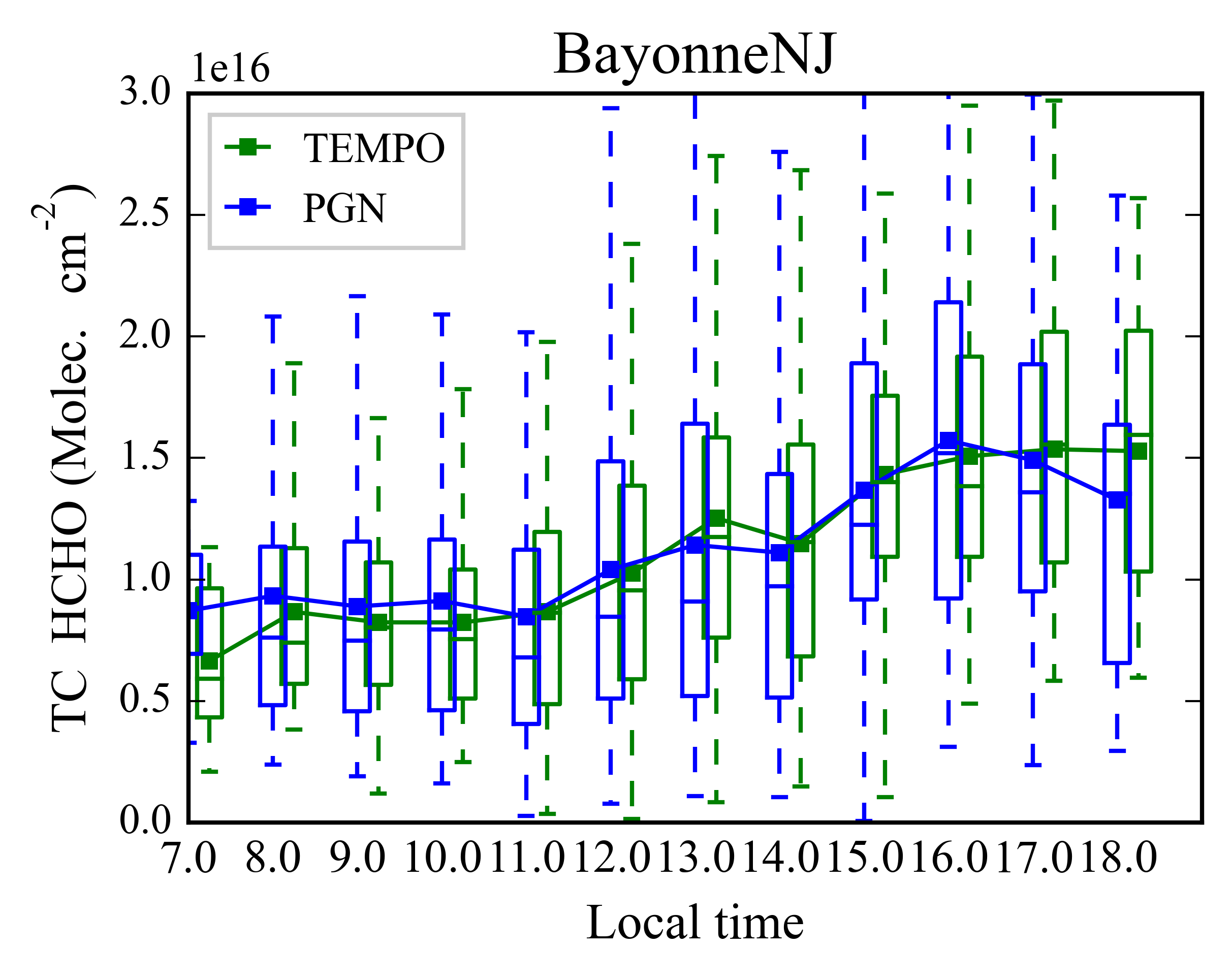 [Speaker Notes: There are two problem using Pandora (1) DS can have biases from calibration issue and (2) large valid data is flagged low quality in PGN standard quality flagging]
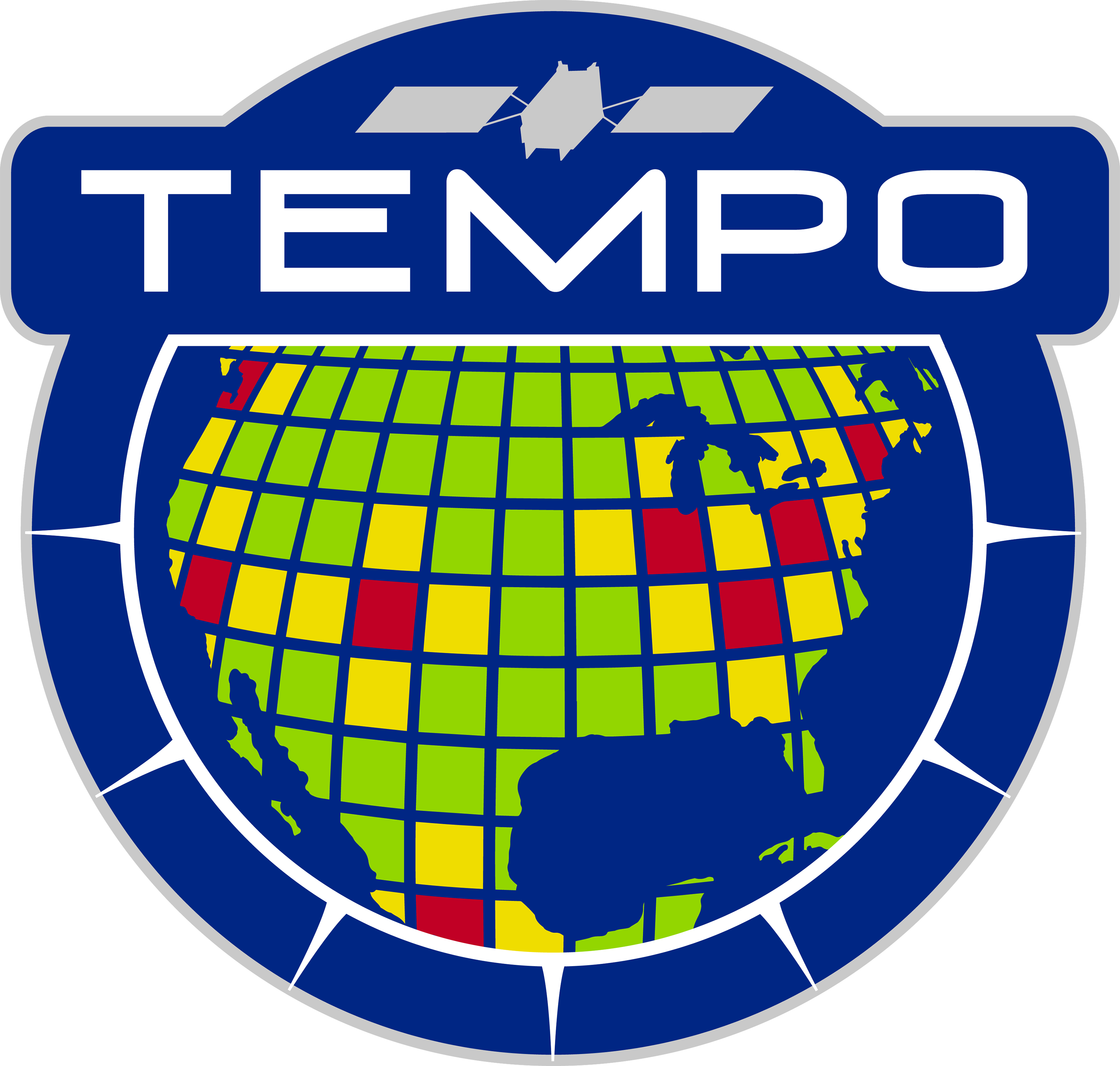 Ozone:HCHO Relationship with TEMPO as good as with Pandora
Direct sun Pandora column HCHO relationship with surface ozone
New York regions July to Sep in 2023&24
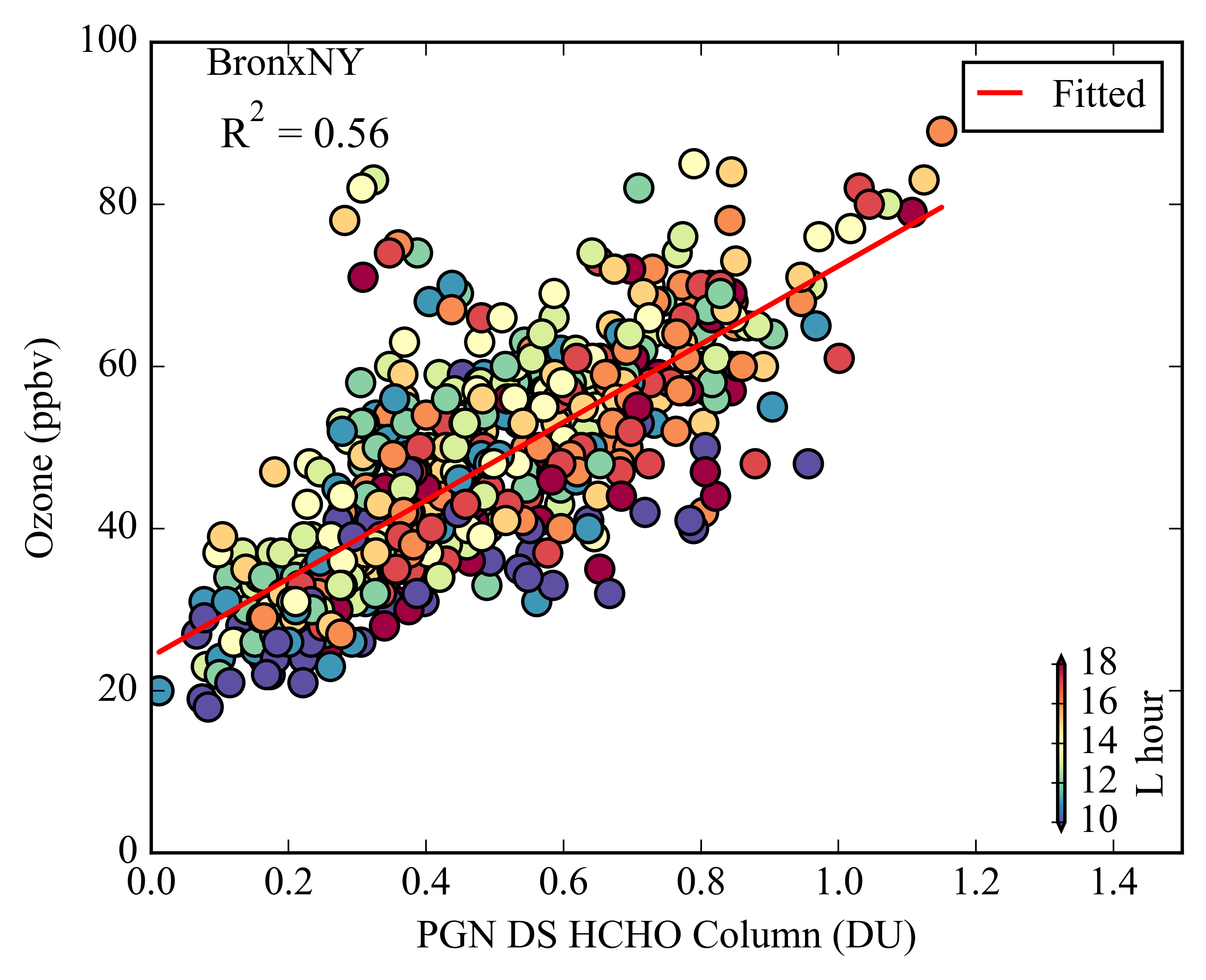 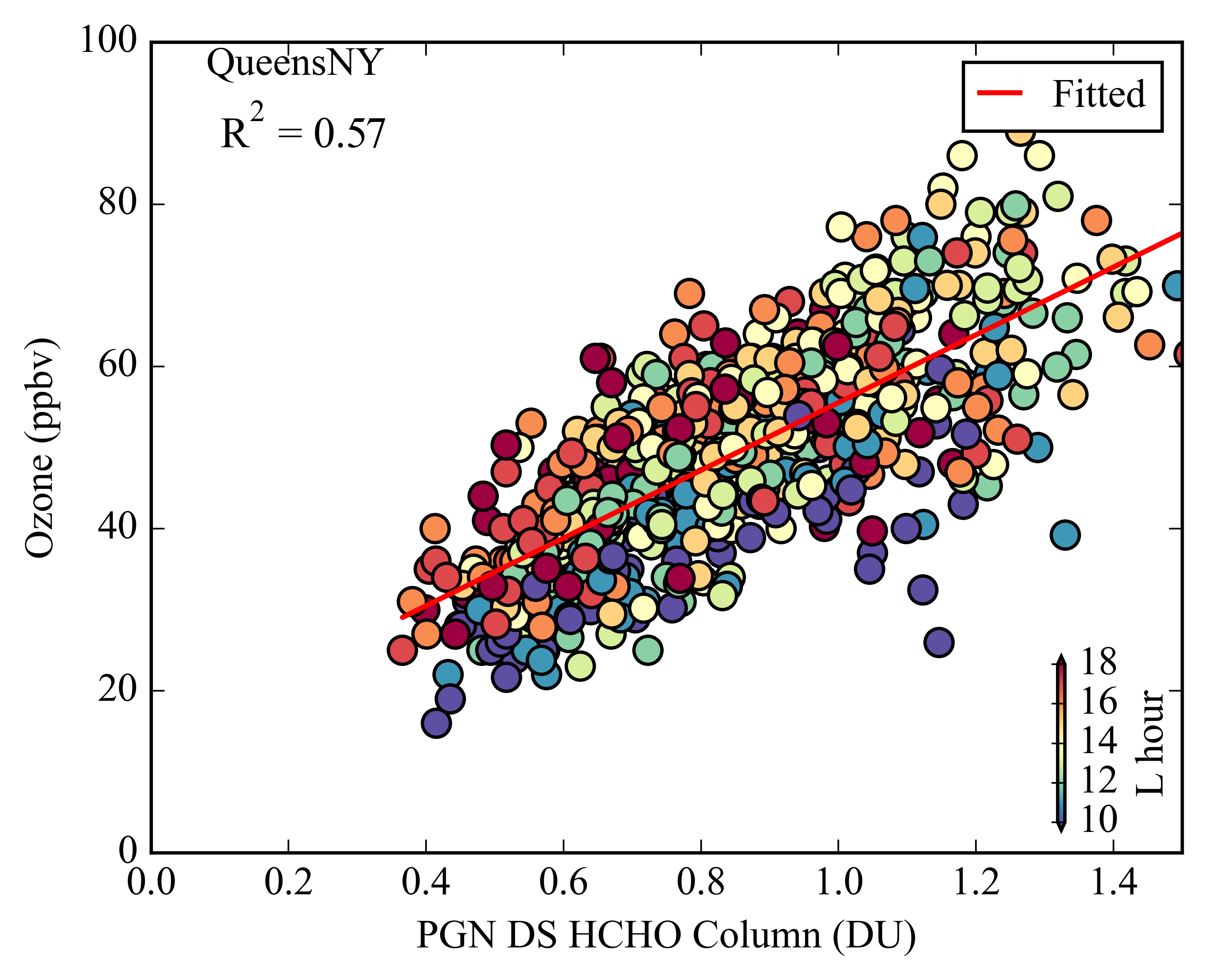 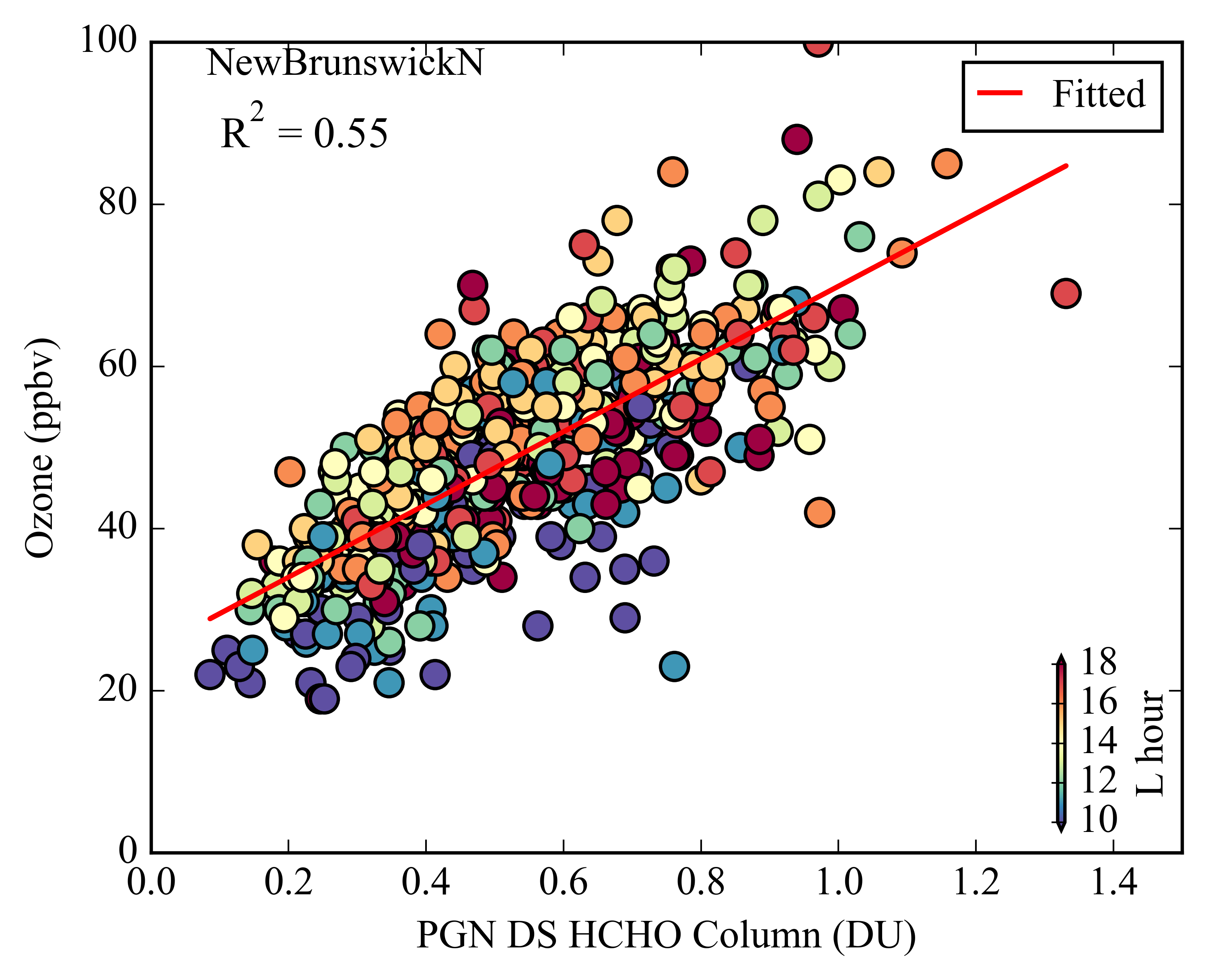 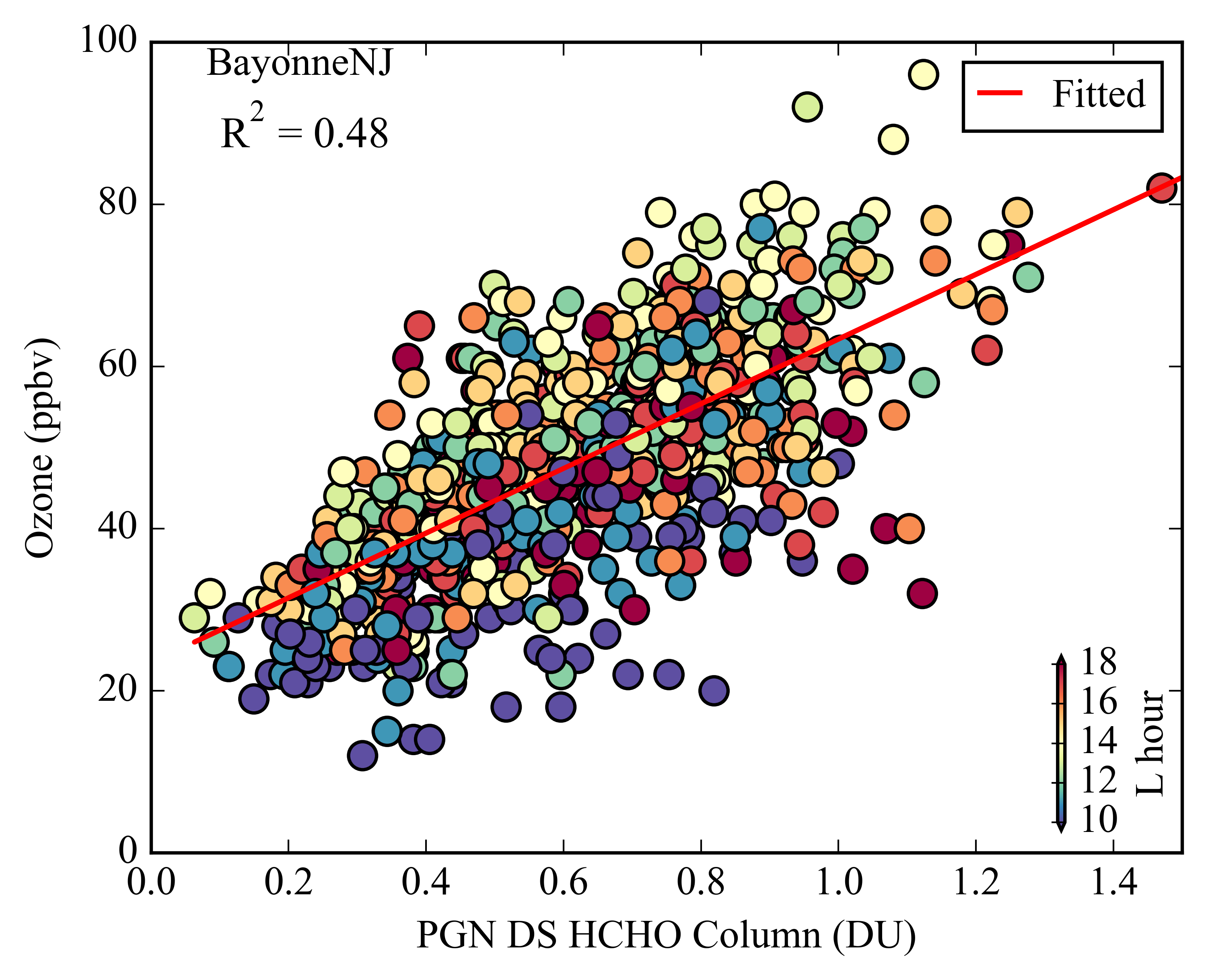 BronxNY
QueensNY
New BrunswickNJ
BayonneNJ
R2 = 0.56
R2 = 0.57
R2 = 0.55
R2 = 0.48
TEMPO column HCHO relationship with surface ozone
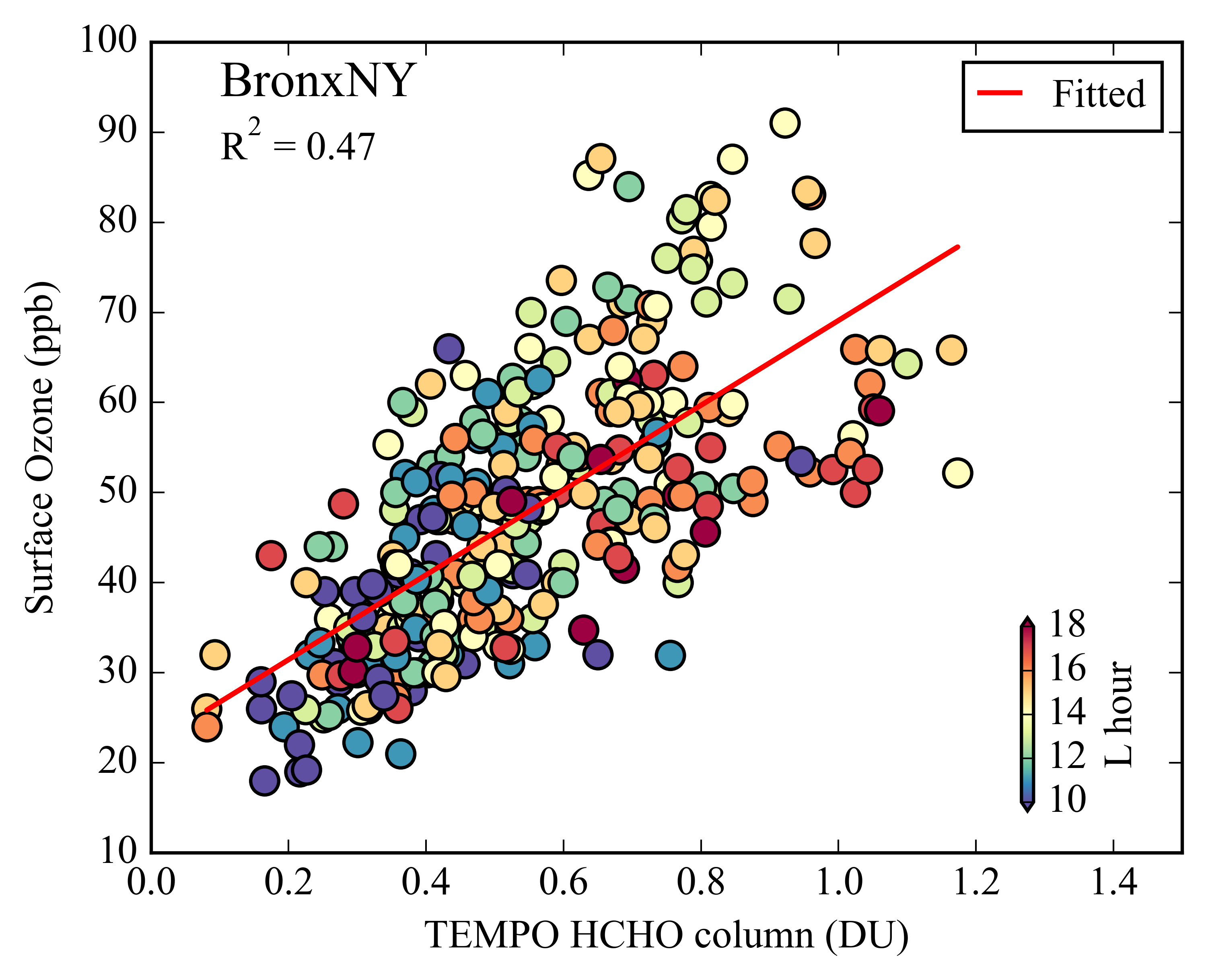 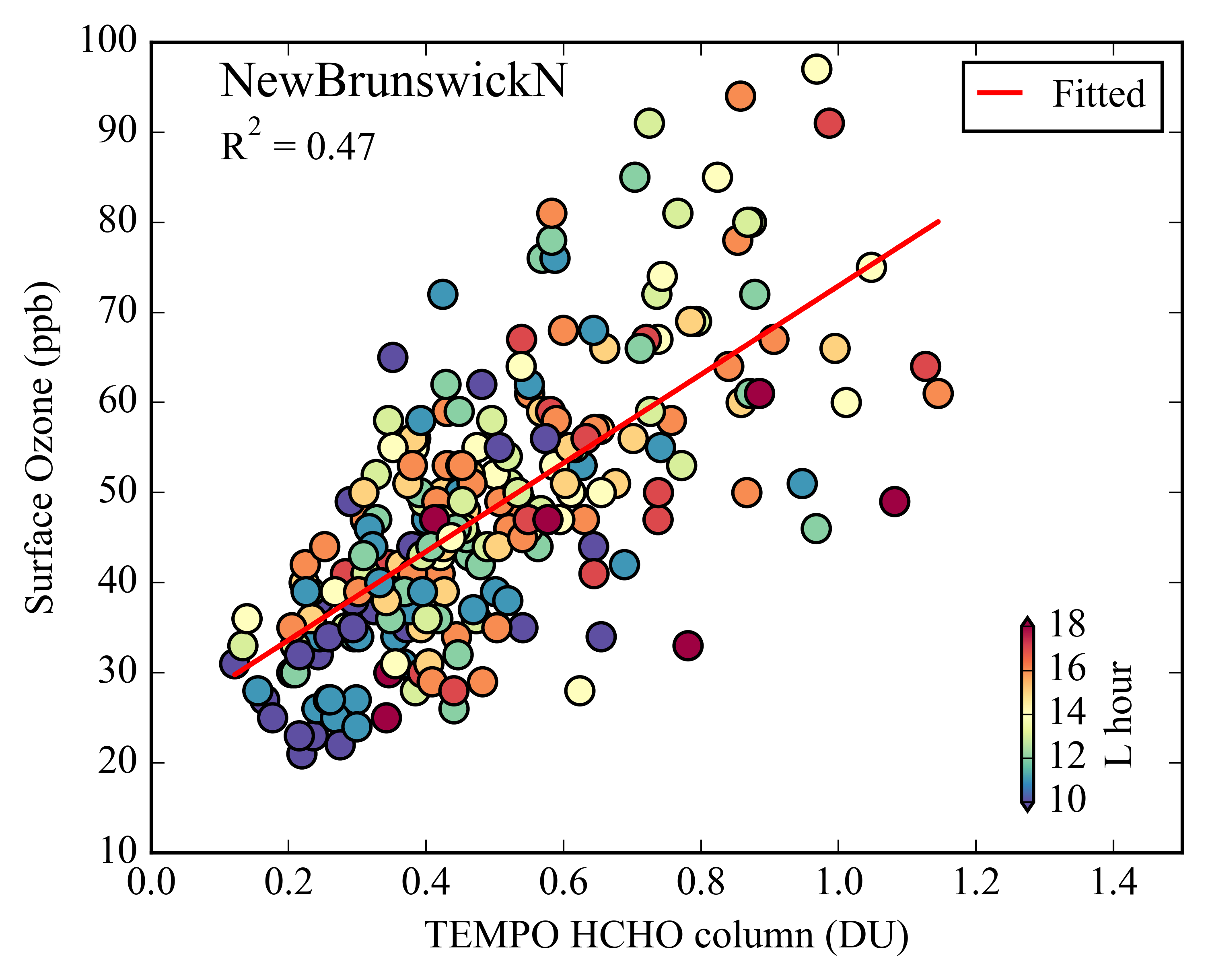 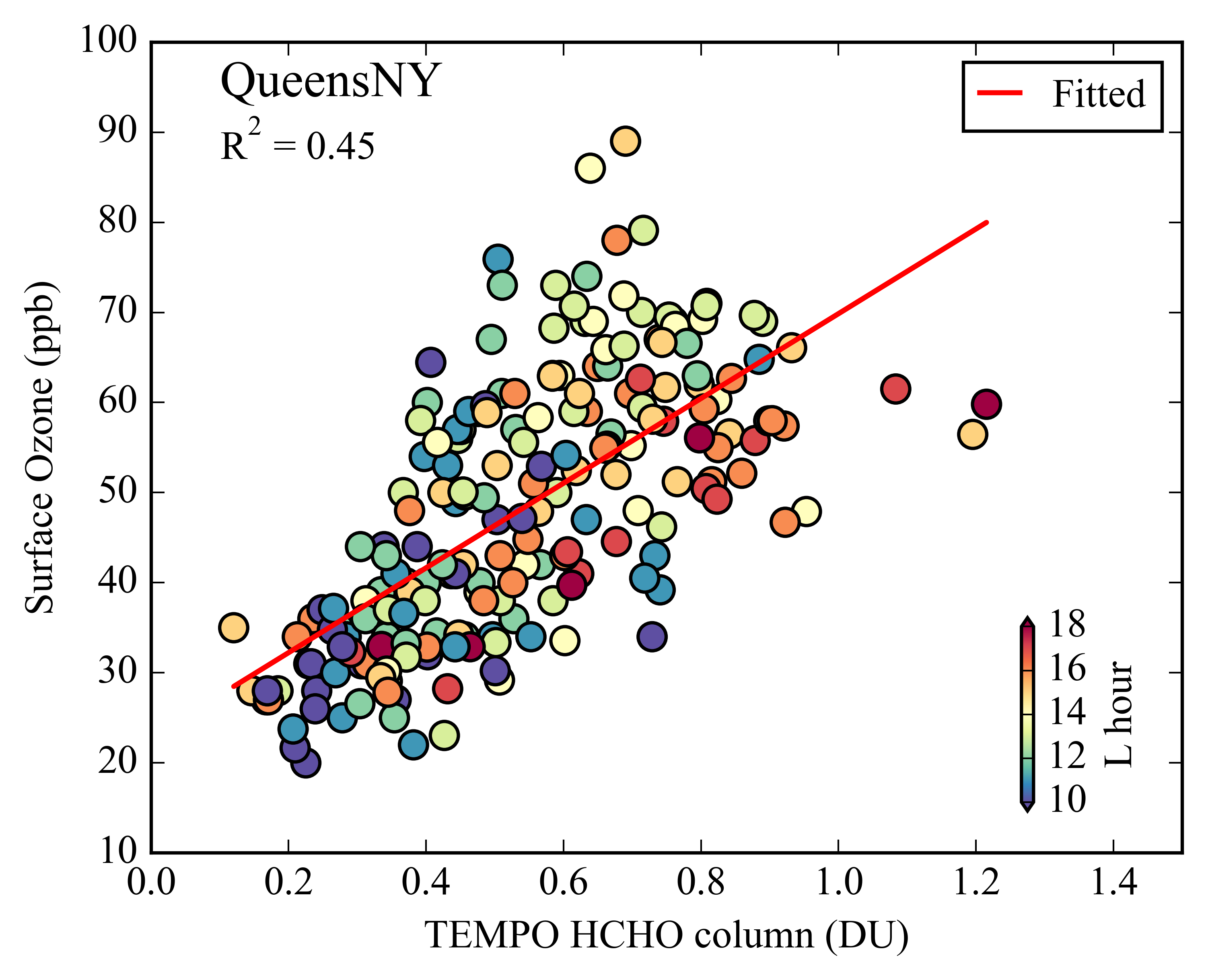 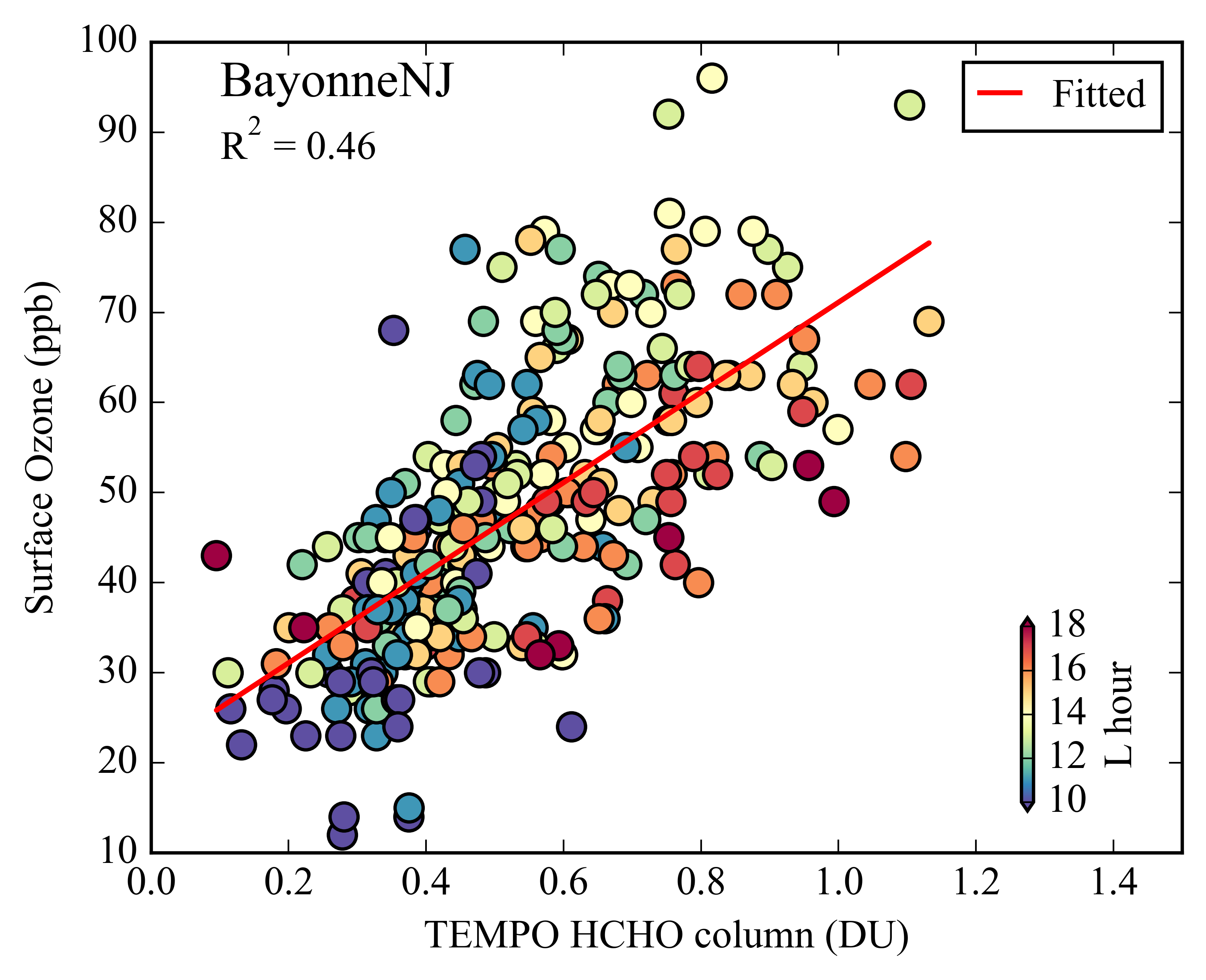 BronxNY
New BrunswickNJ
QueensNY
BayonneNJ
R2 = 0.47
R2 = 0.47
R2 = 0.46
R2 = 0.45
[Speaker Notes: Notice that TEMPO performs nearly as well as Pandora in terms of R-squared values. 
This comparison uses direct-sun Pandora measurements, which perform well at certain sites (but must be evaluated).
Notice that there is no perceptible pattern with time of day, based on the coloring of the data points.
Both data sets cover the same time period.]
TEMPO daily map show promise for highlighting regional ozone variability
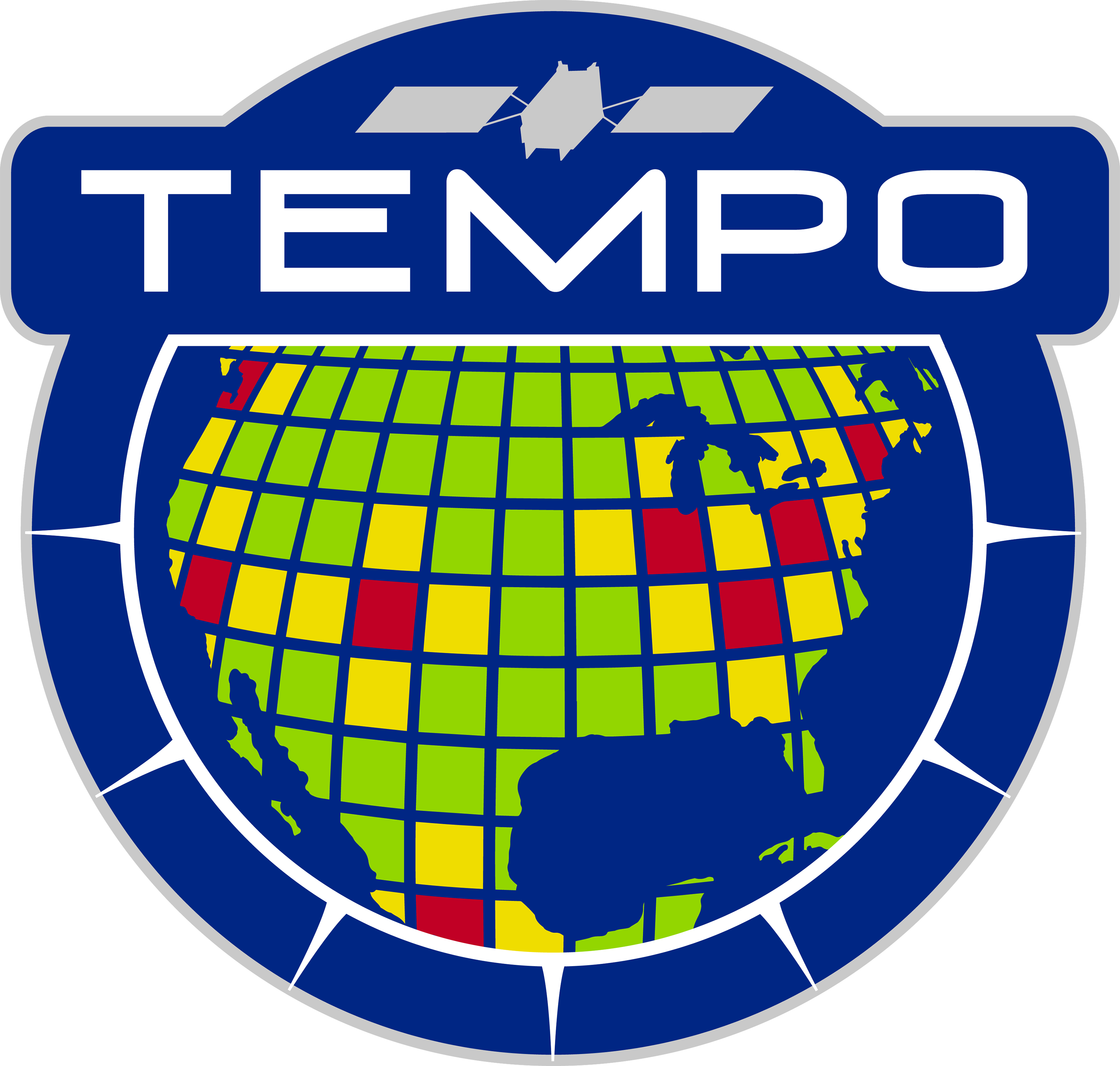 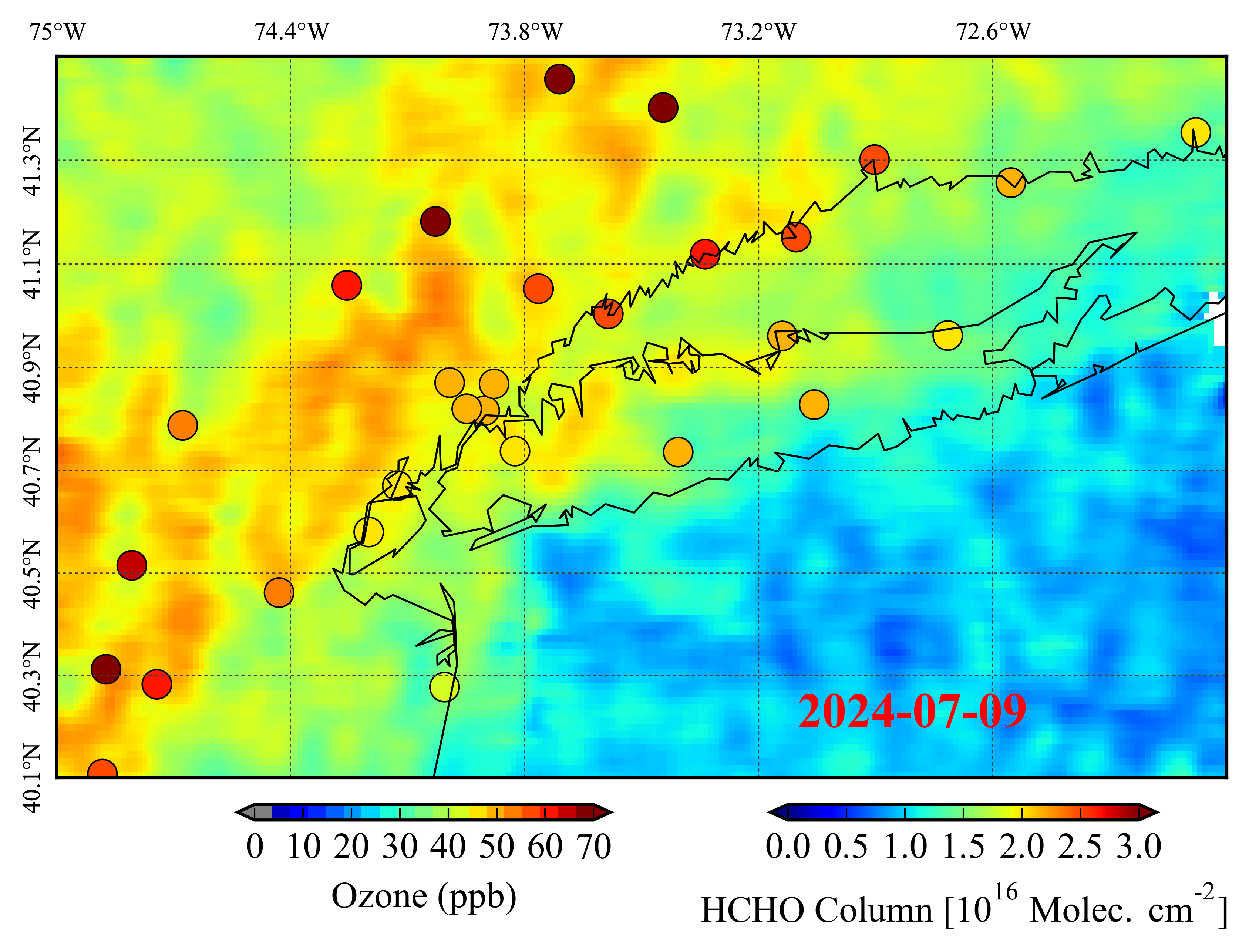 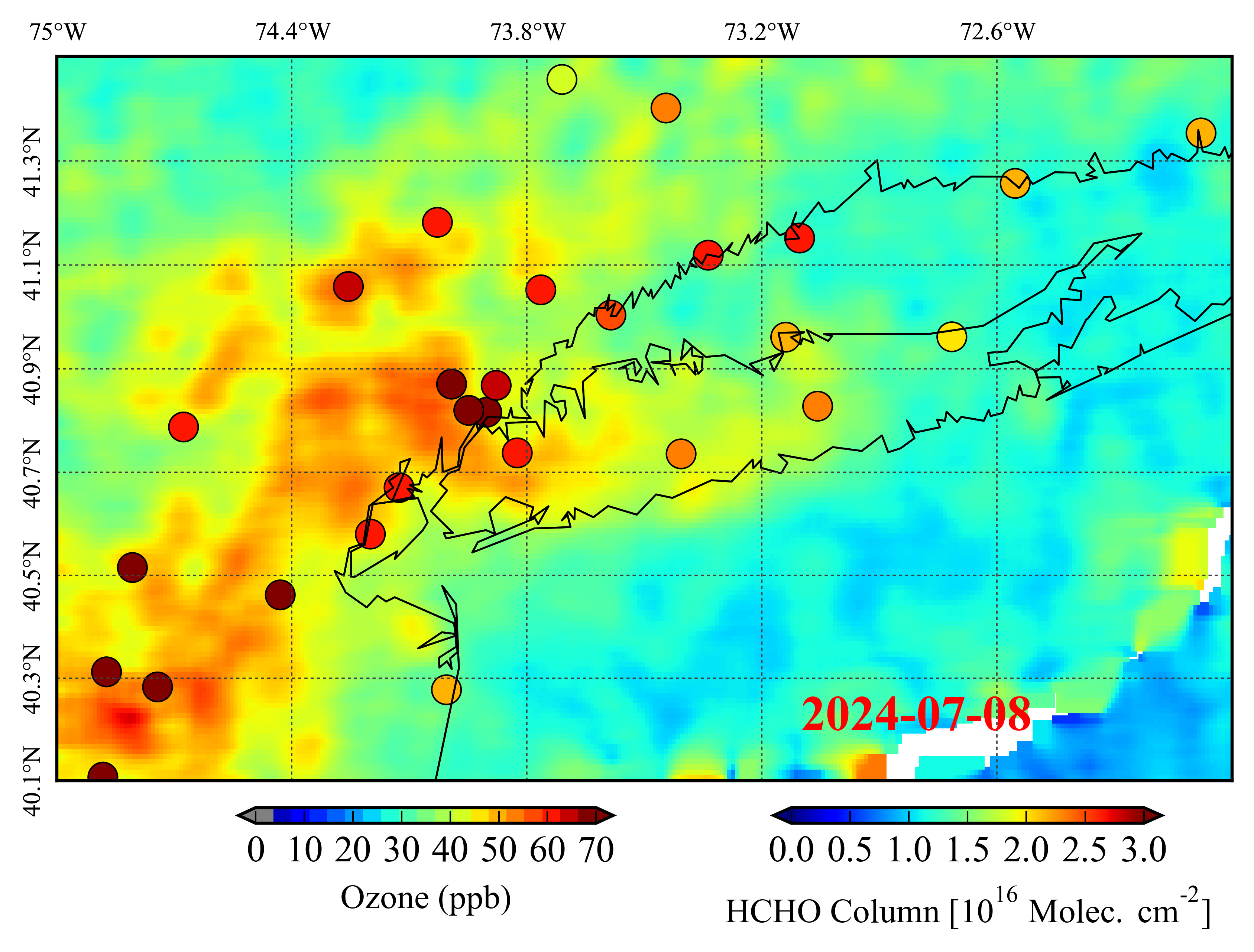 2
Day 1
Day 2
1
3
July 09, 2024
July 08, 2024
(1)  Higher ozone over NYC on the first day is associated with higher ΩHCHO as seen by TEMPO.
(2)  Intensity of ΩHCHO increases along with ozone to the north of NYC on the second day.
(3)  Large HCHO west of NYC suggest a large unmonitored area with frequent high ozone.
[Speaker Notes: Cloud free pixels are considered for area weighted aggregation

Notice that intensity of HCHO increases along with ozone to the north on the second day.
Higher ozone over NYC on the first day is associated with higher HCHO.
Large HCHO west of NYC suggest a large unmonitored area with high ozone.
In this example, sites along the Connecticut coast seem less sensitive to column HCHO]
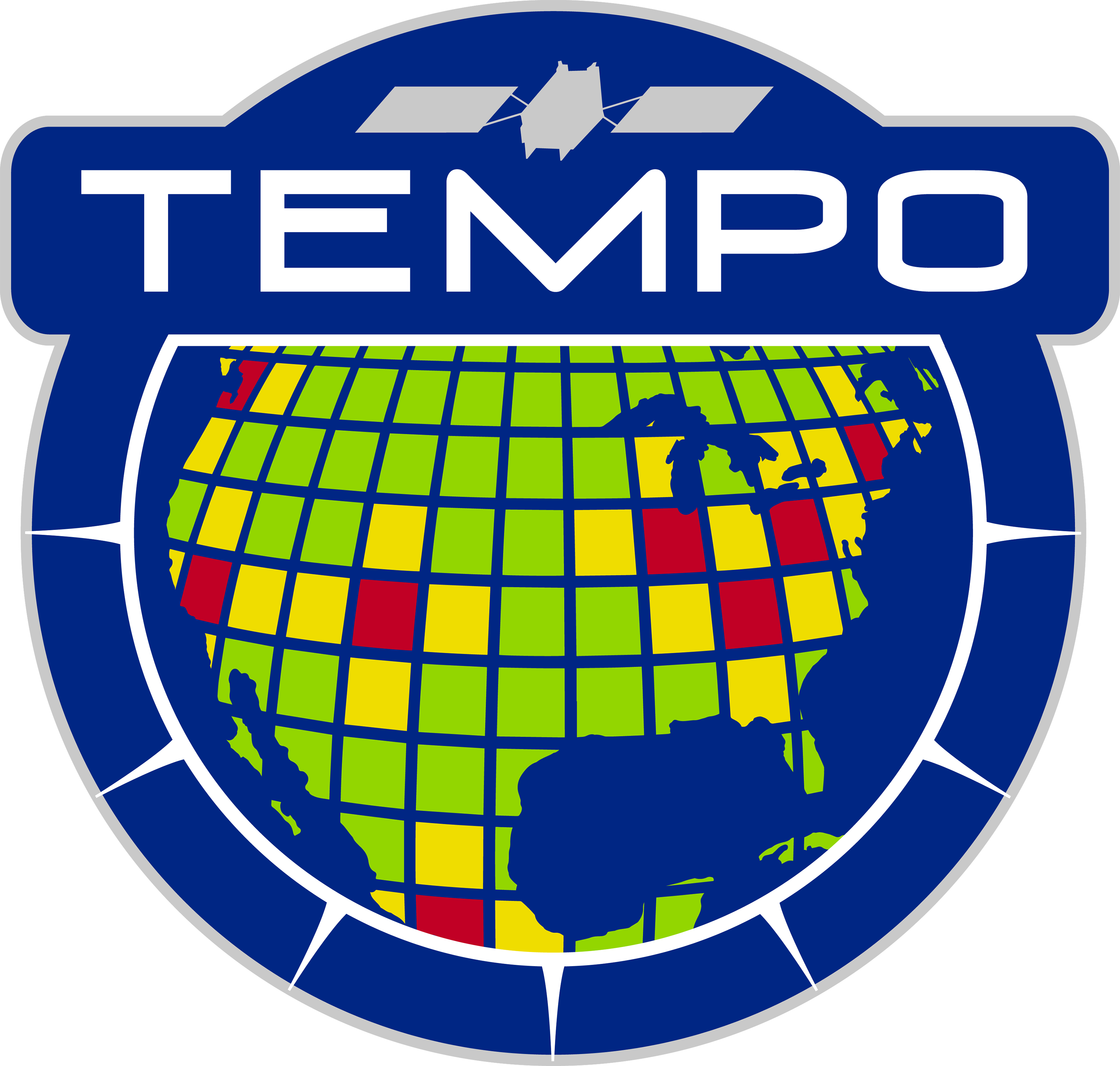 Long-term map of HCHO can help identify frequent ozone exceedance regions
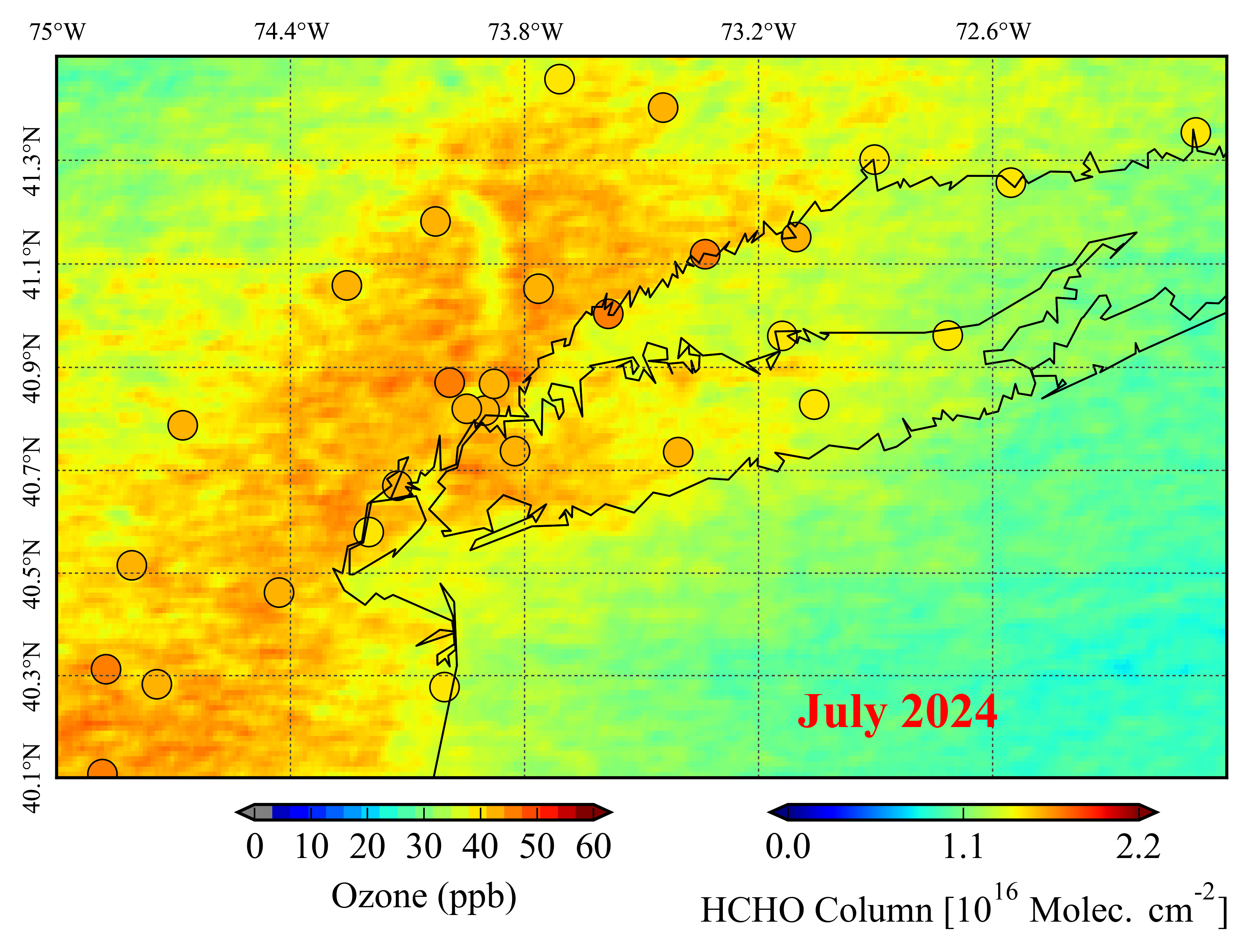 It shows how well the ozone monitoring network covers the possible ozone exceedance regions.


It will inform future ozone monitoring strategies.
Spatial relationship over the NY region in July month
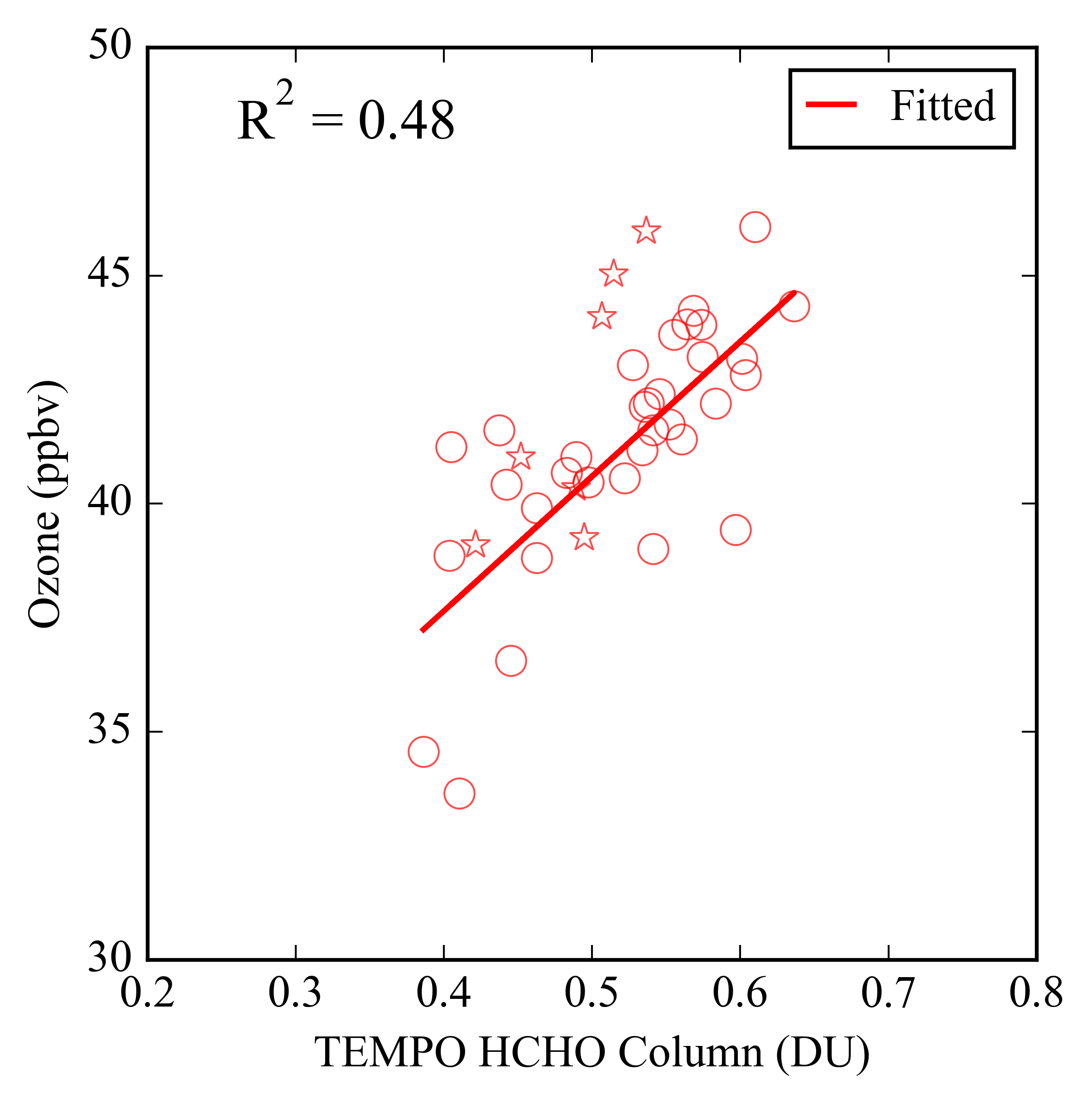 Monthly 1✕1 km2 oversampled map
Regional surface ozone gradient follow the column HCHO gradient.
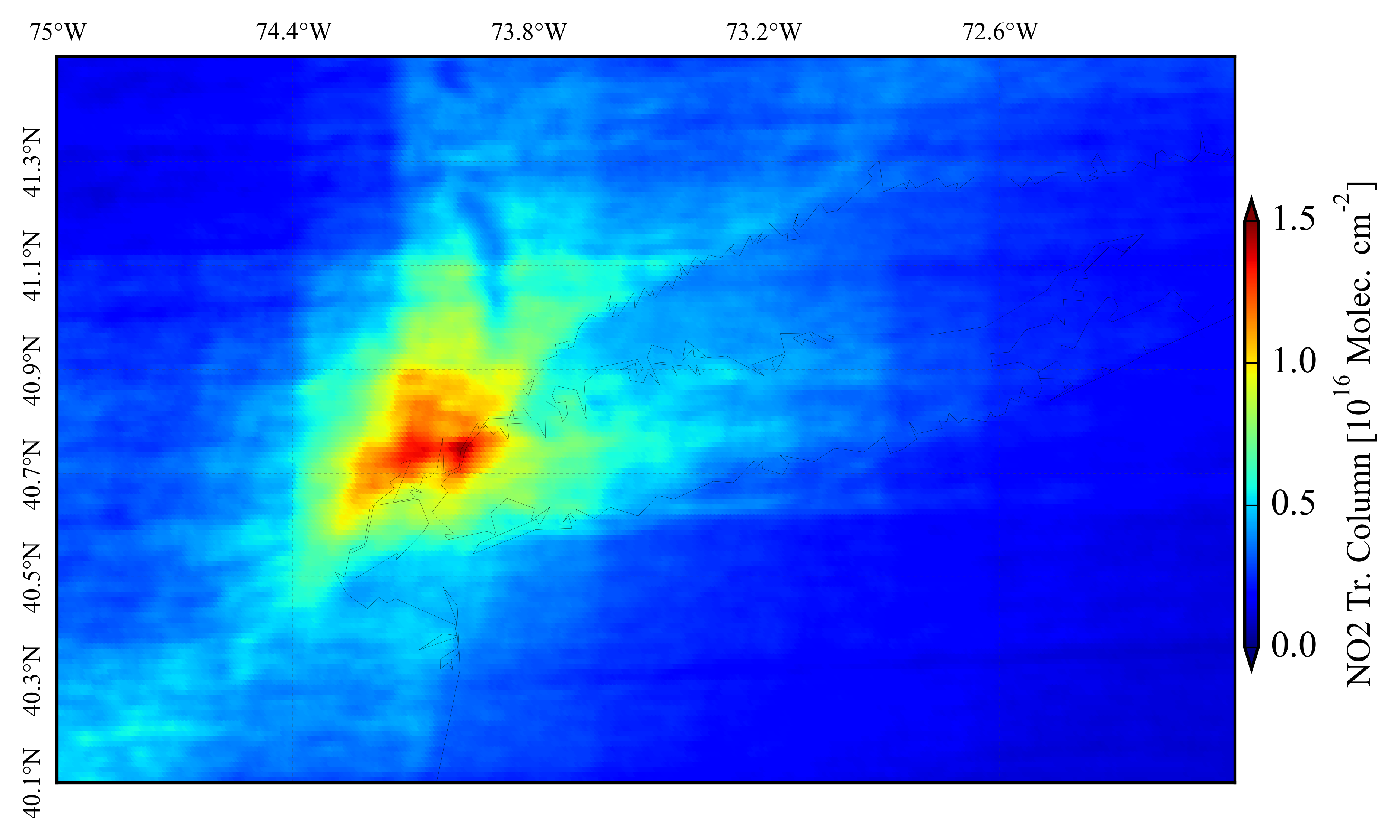 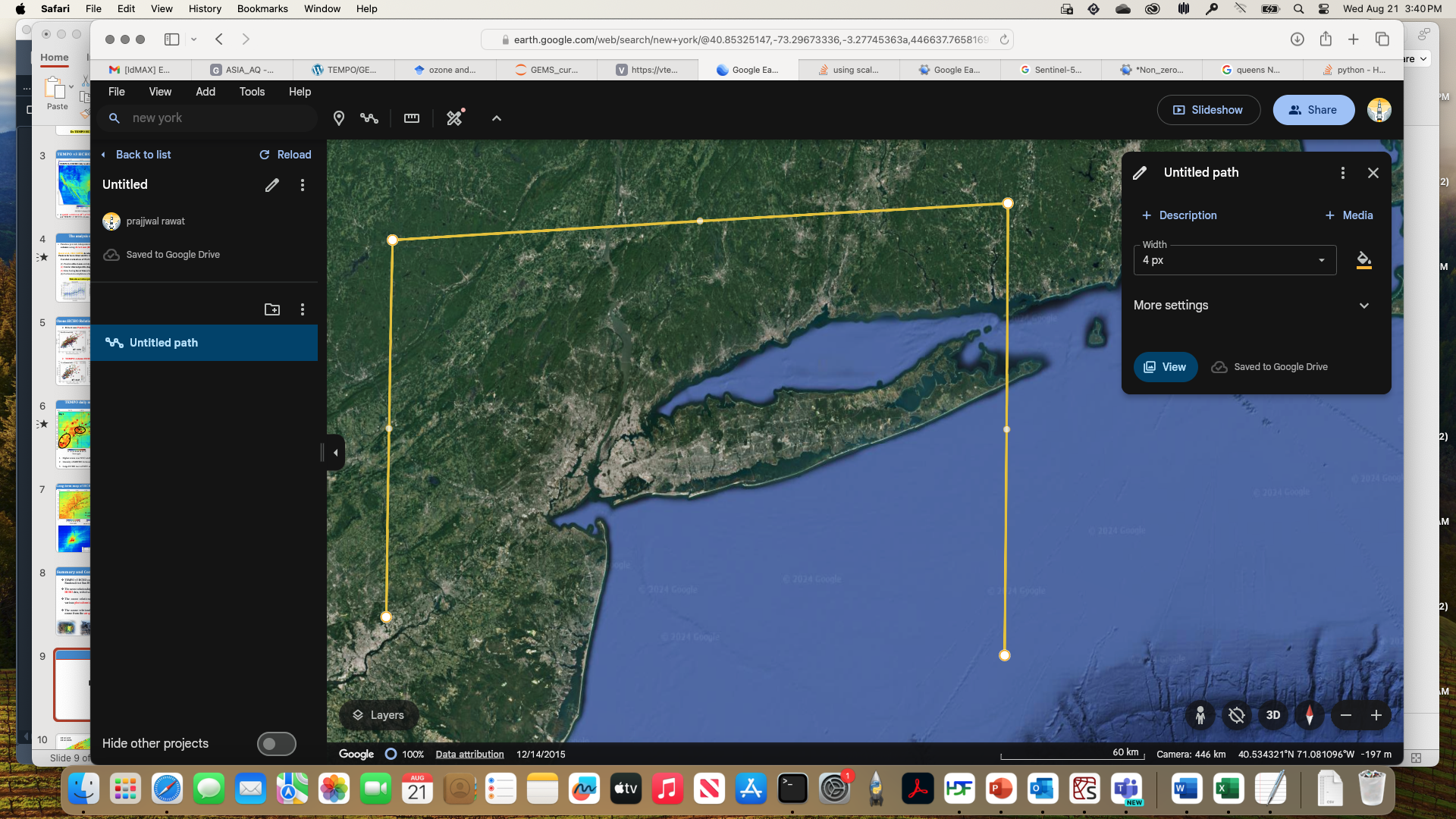 Land
Coastal
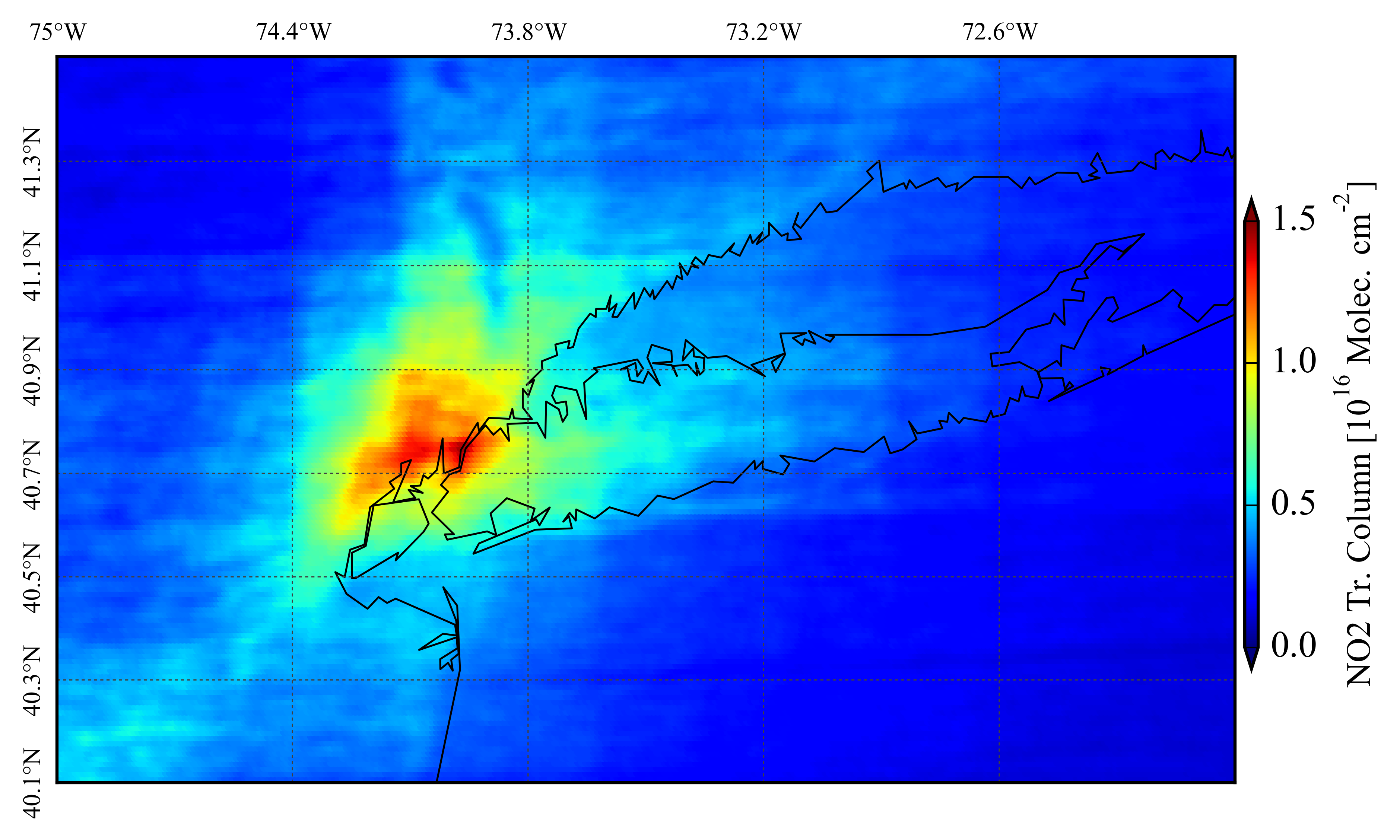 Surface features seen in TEMPO retrievals of HCHO and NO2, require further evaluation.
[Speaker Notes: Air quality model ozone greatly influenced by spatial resolution so HCHO oversampled map will be helpful to understand that.]
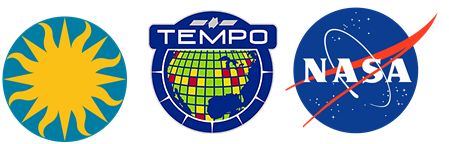 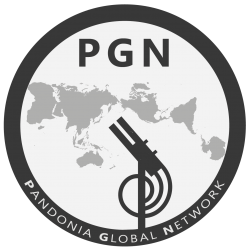 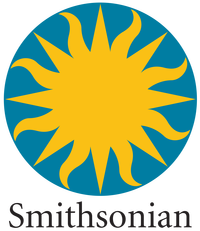 Summary and Conclusions
TEMPO v3 HCHO column performs well with a spatial correlation (R2) of 0.60 against the Pandora direct Sun HCHO column.

A good ozone relationship further strengthens confidence in the scientific value of the TEMPO HCHO data, with diverse implications for local air quality studies.

The ozone relationship can be utilized to understand the ozone changes during various photochemical events, i.e., fires.

The ozone relationship can significantly benefit the spatial distribution of surface ozone from the air quality models.
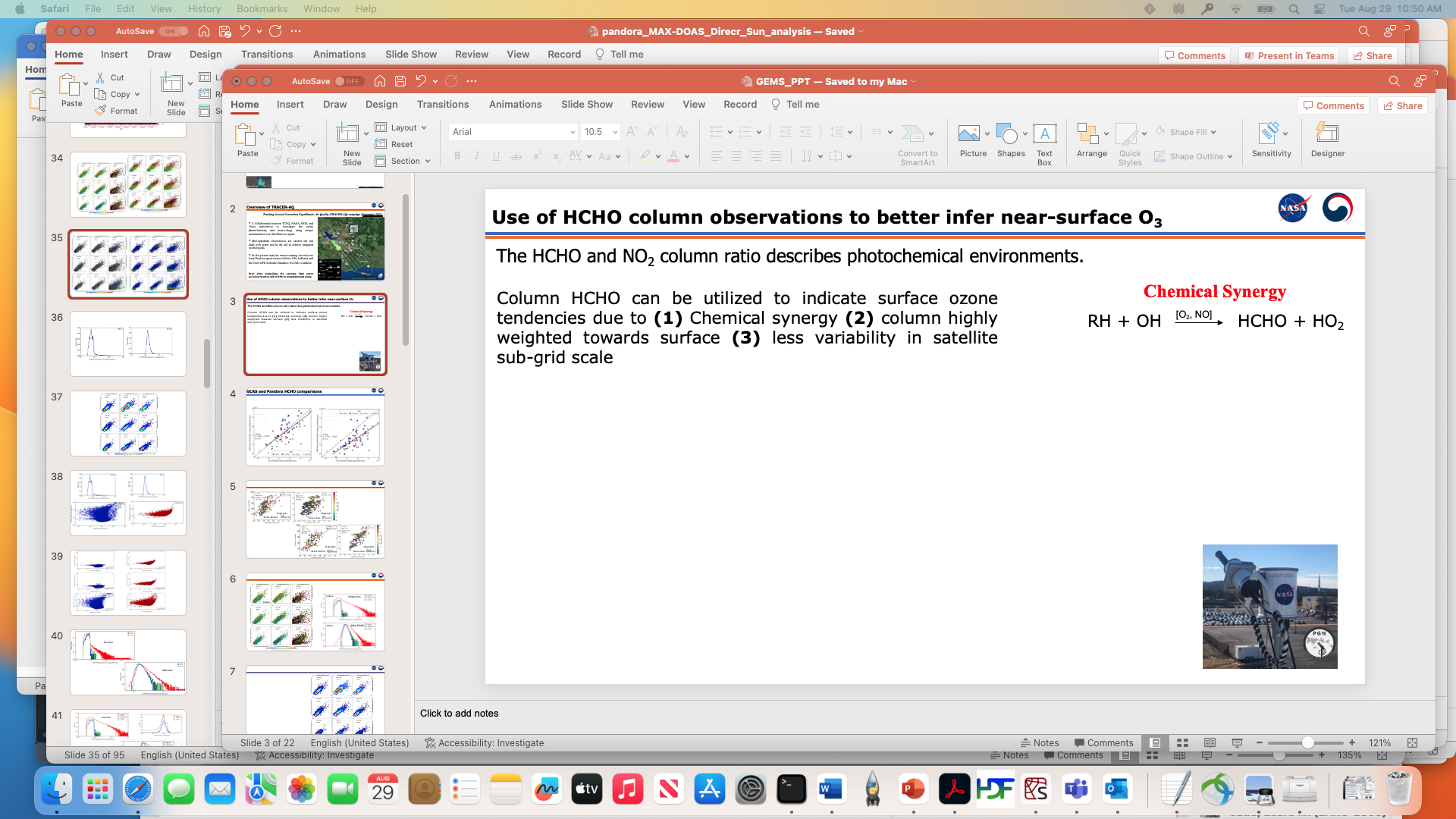 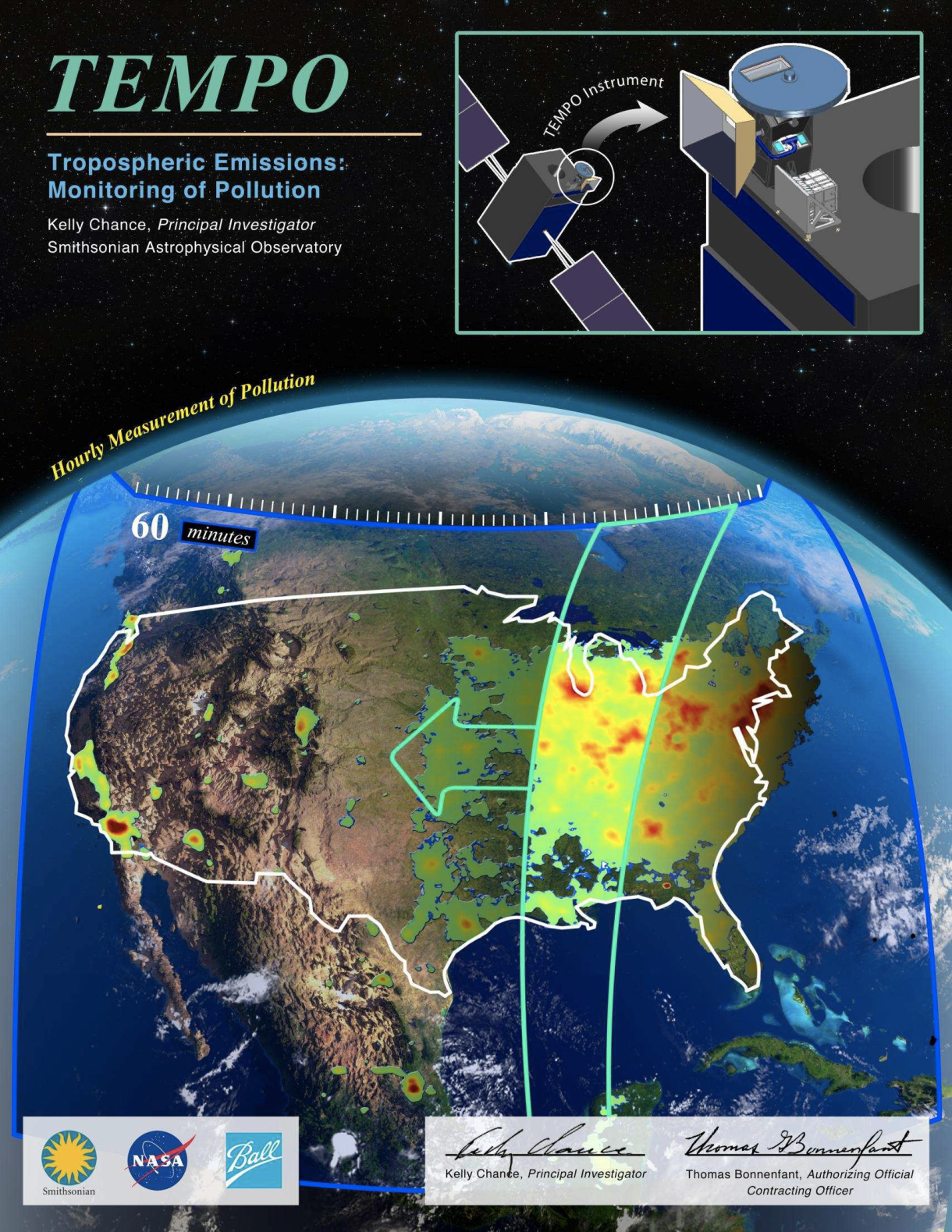 Thank You
Acknowledgment:
NASA, ORAU, NPP, EPA, SAO, PGN
prajjwal.rawat@nasa.gov
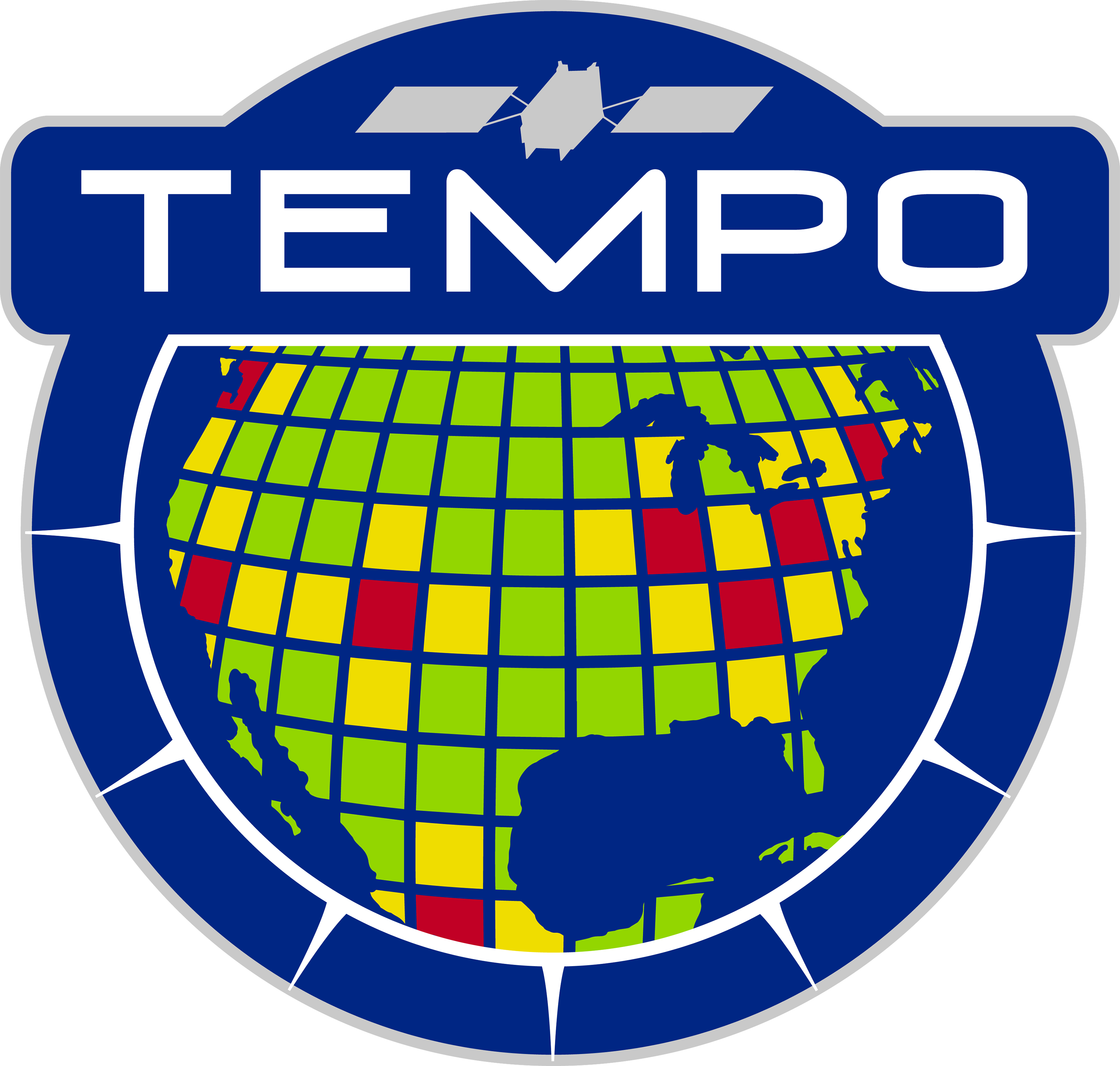 Backup slides
Averaging kernels NYC
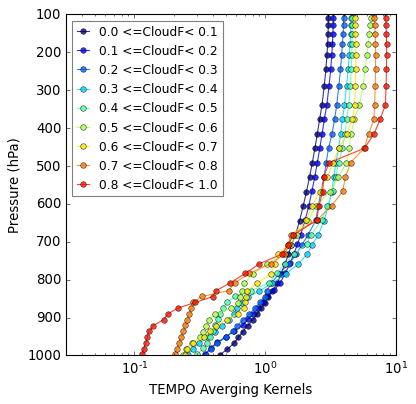 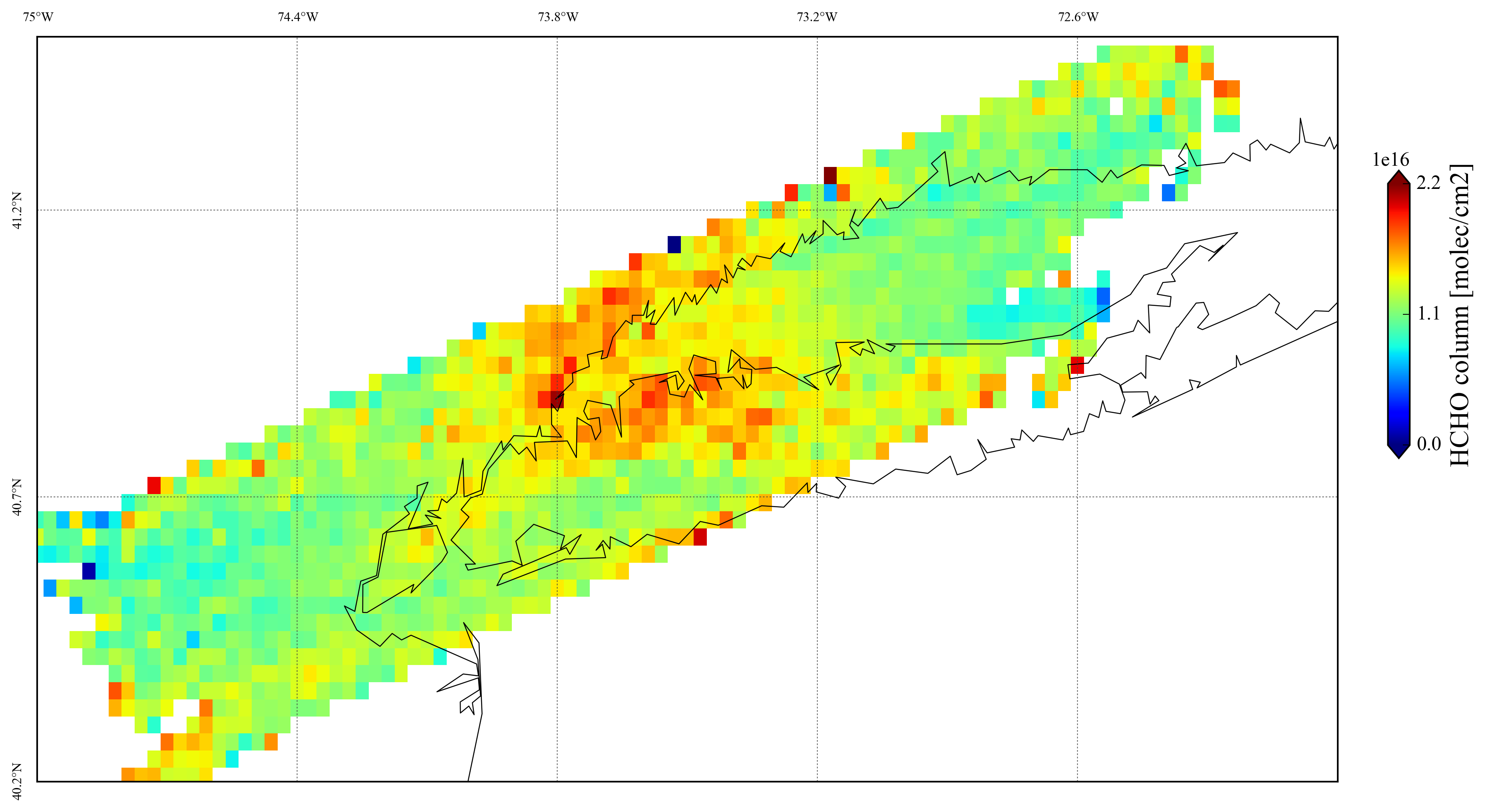 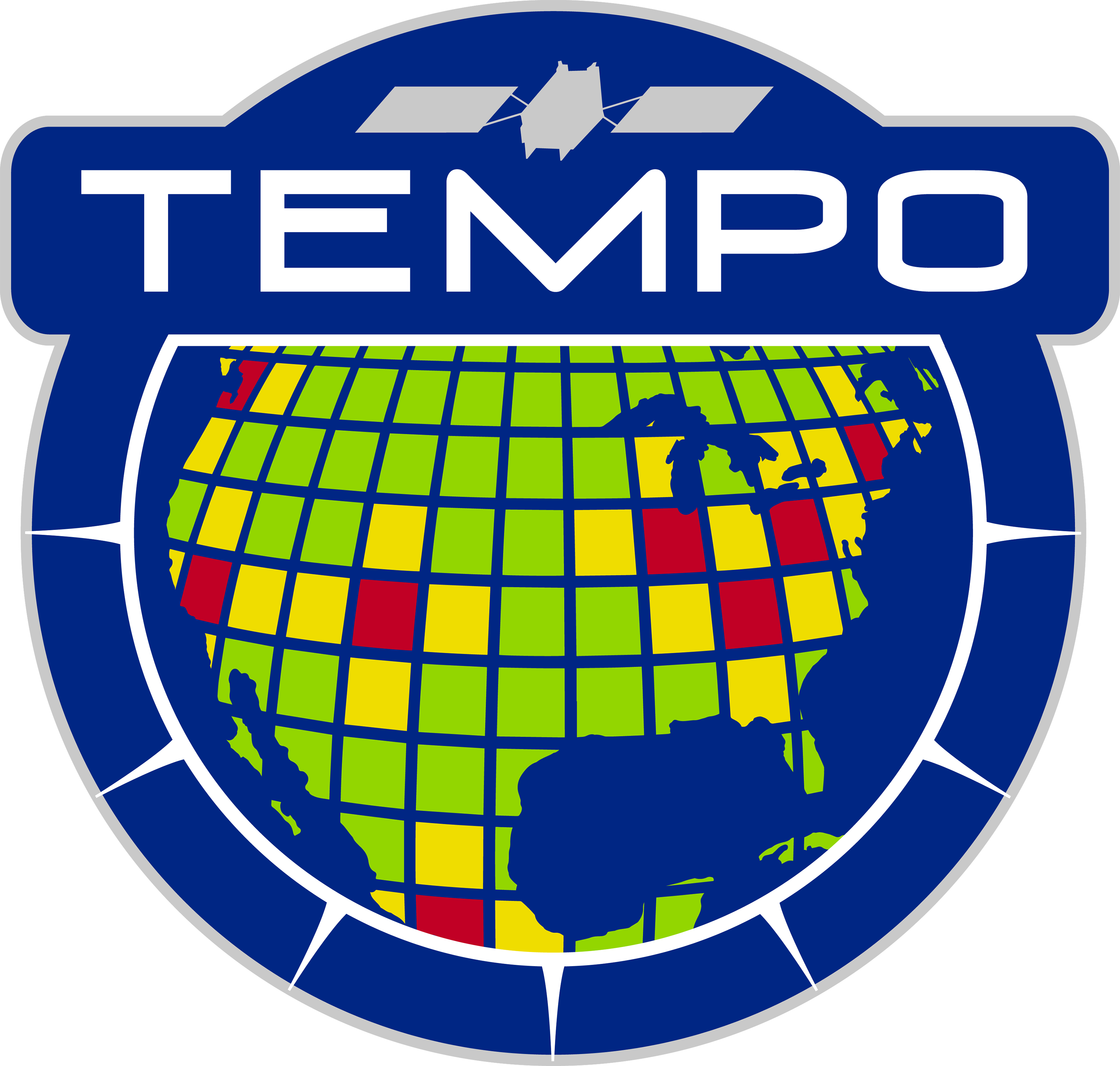 26 Jul and 28 Jul 2023
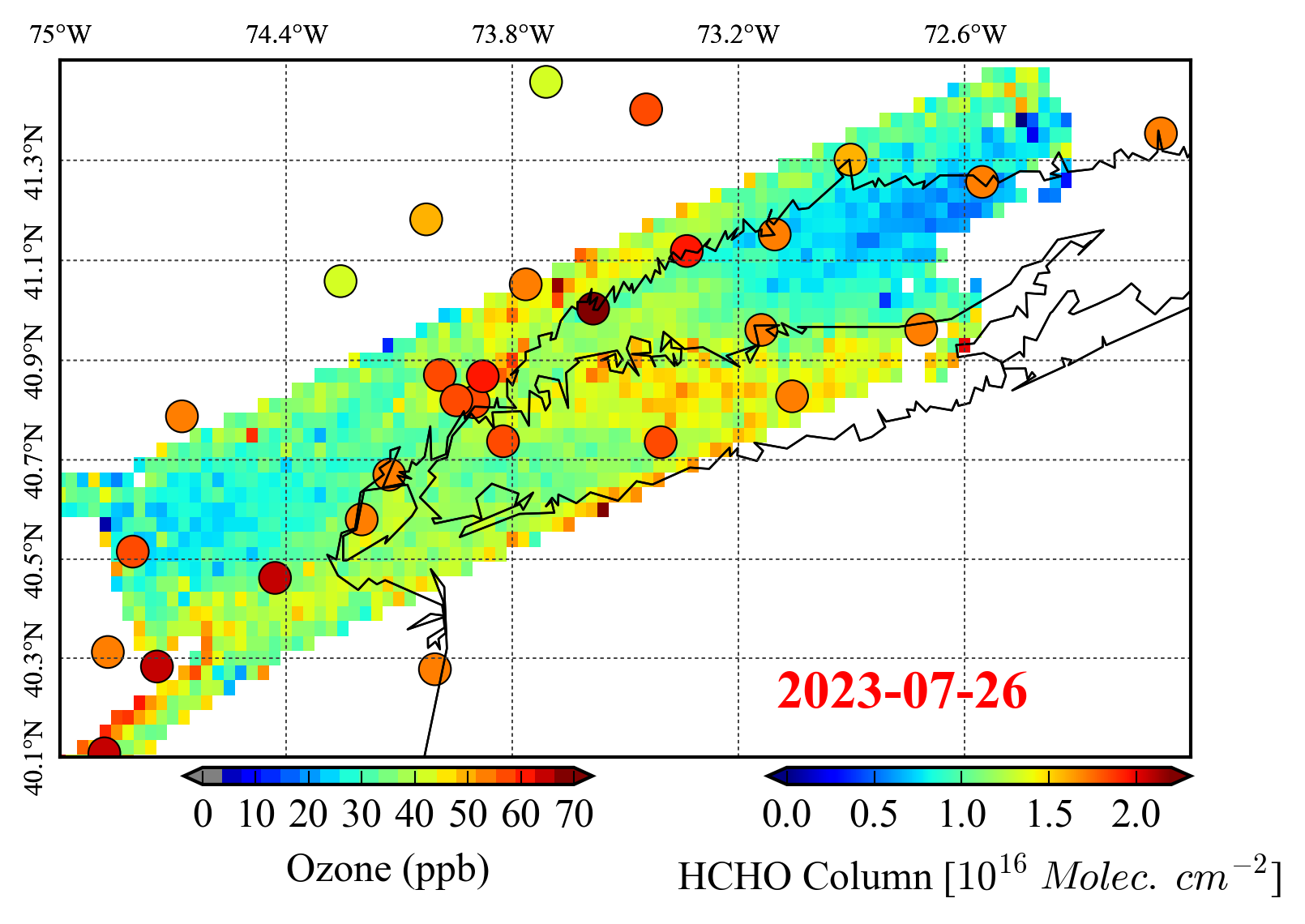 GCAS
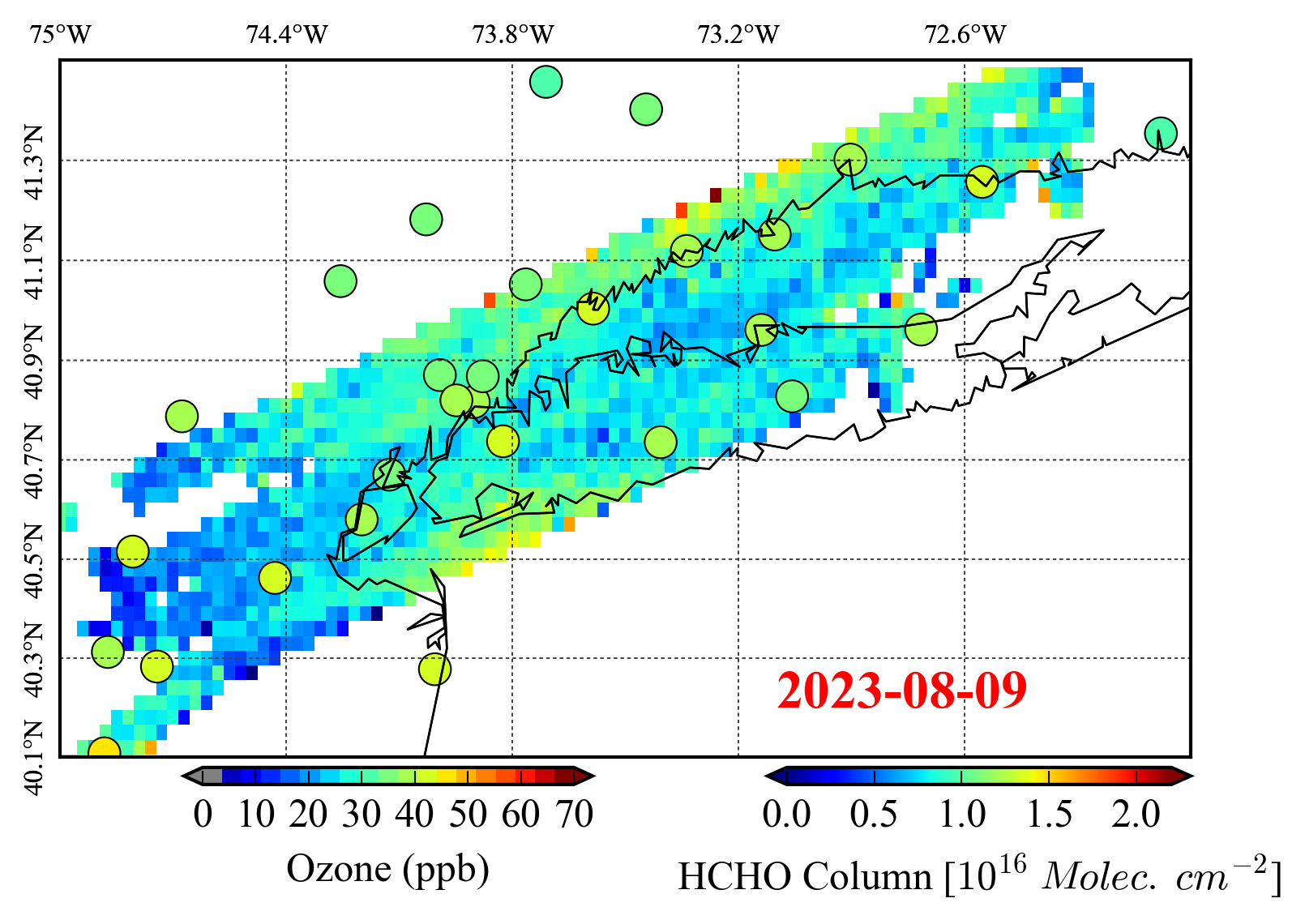 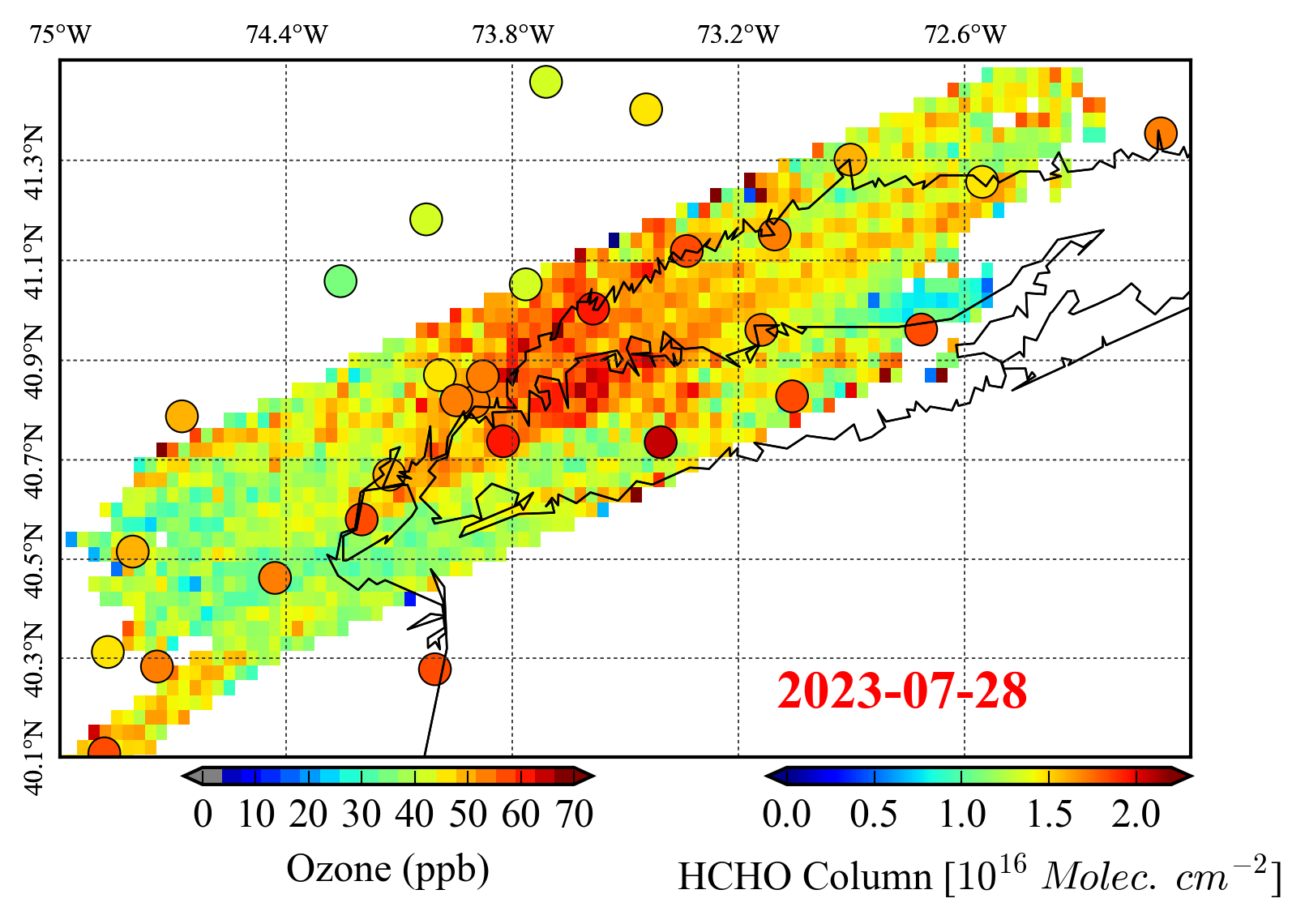 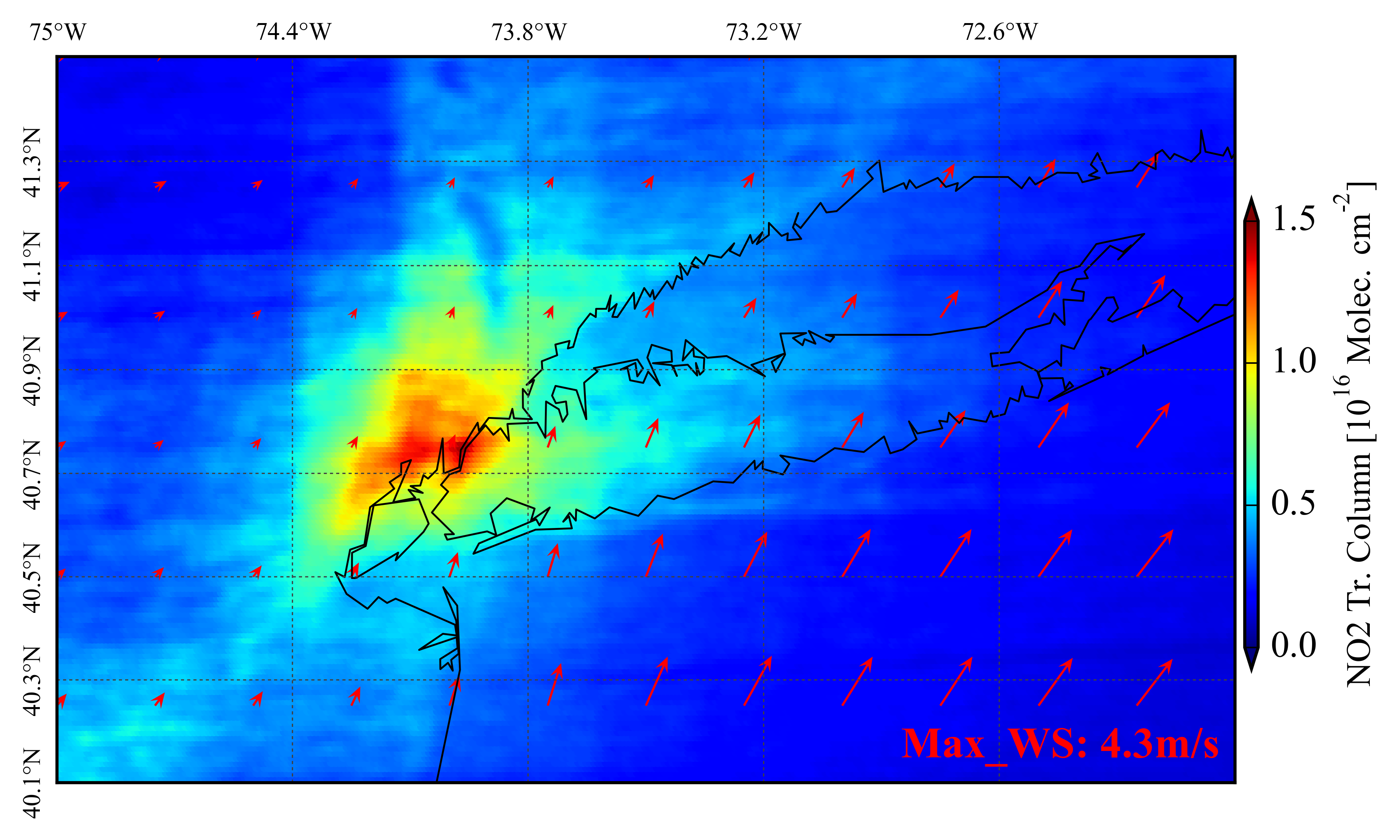 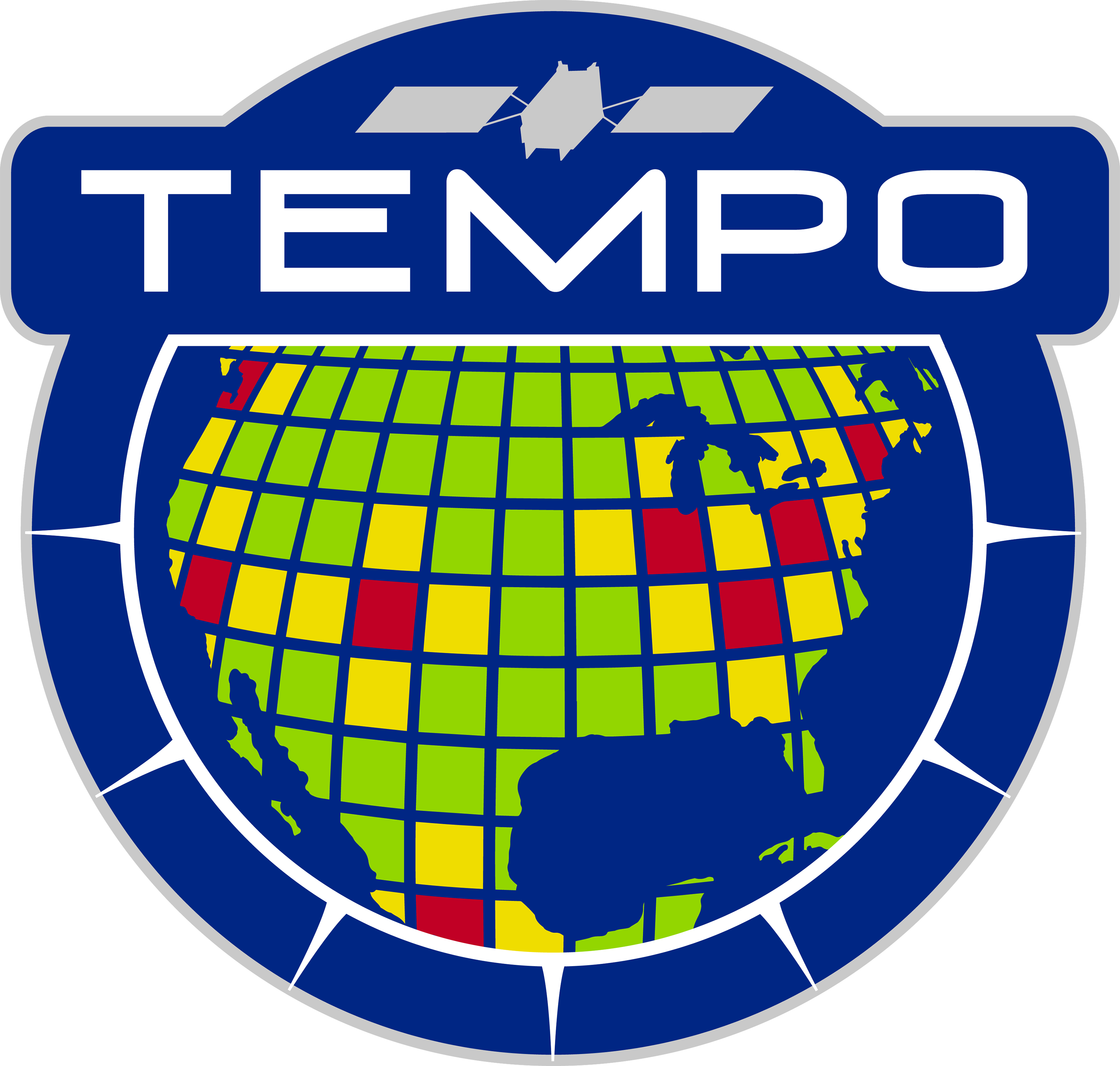 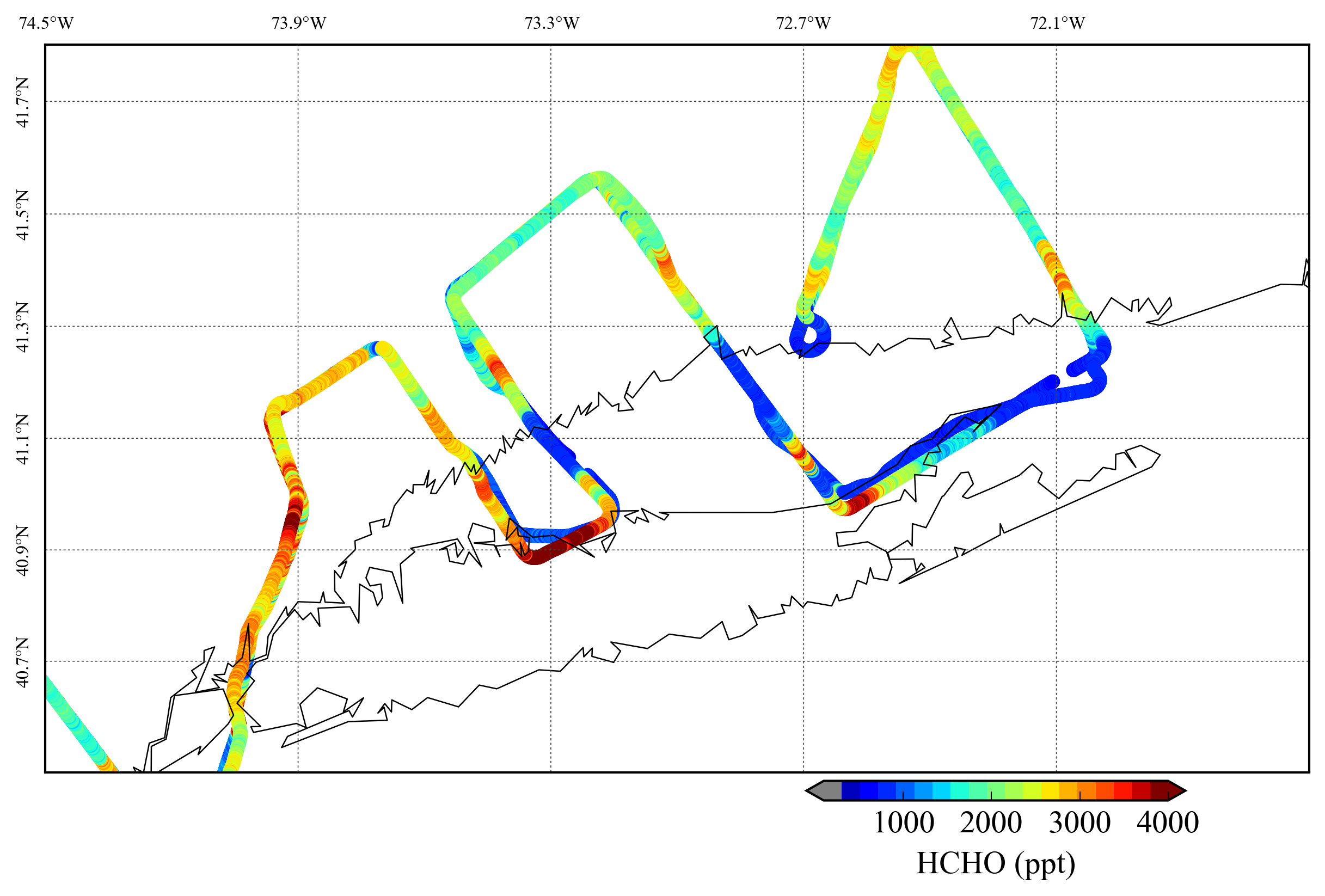 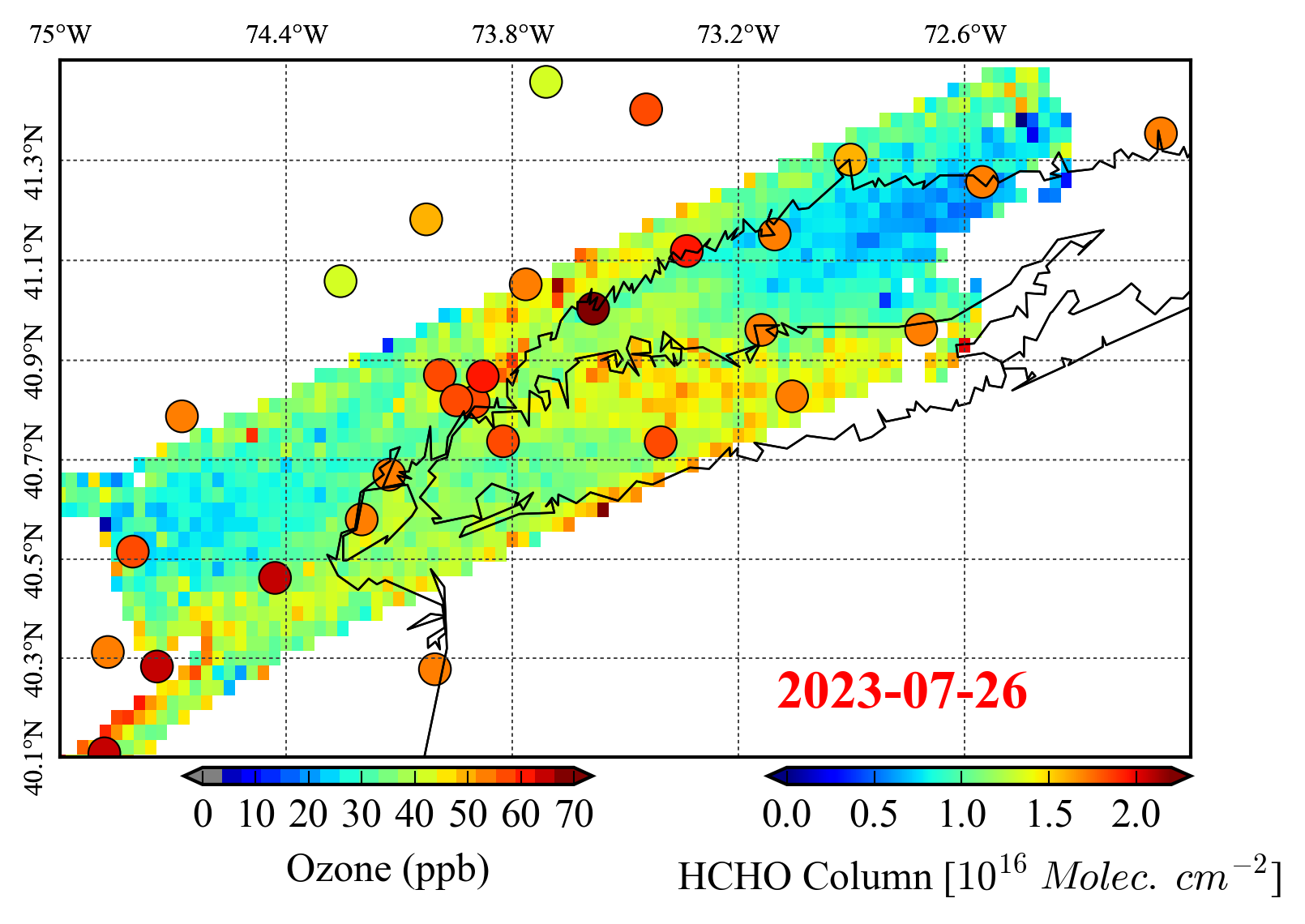 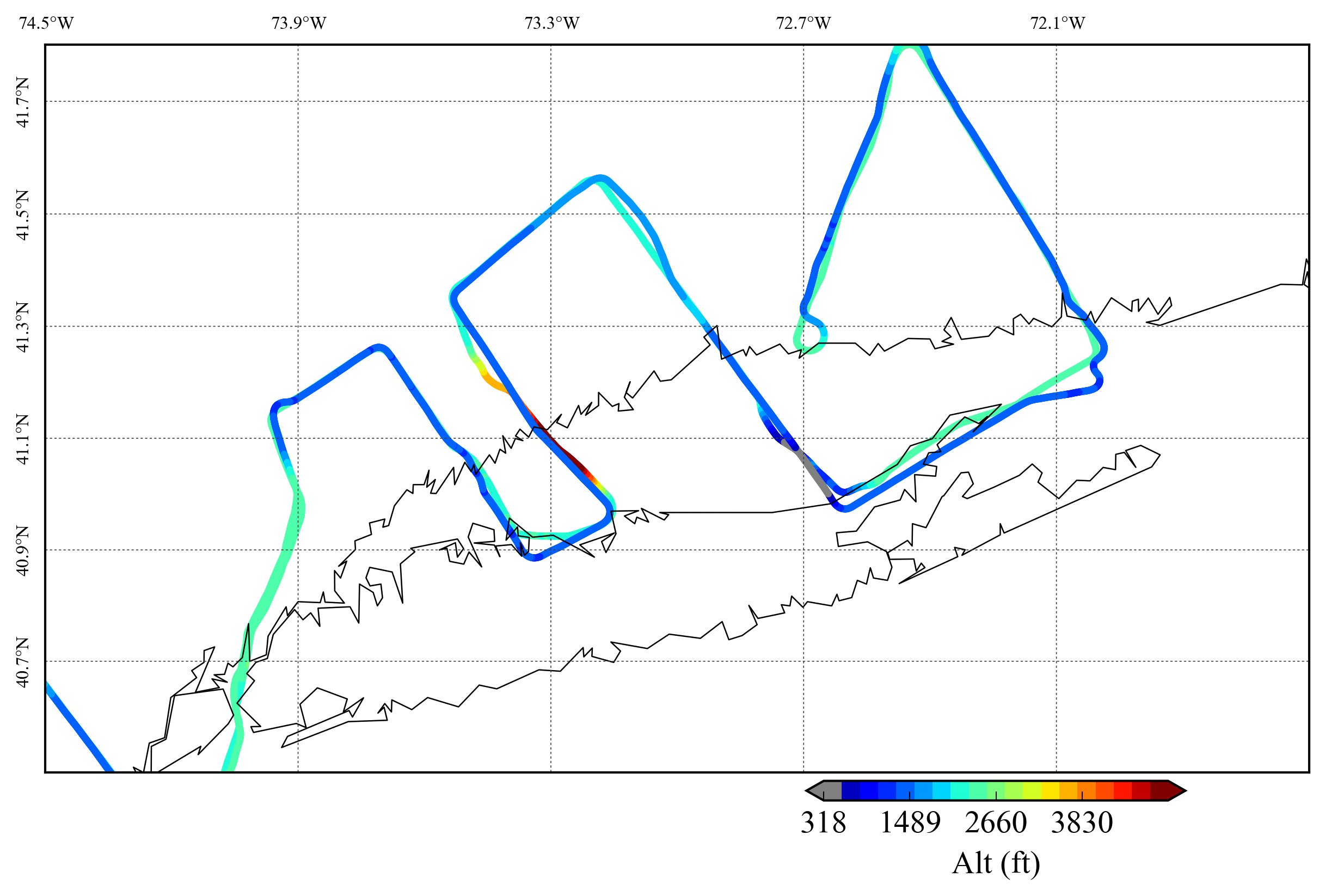 DC8 ISAF GFSC HCHO
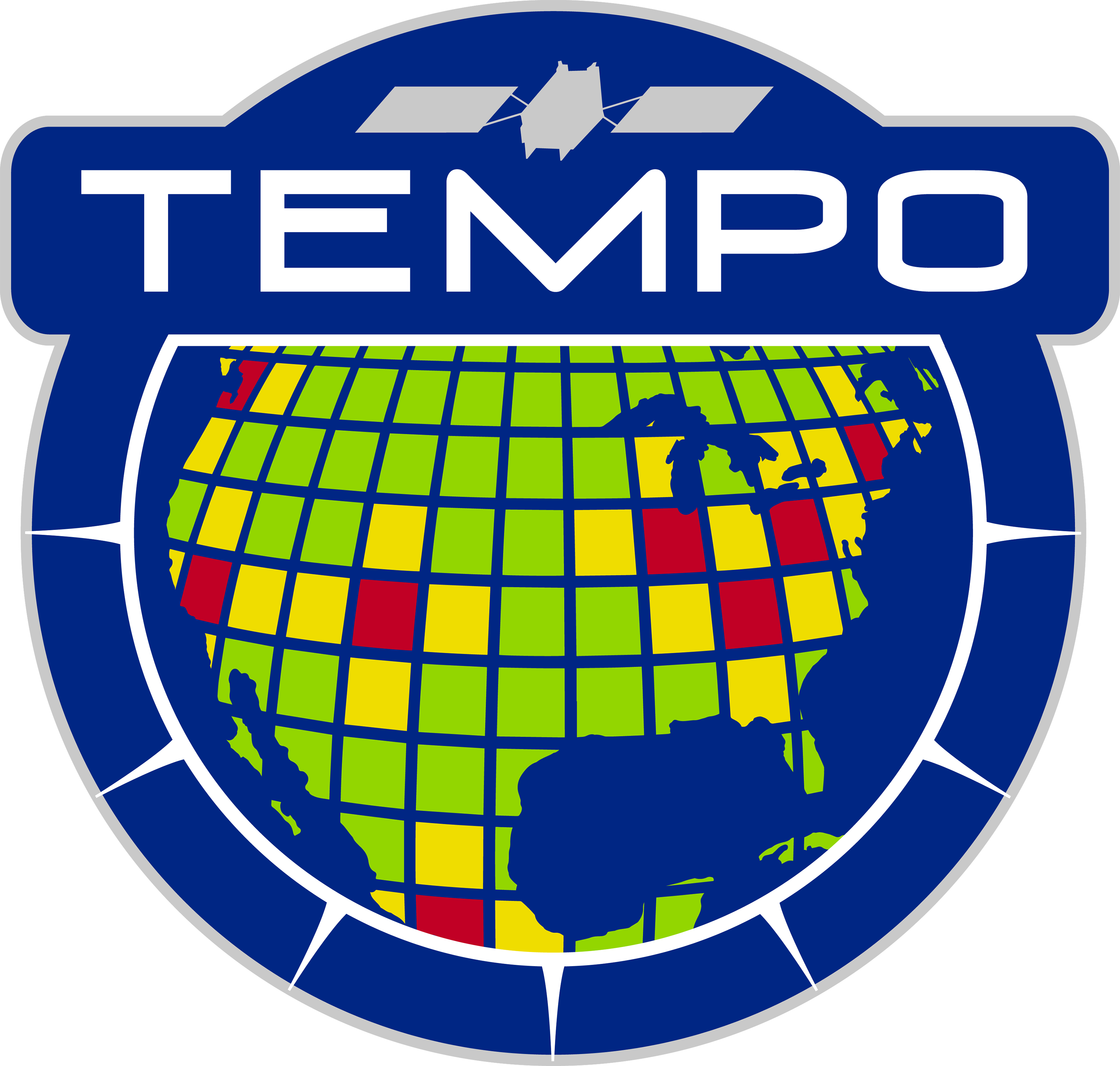 Diurnal profile shapes between Pandora and TEMPO v3 HCHO column
Diurnal profiles of HCHO column over Bayonne NJ,  Manhattan NY, and Washington DC
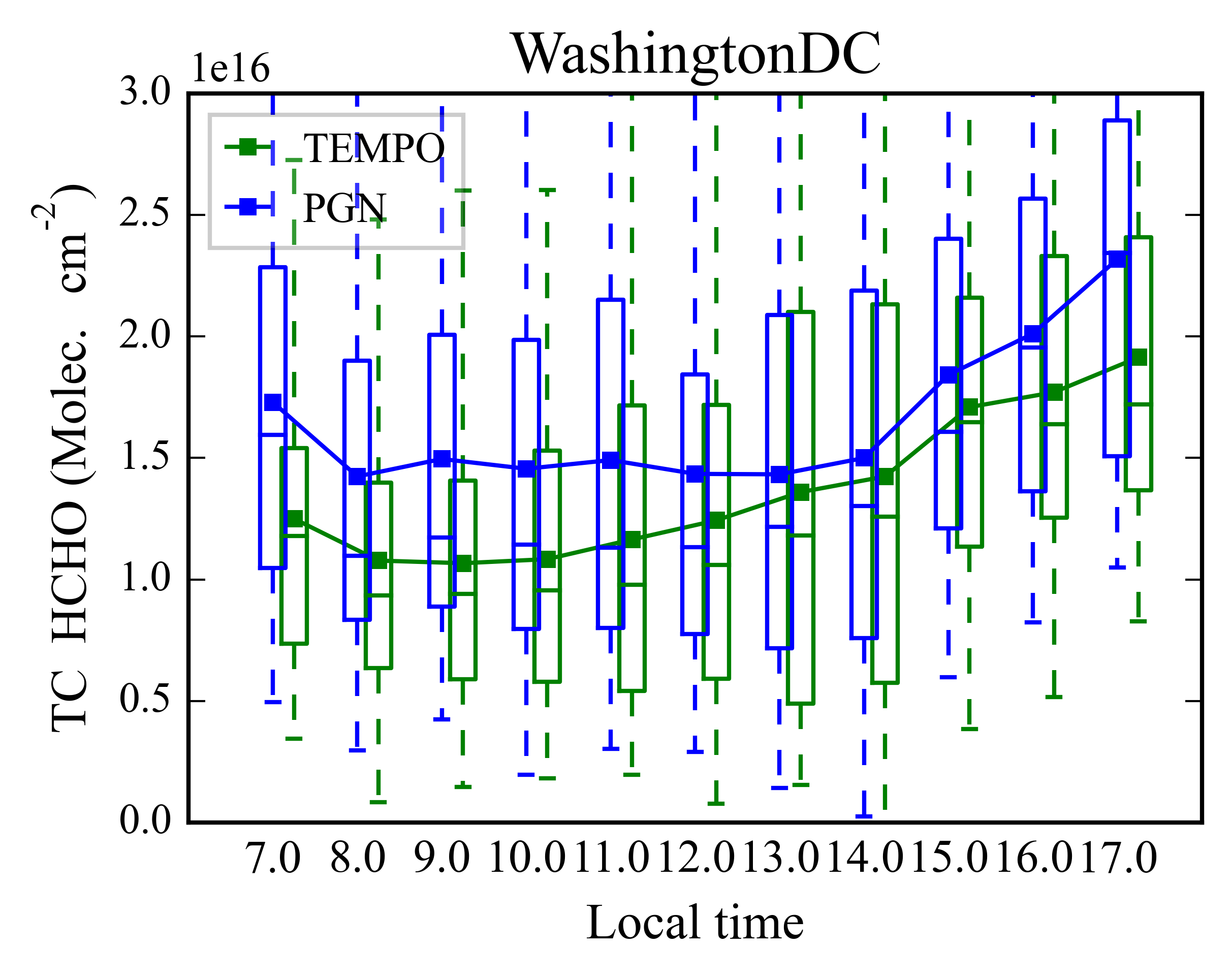 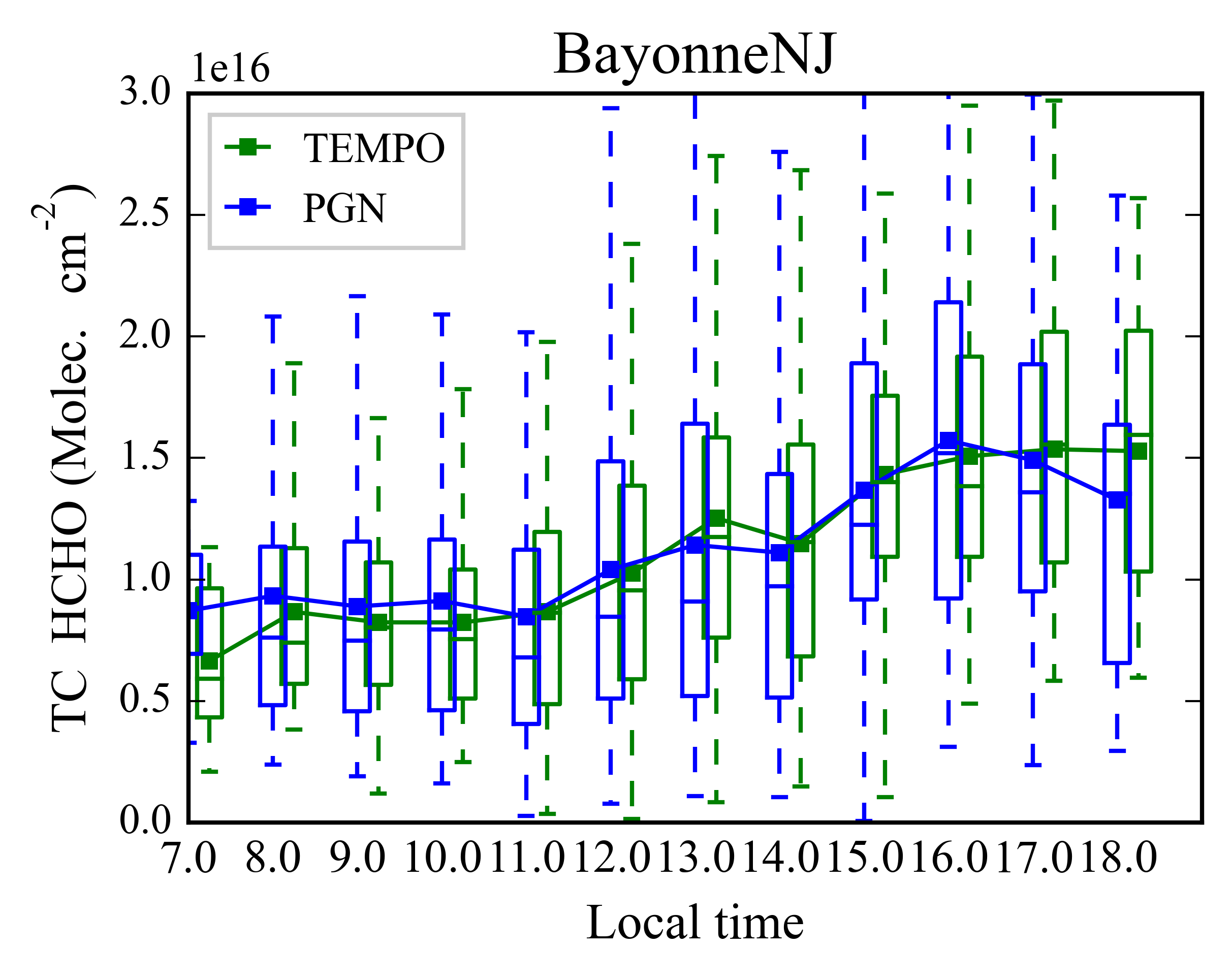 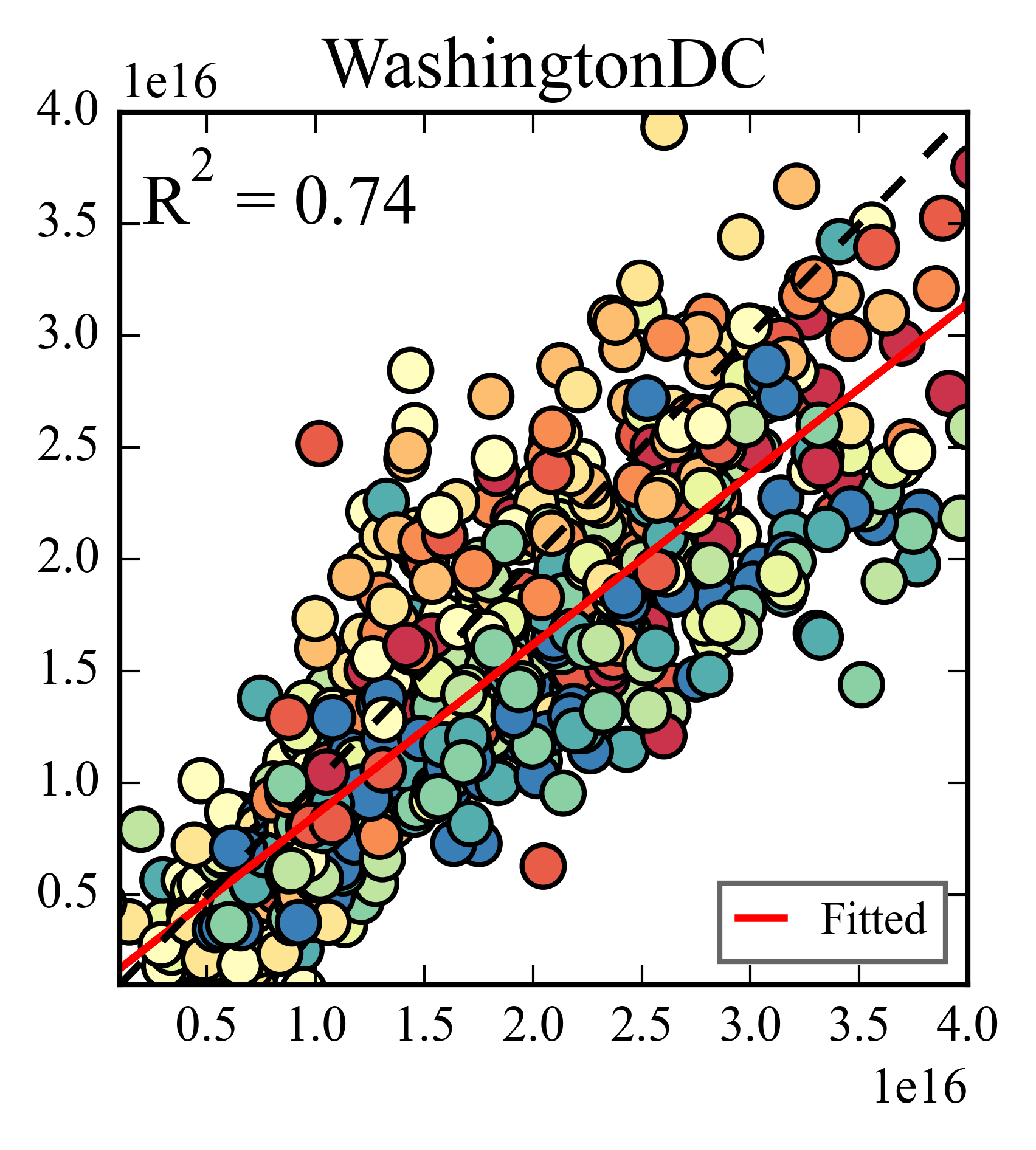 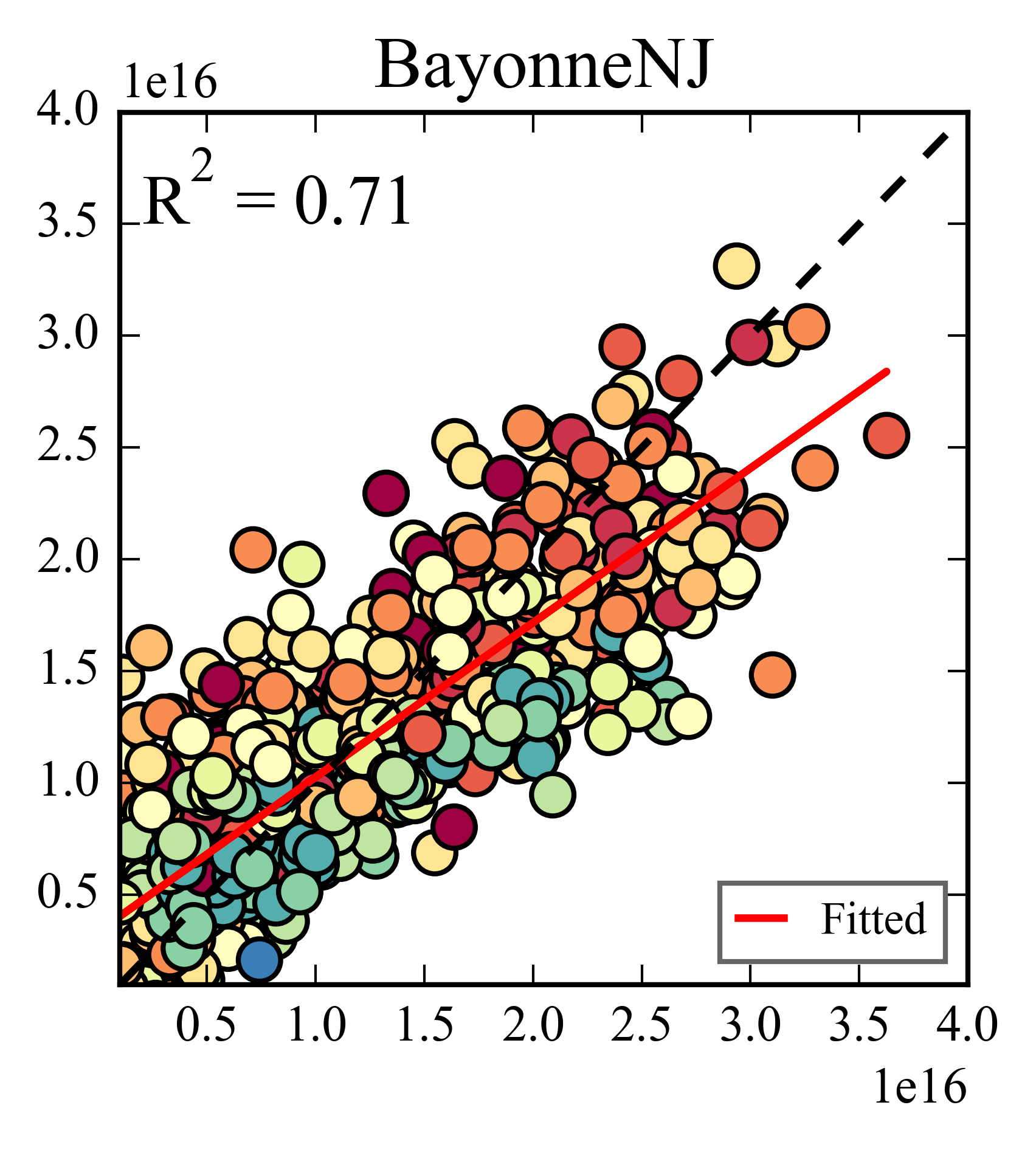 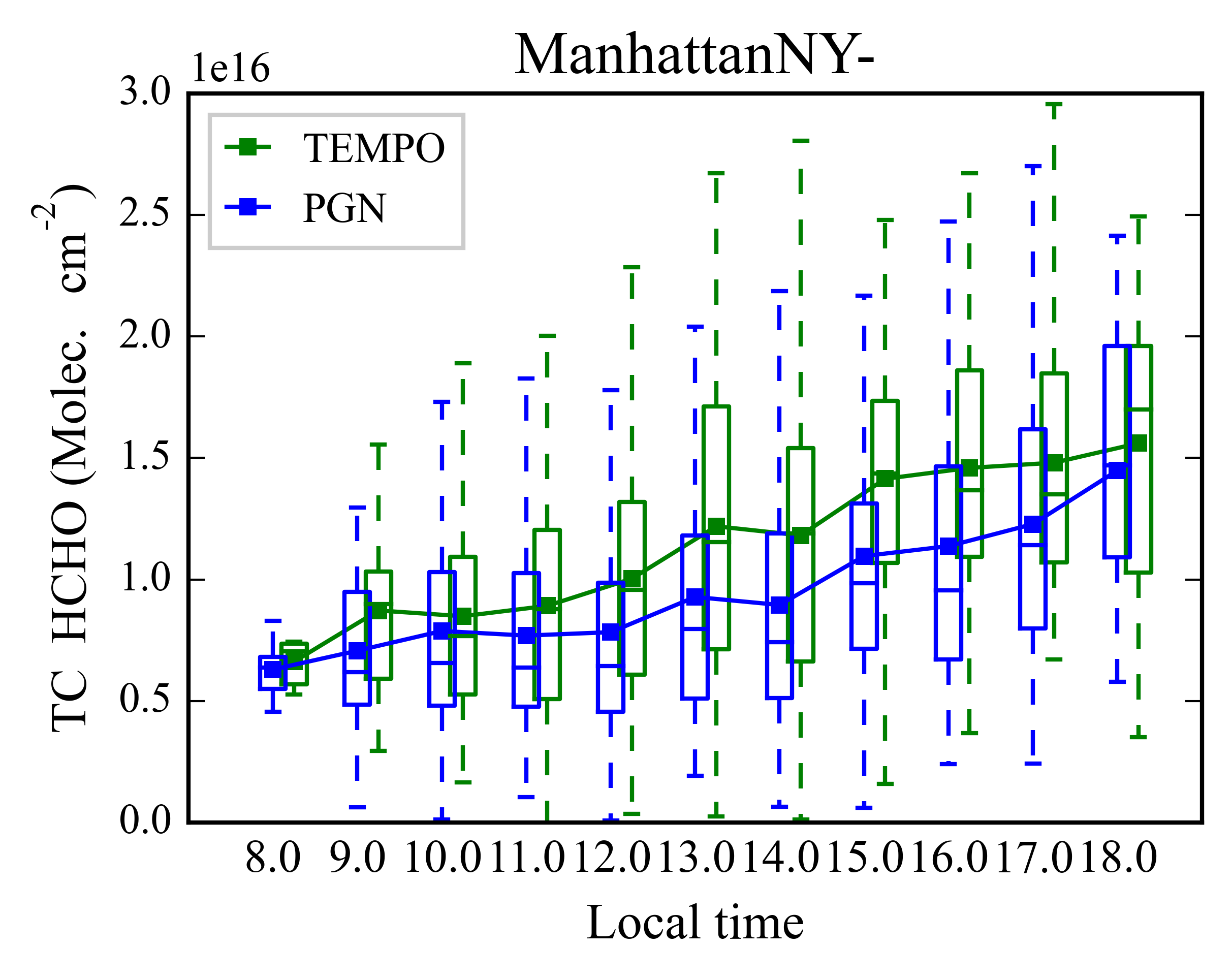 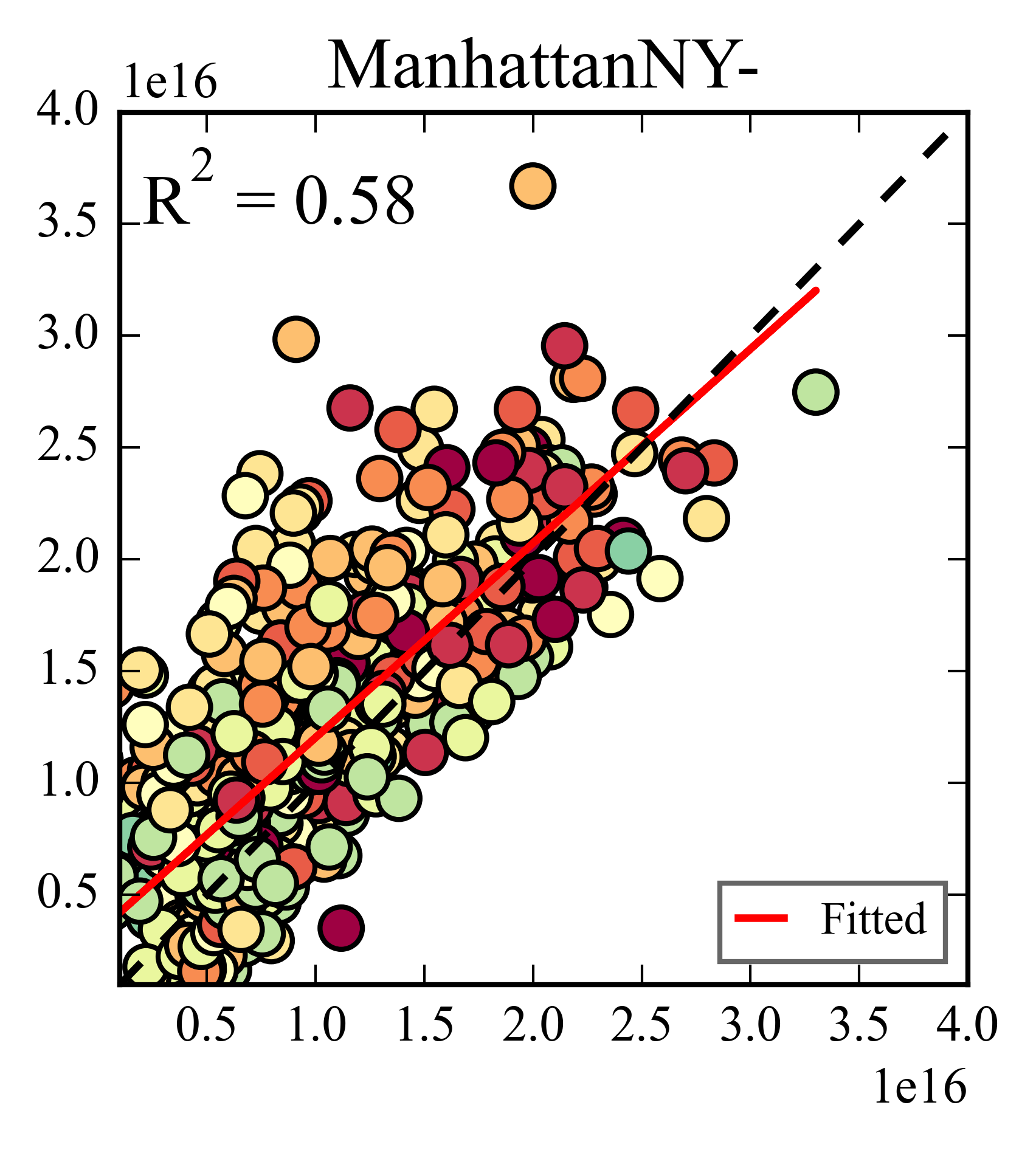 TEMPO
TEMPO
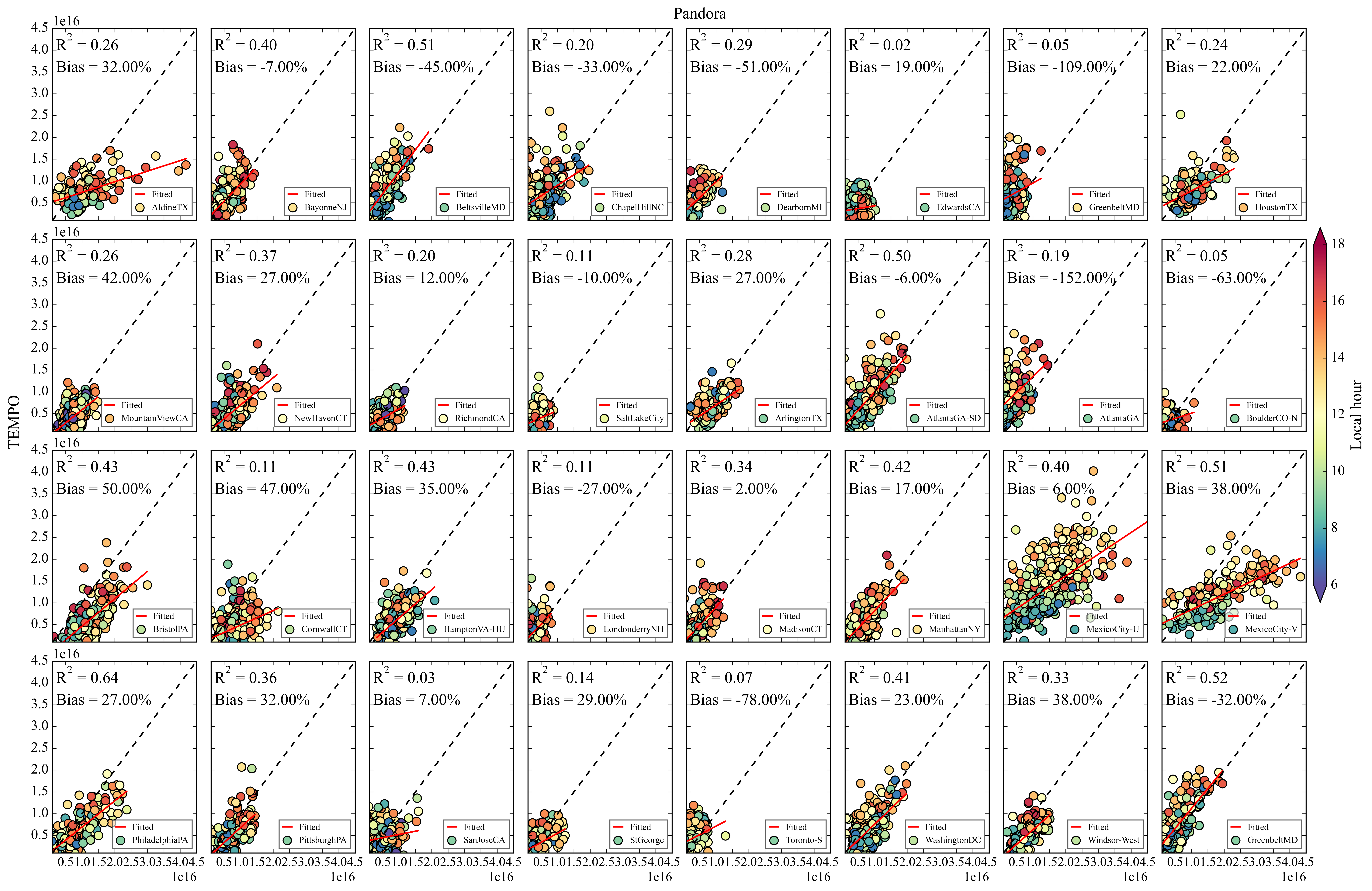 PGN
PGN
Diurnal profiles of HCHO column over Houston TX, Mexico City UNAM, and Atlanta GA South Dekalb
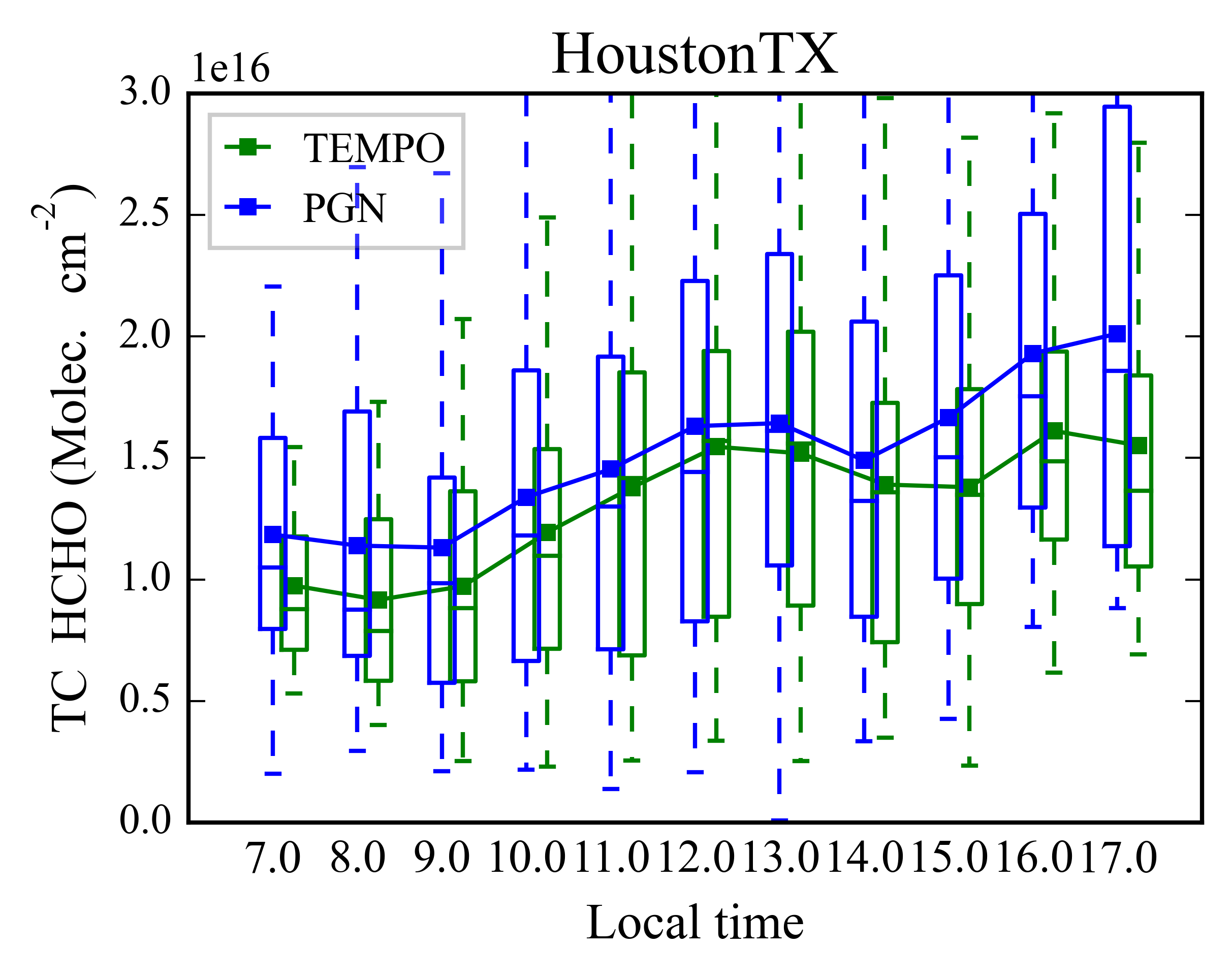 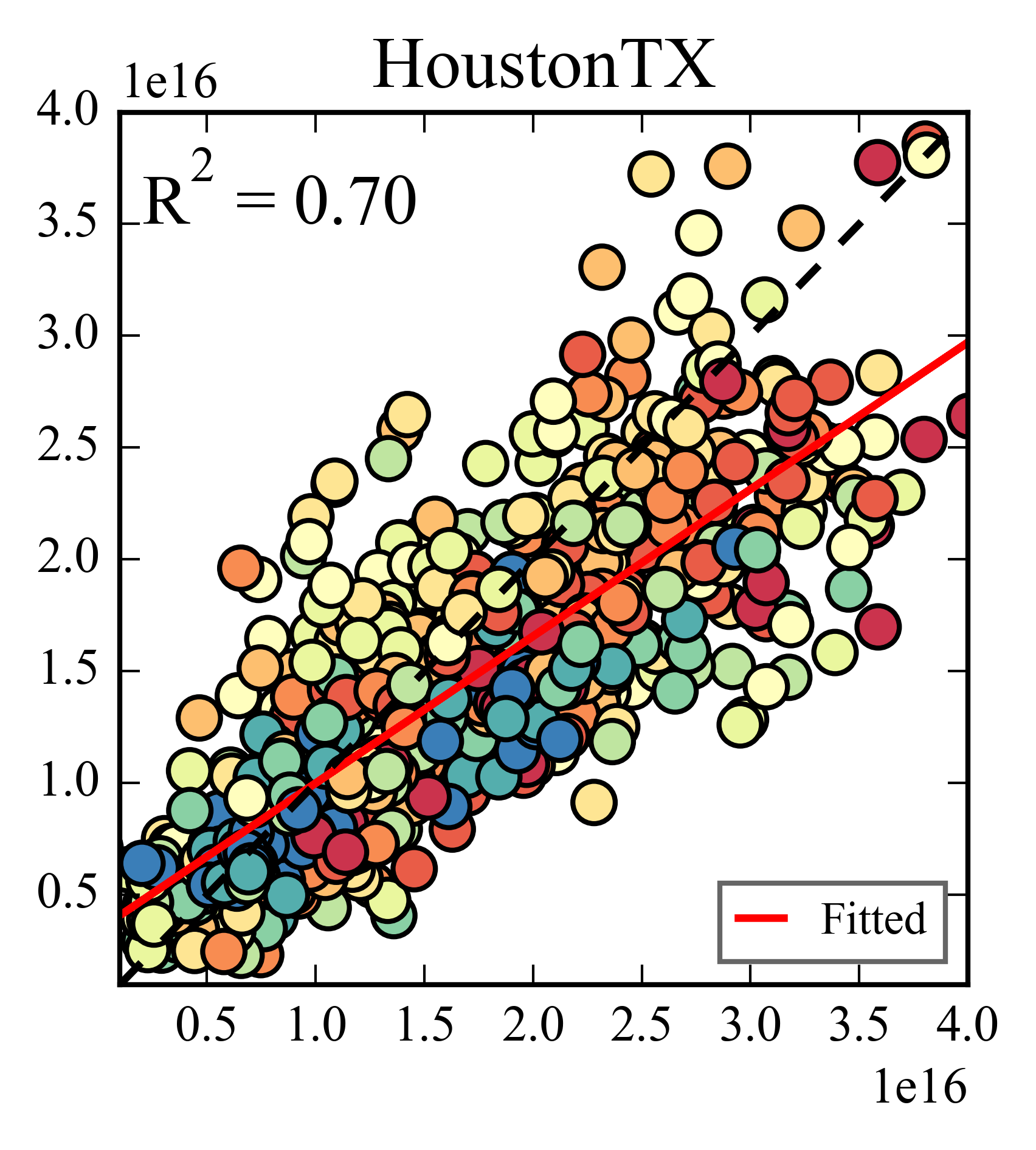 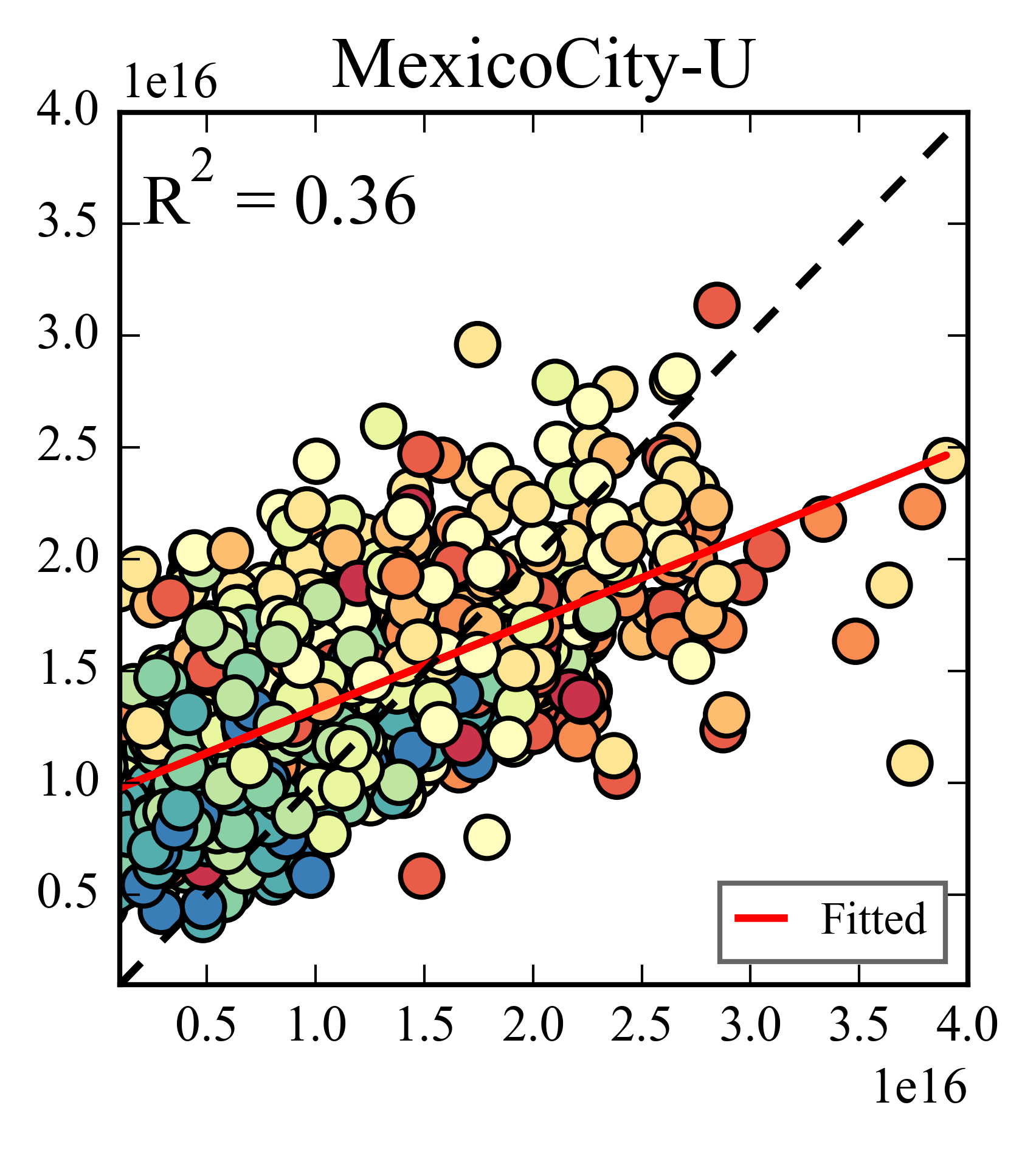 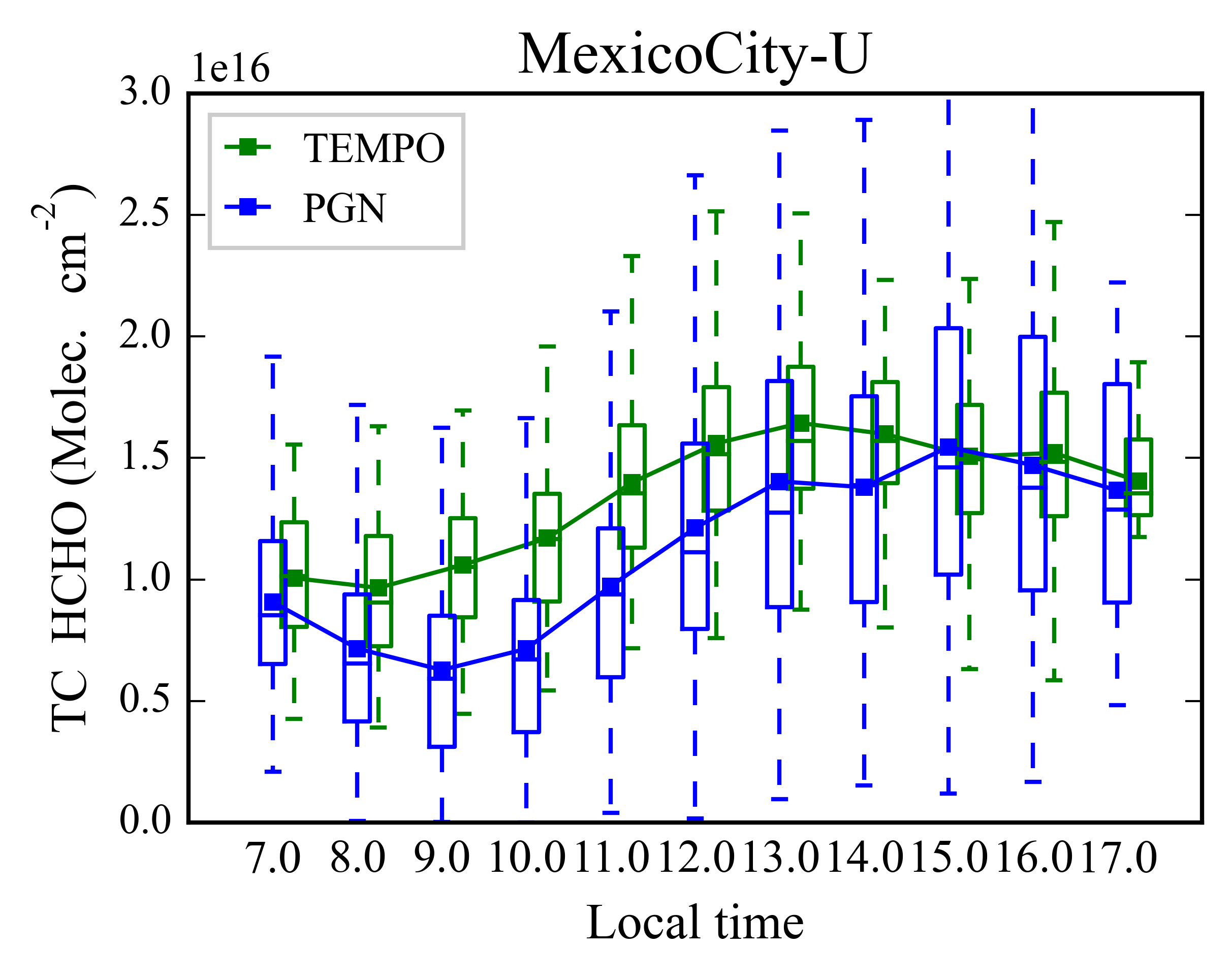 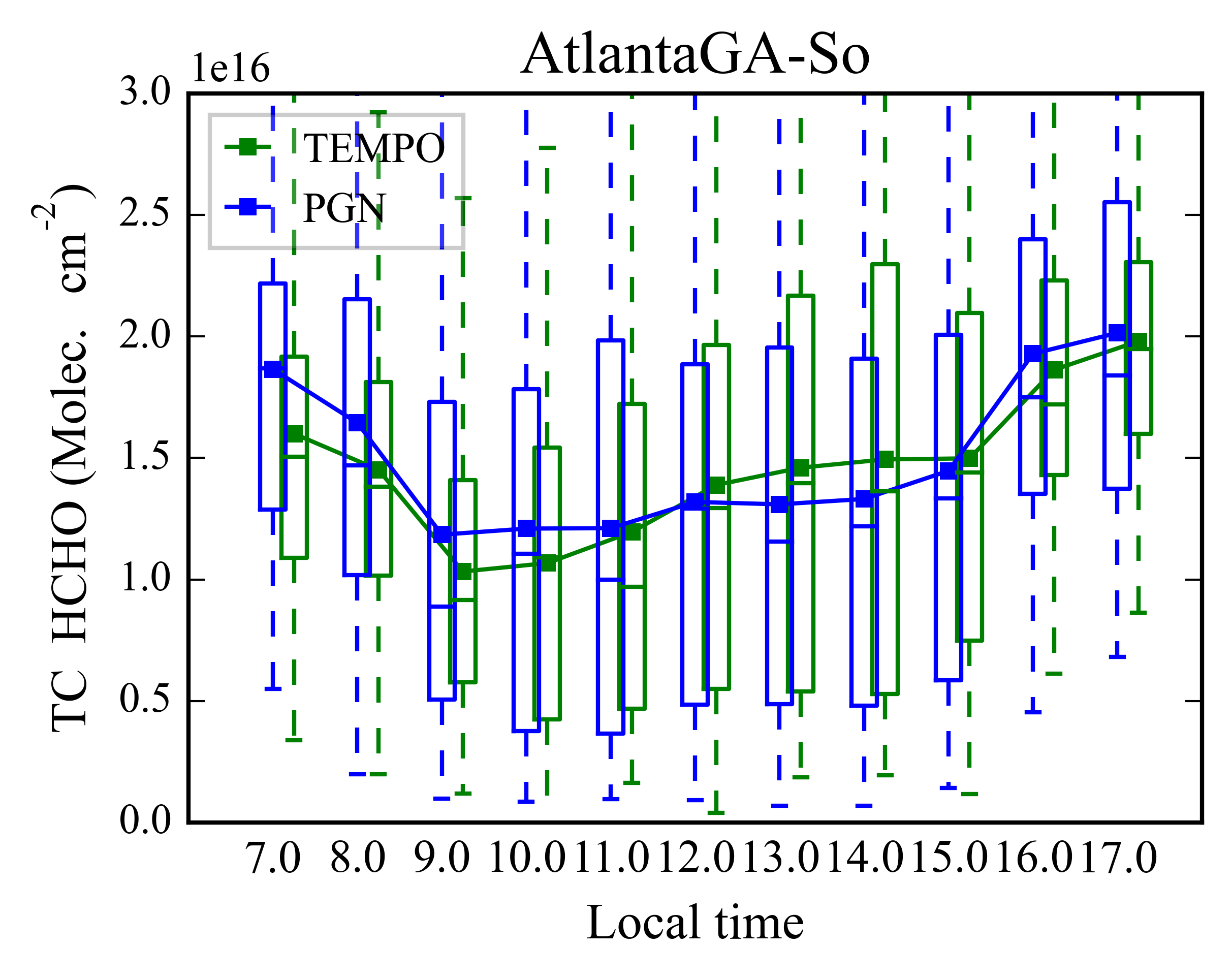 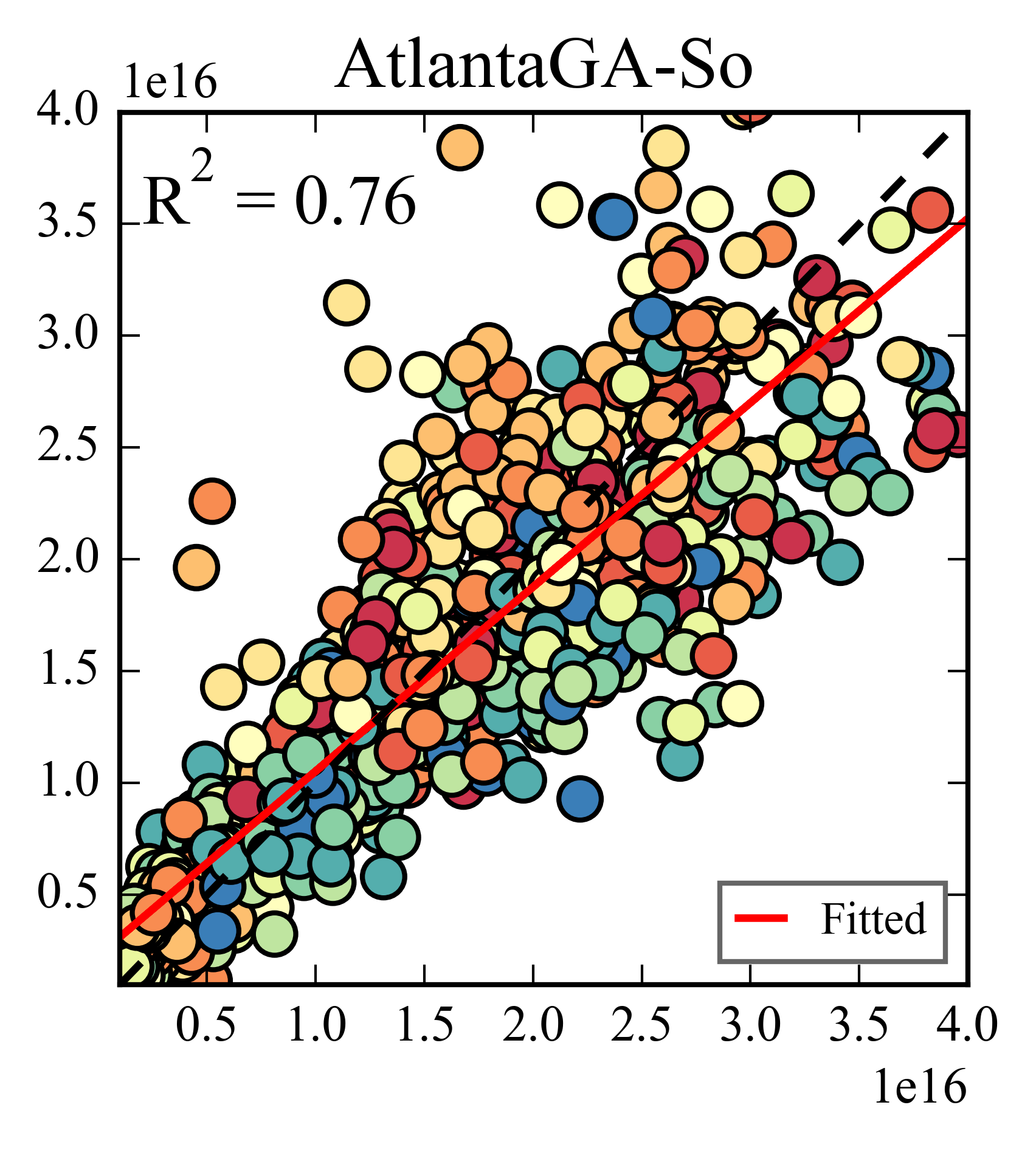 TEMPO
PGN
Diurnal profile shape in reasonably agreement between the two measurements with certain differences.

A good correlation (R2) between Pandora and TEMPO HCHO column is observed site wise.
Such reasonable agreement motivates to use the product for other air quality application.
[Speaker Notes: All data is here but based on some seasons the profile looks even better.]
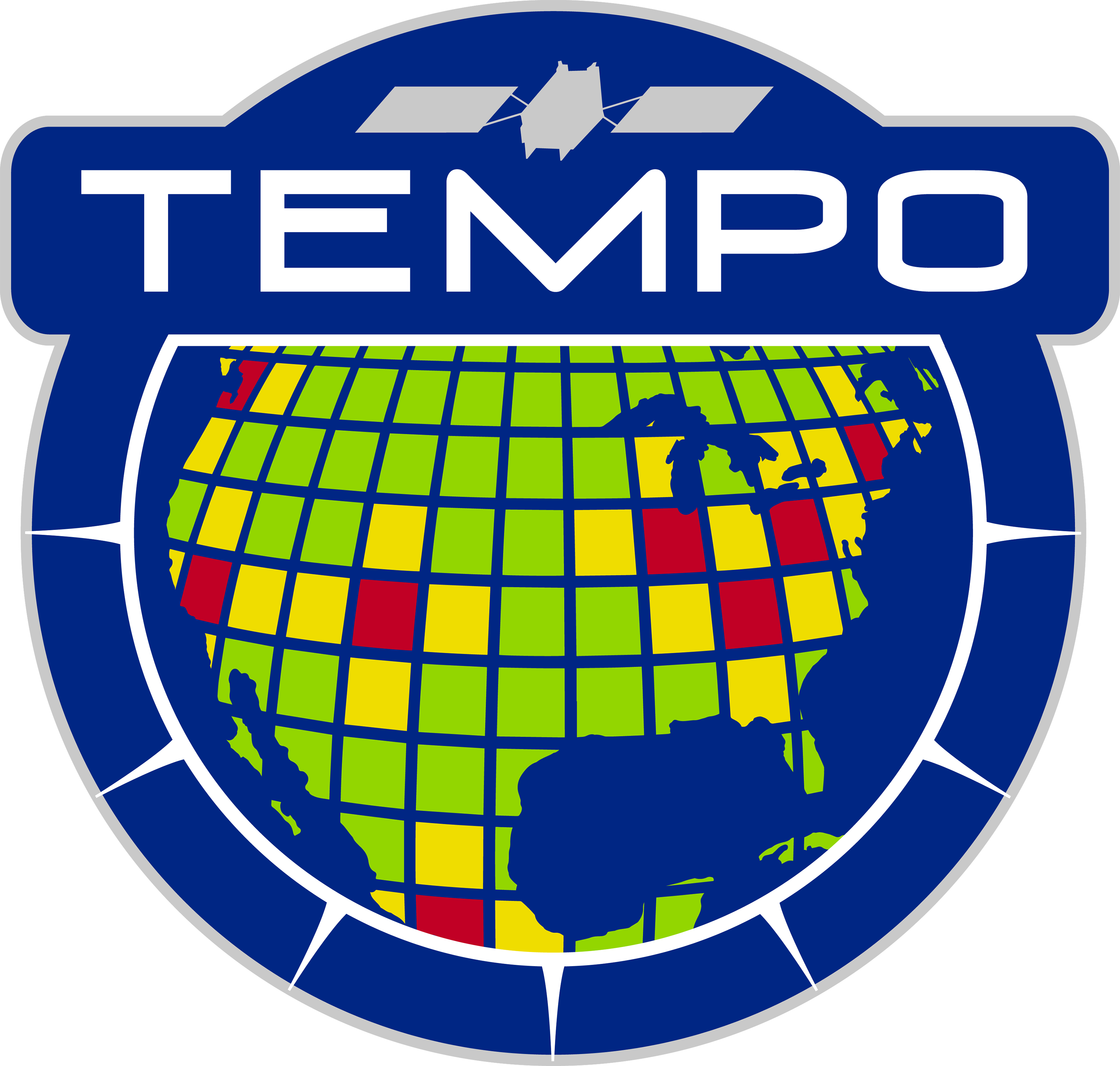 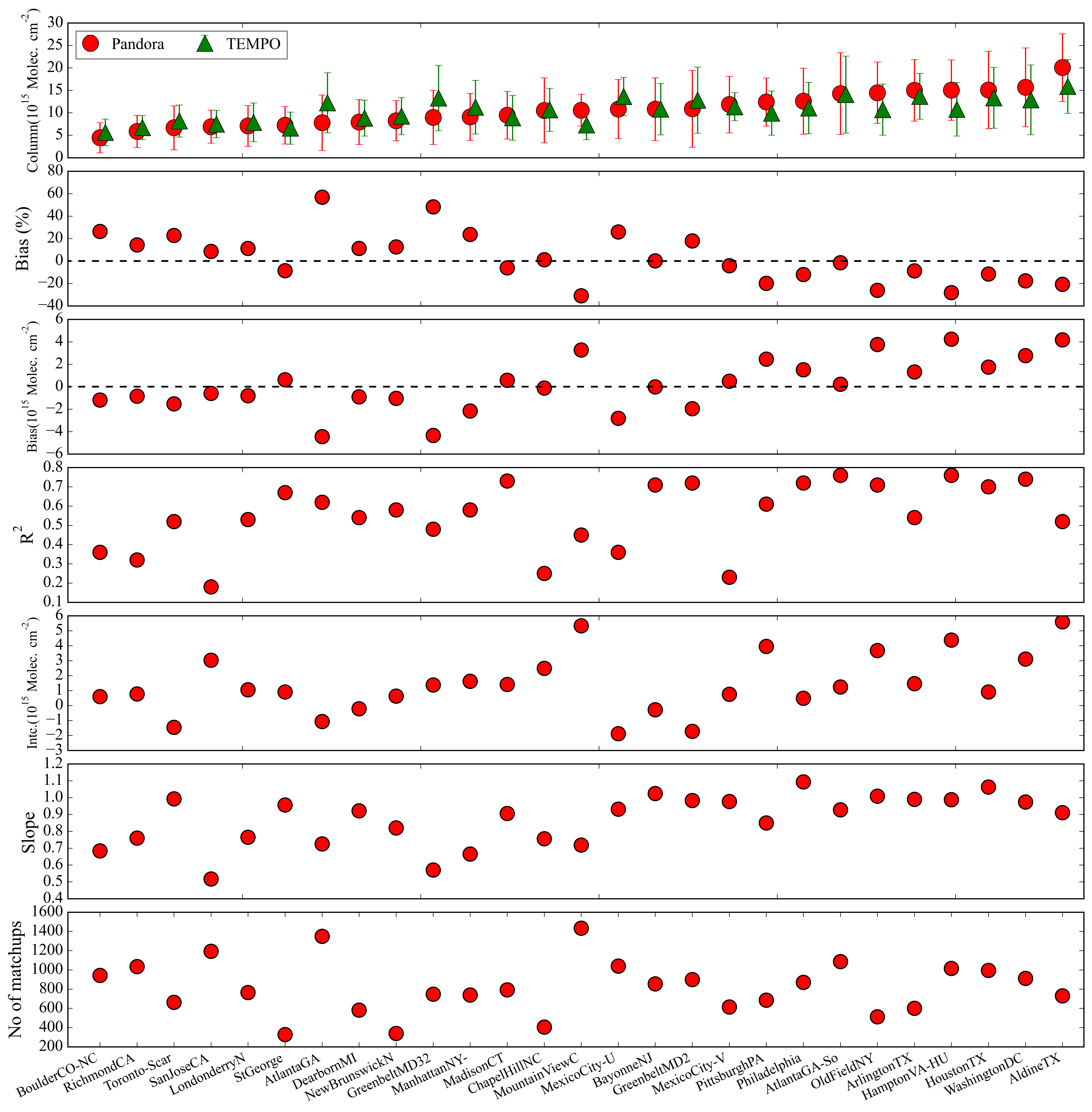 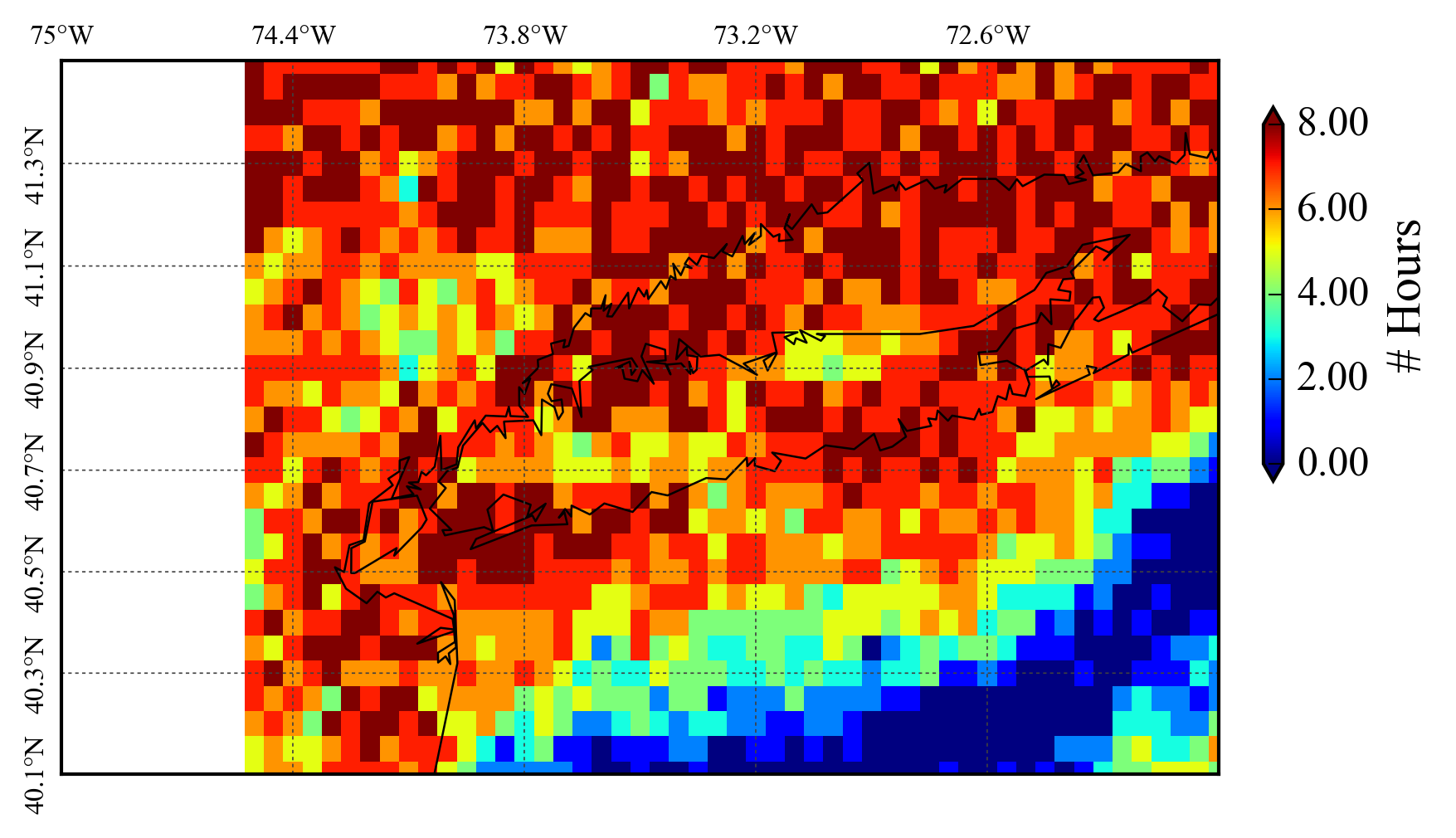 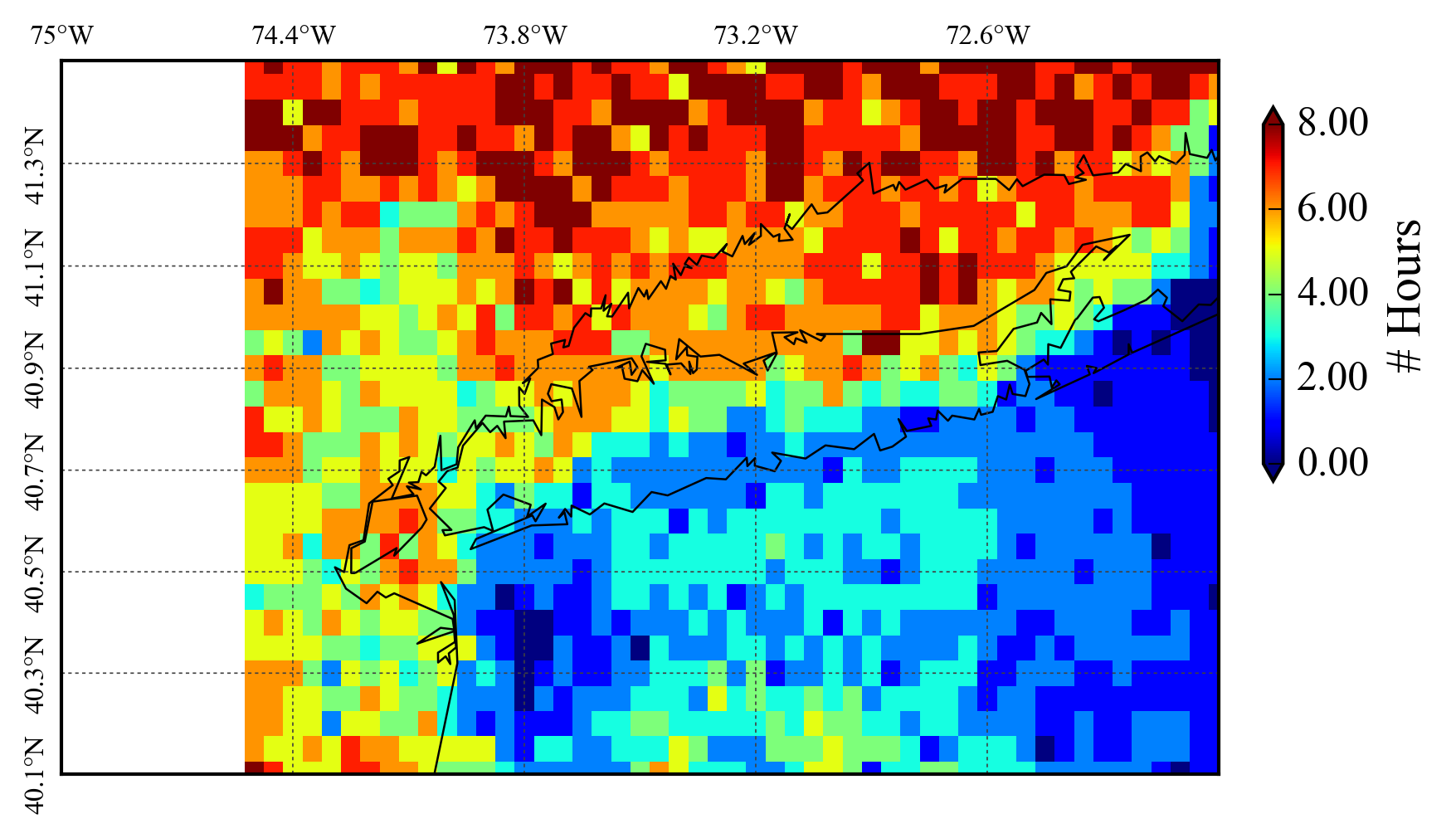 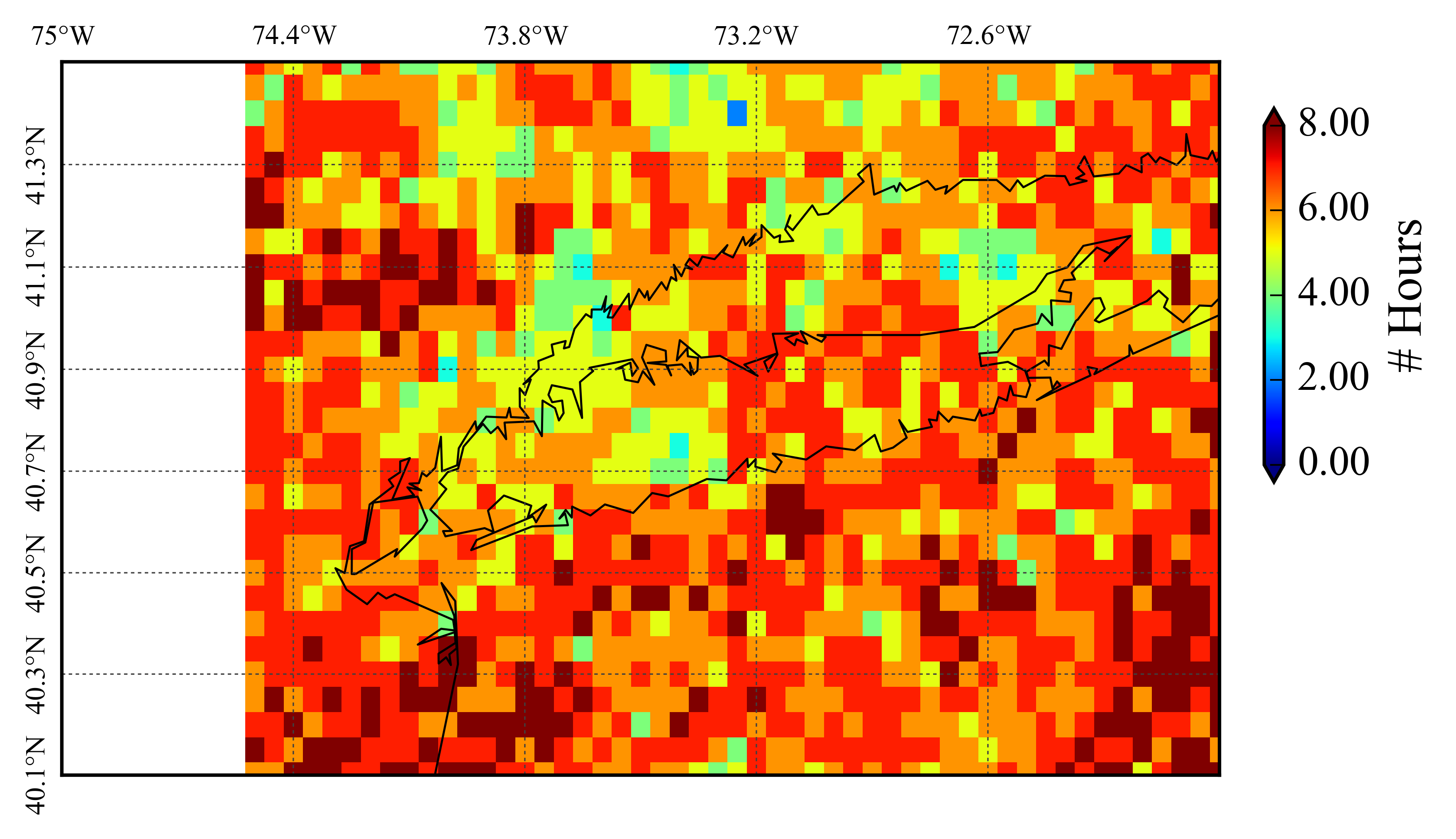 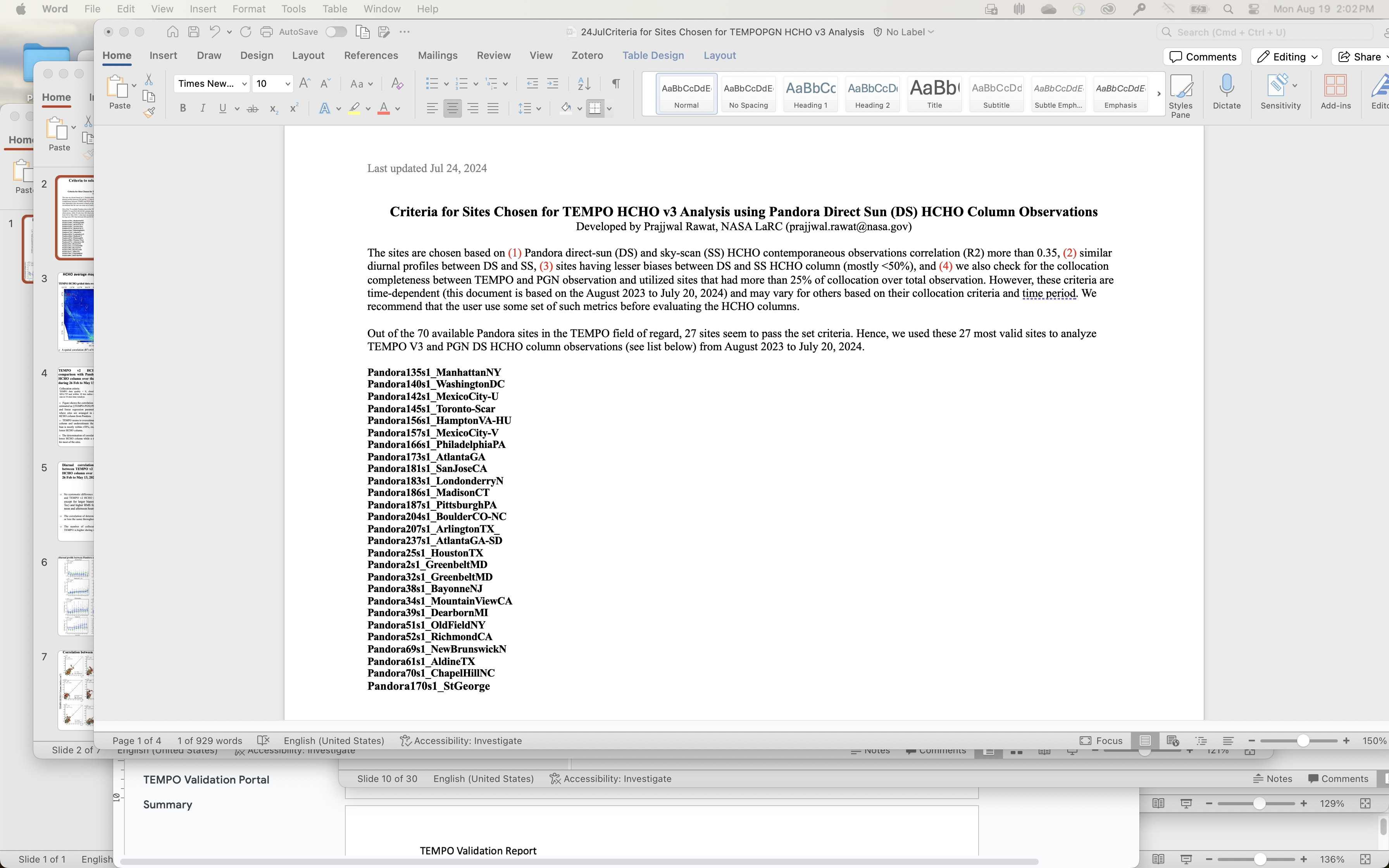 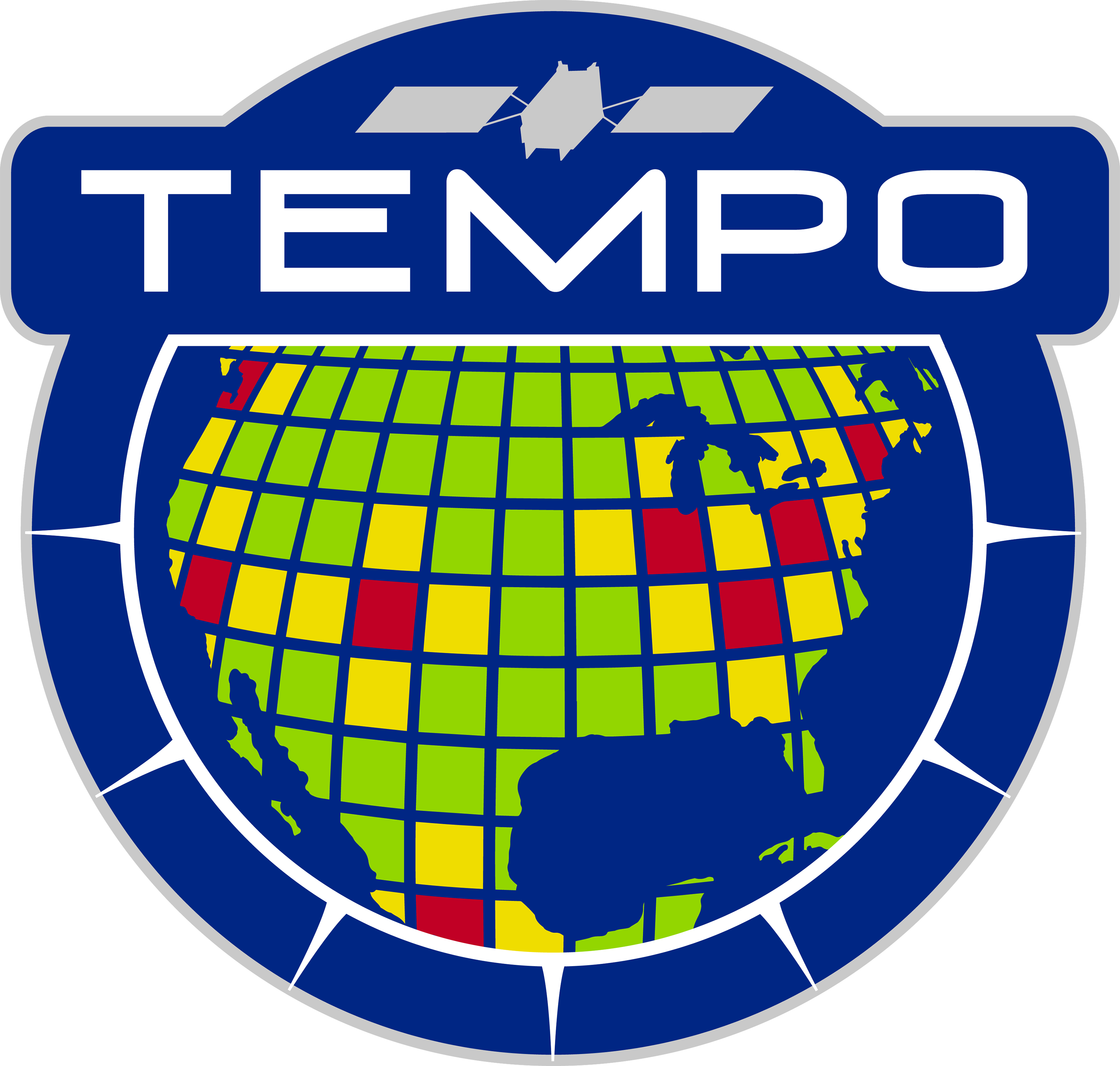 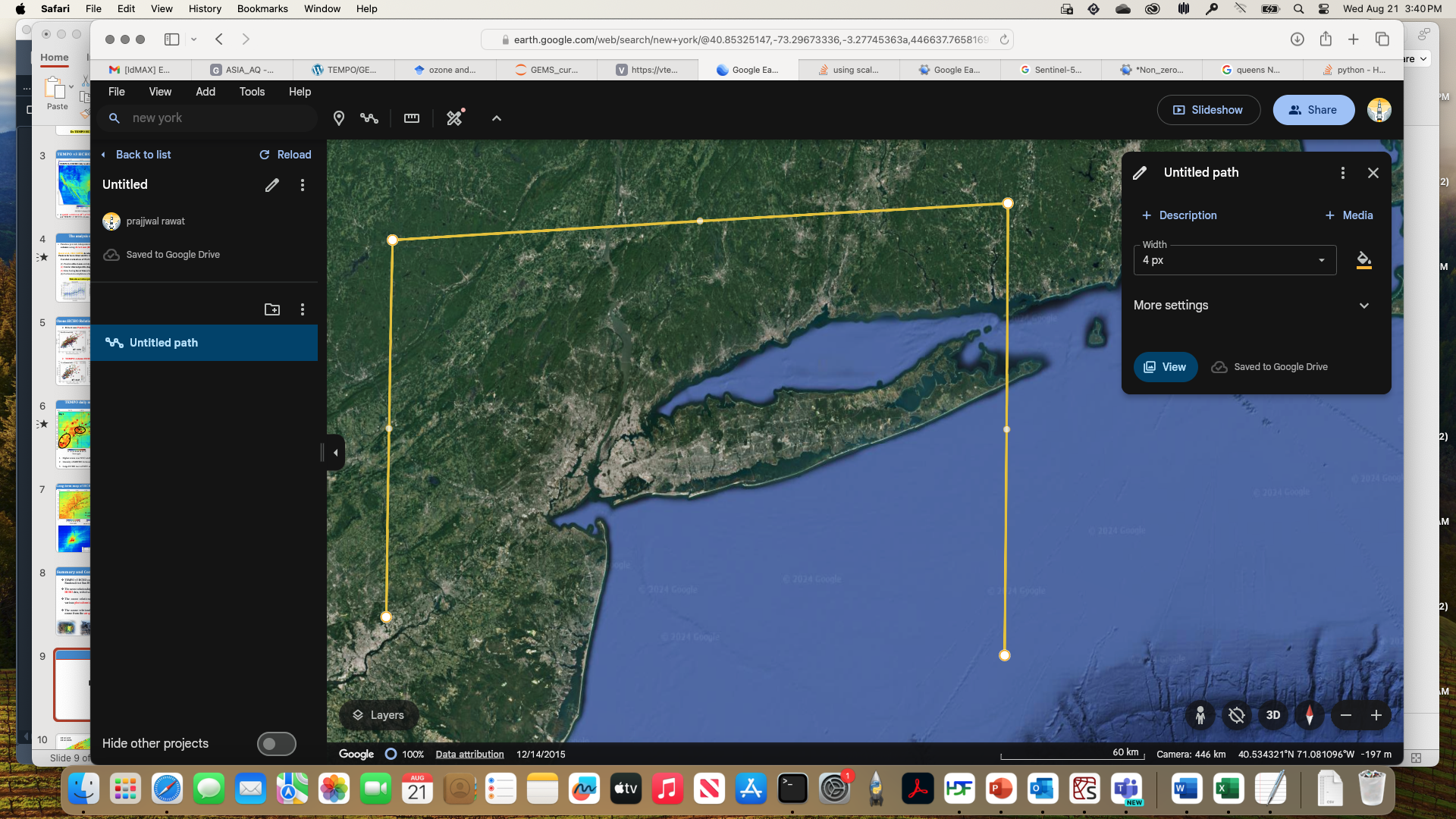 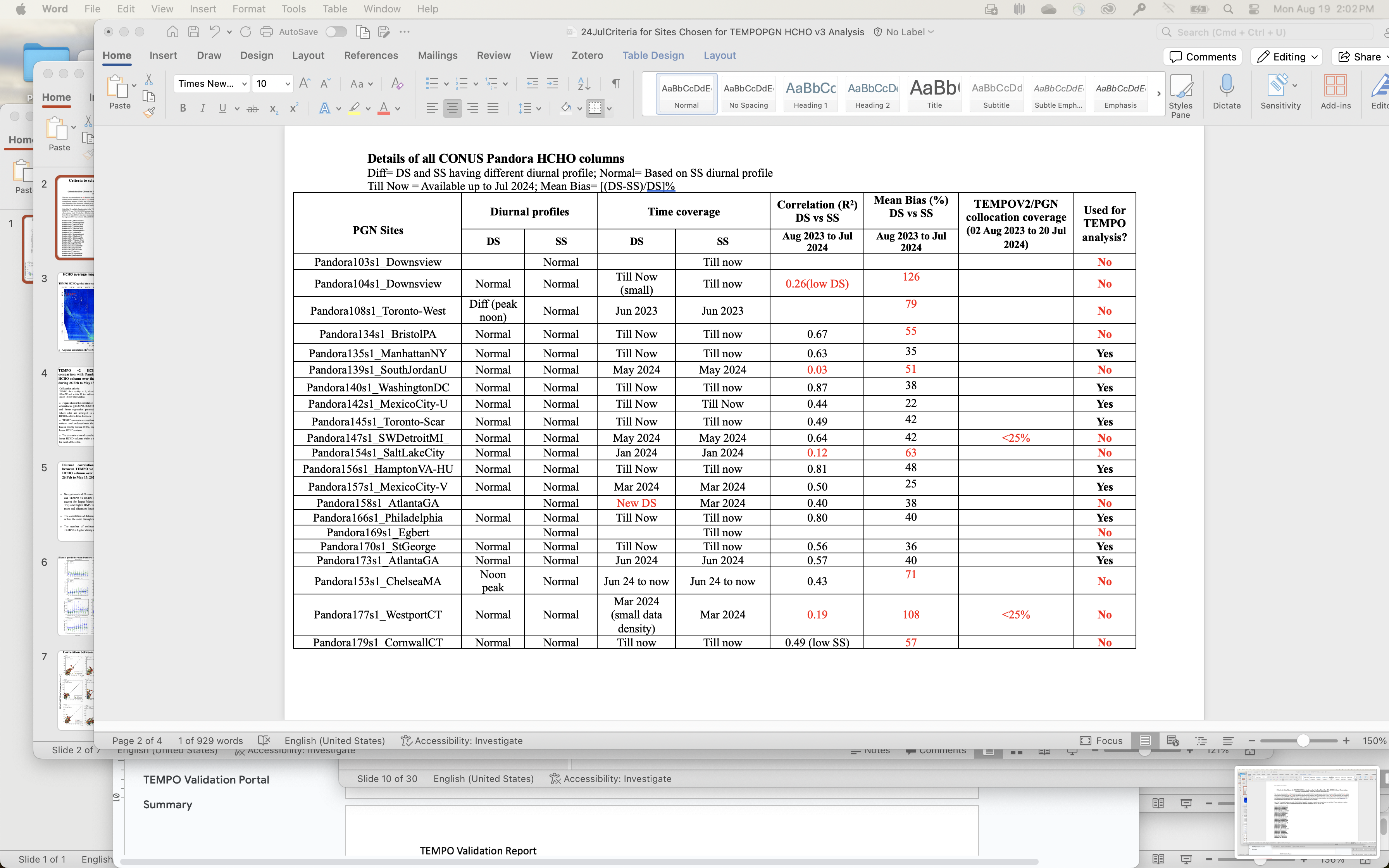 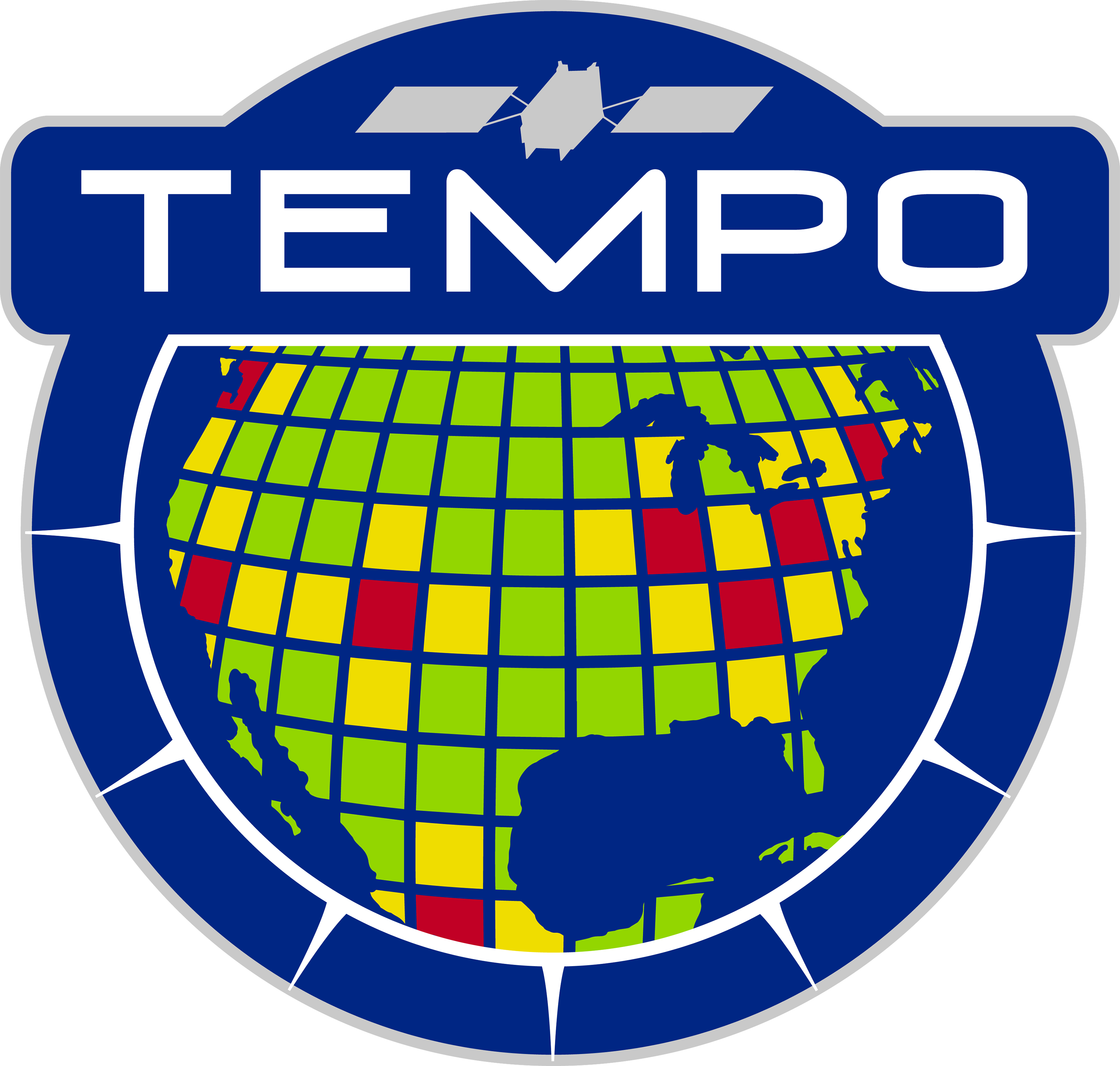 TEMPO HCHO v3 shows biases within ±40% with reasonable diurnal profile
Column are arranged in ascending order of Pandora HCHO amounts.
Diurnal profile
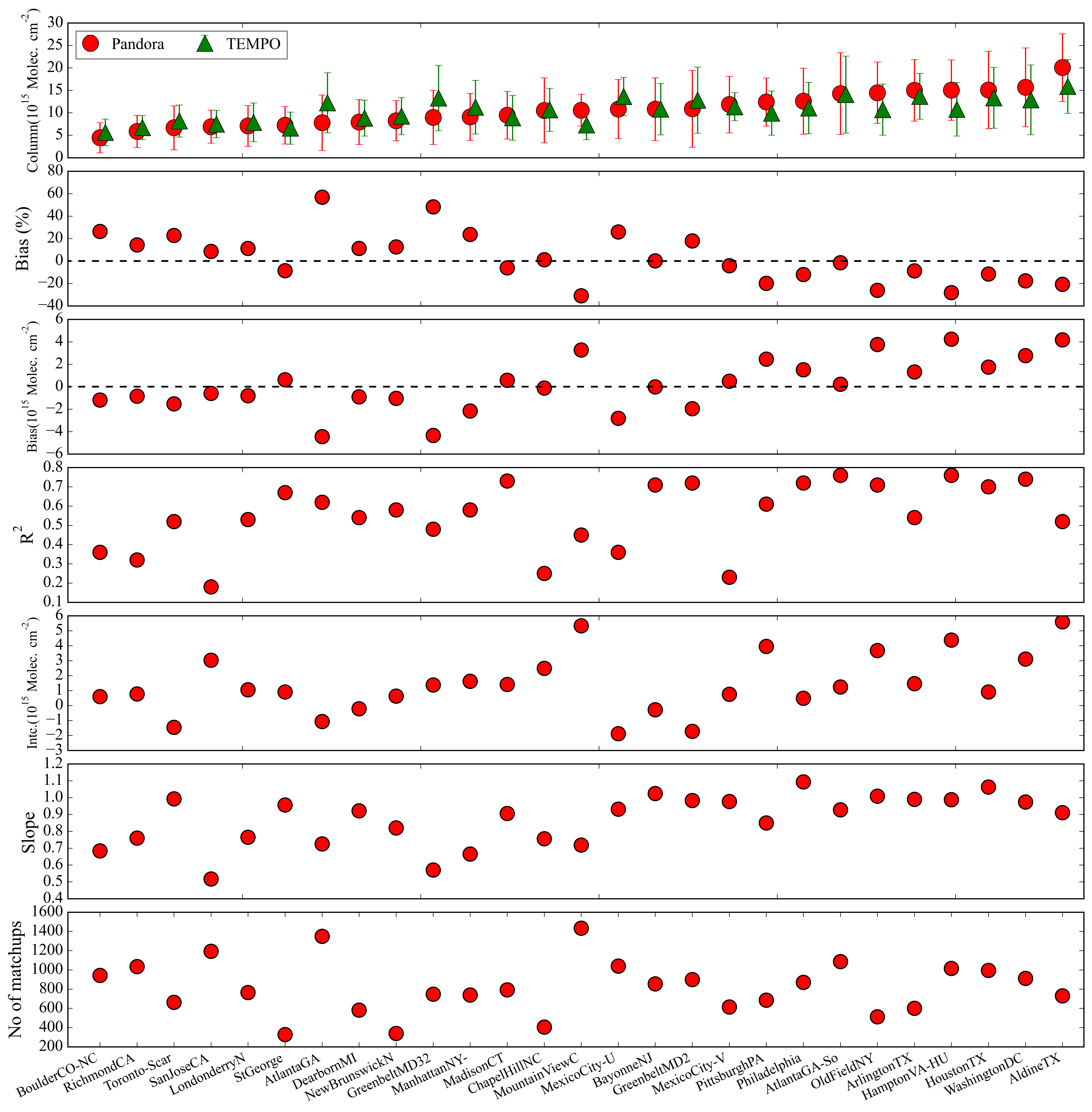 Mean Column
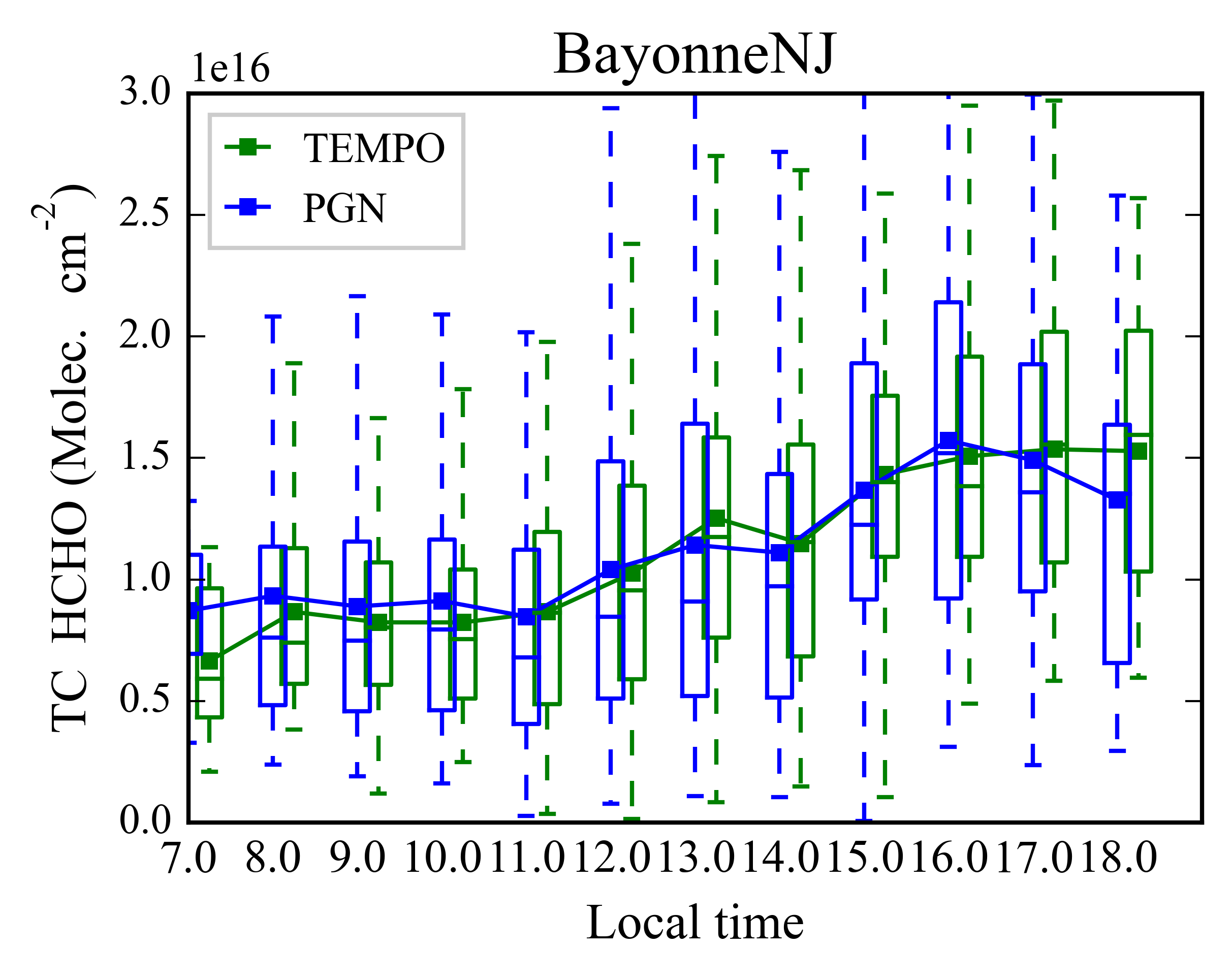 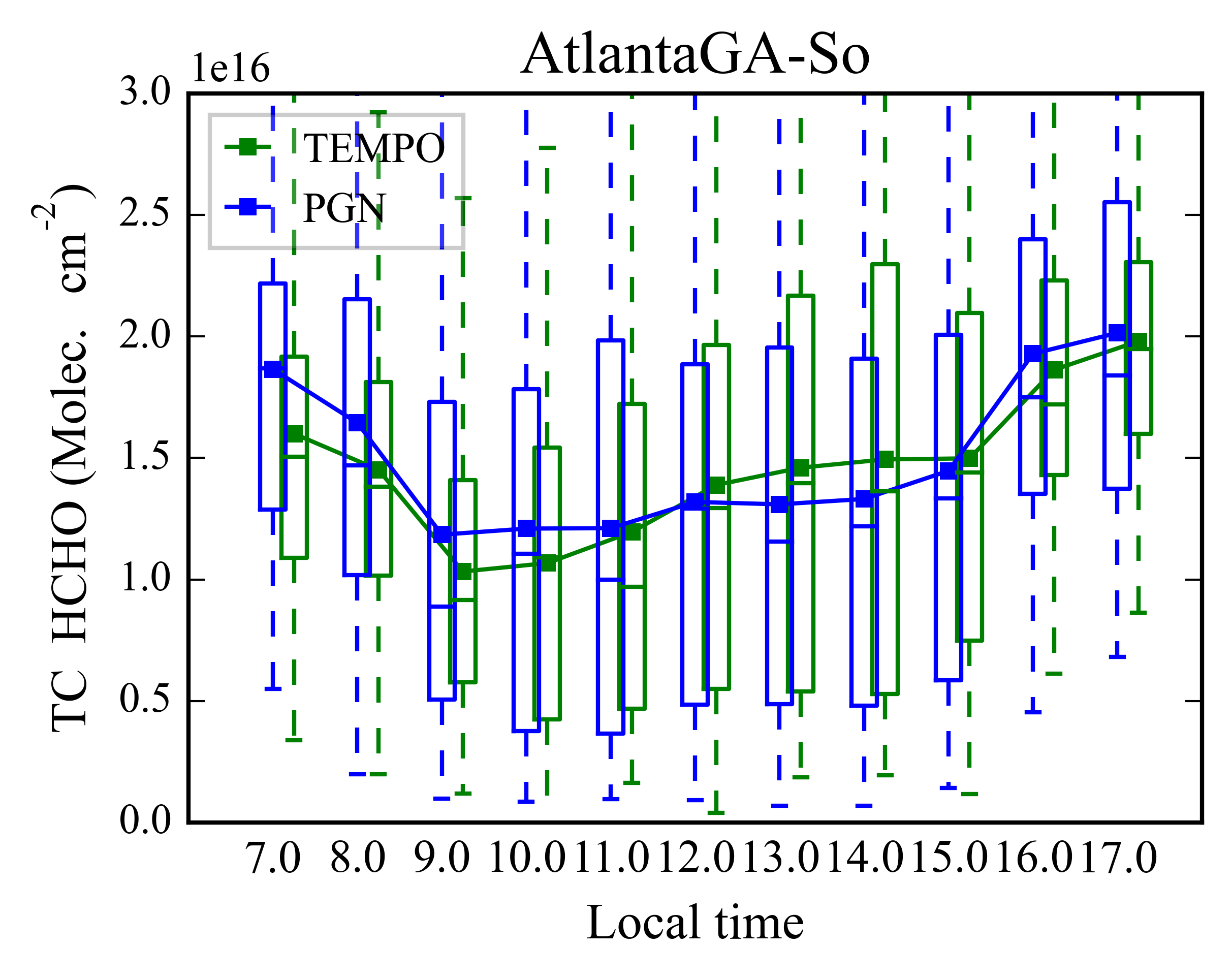 % bias
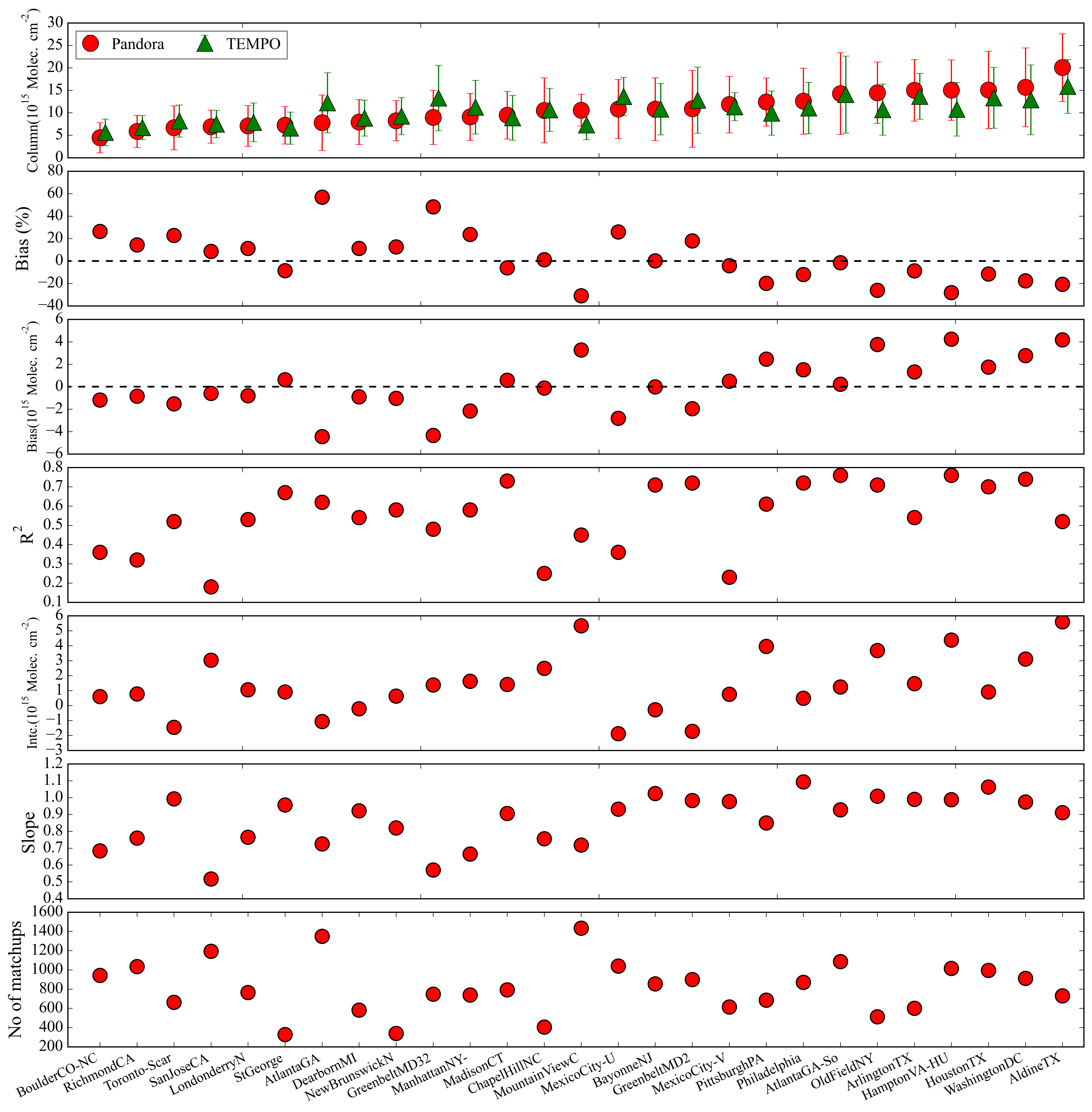 R2
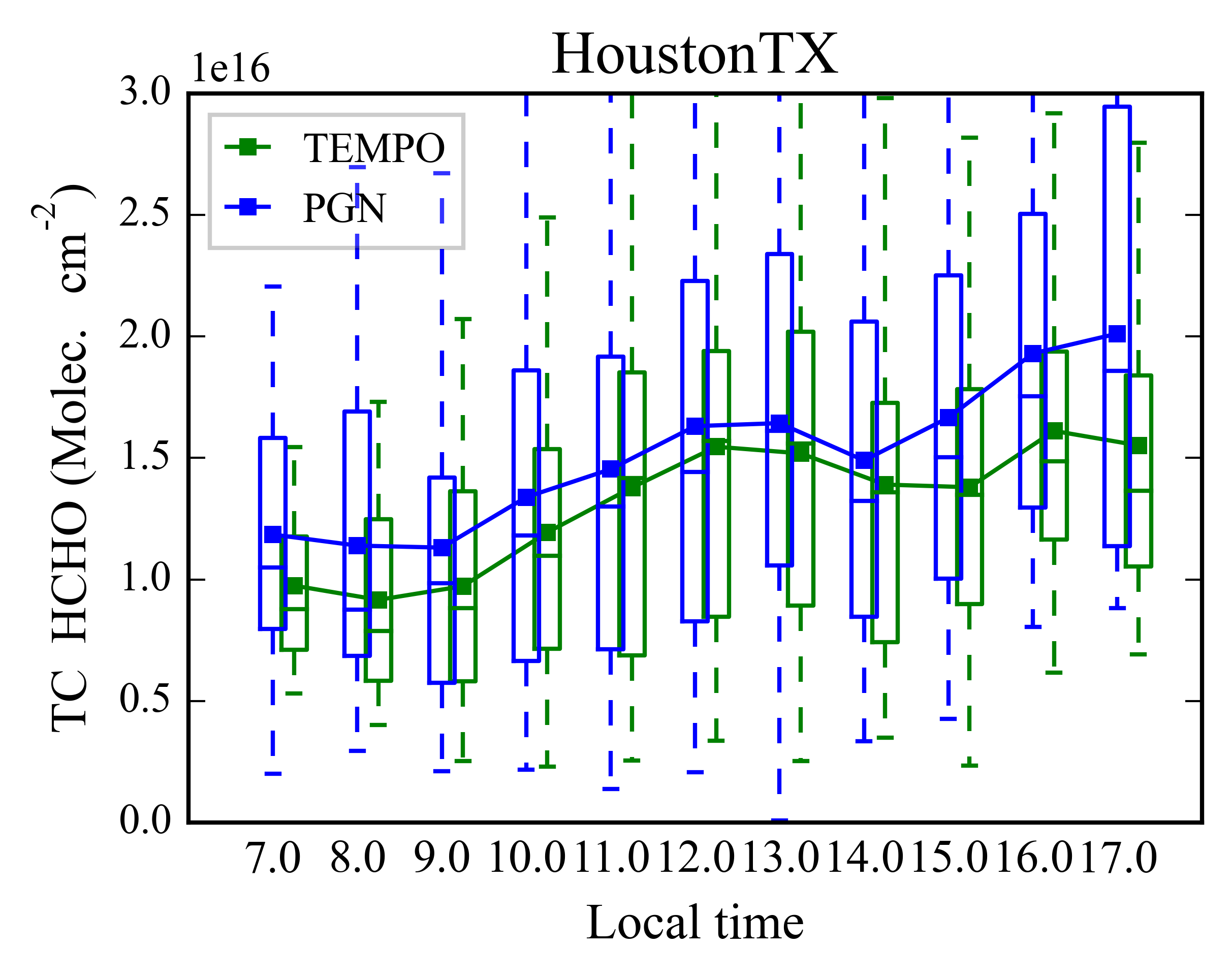 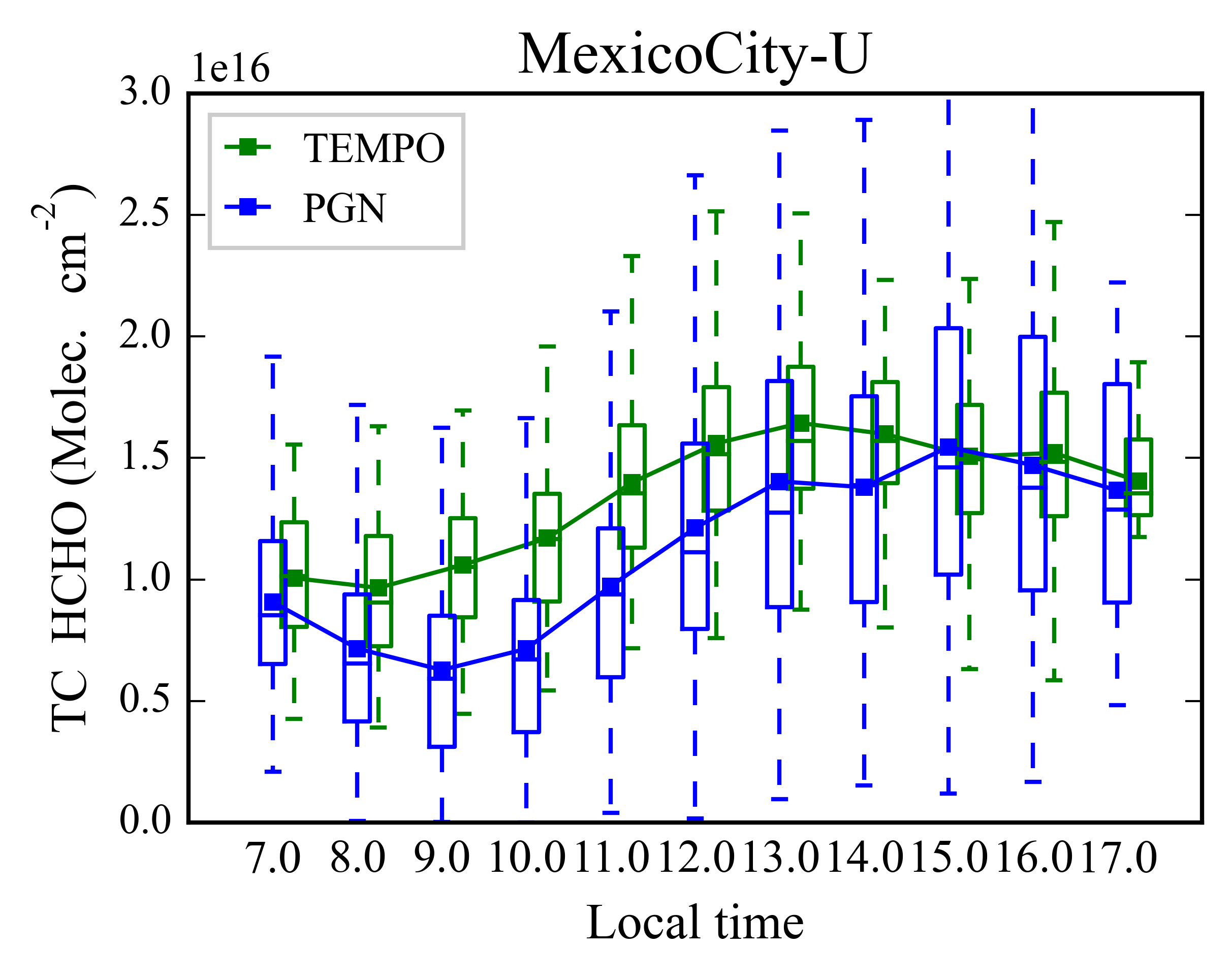 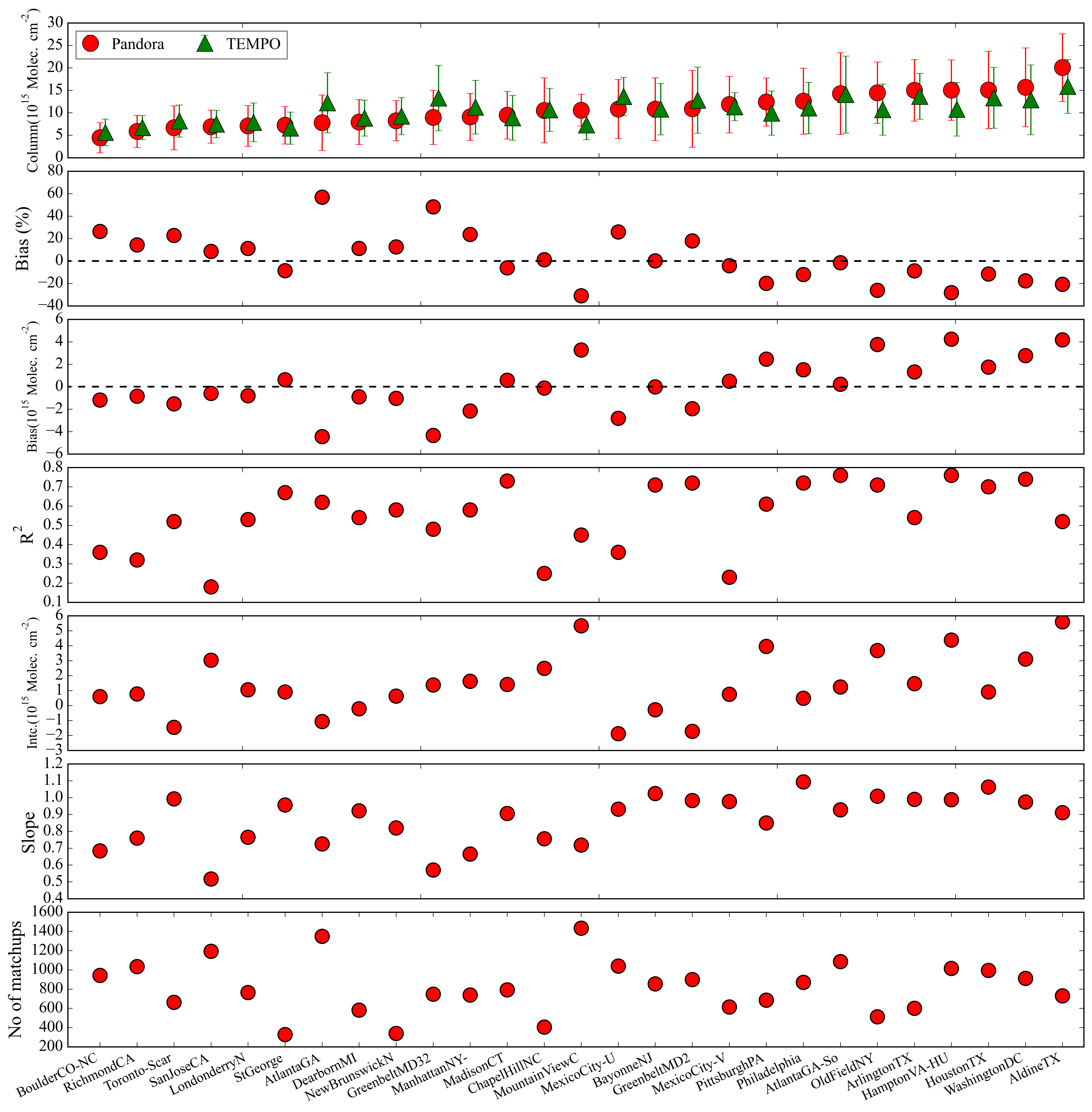 N
TEMPO seems to overestimate the lower column and underestimate the higher column with bias mostly within ±40%.


A good correlation (R2 in range 0.2 – 0.8) between Pandora and TEMPO HCHO column is observed site wise.

Diurnal profile shape in reasonably agreement between the two measurements with certain differences.
TEMPO reasonable agreement motivates to use the product for other air quality application.
[Speaker Notes: All data is here but based on some seasons the profile looks even better.]
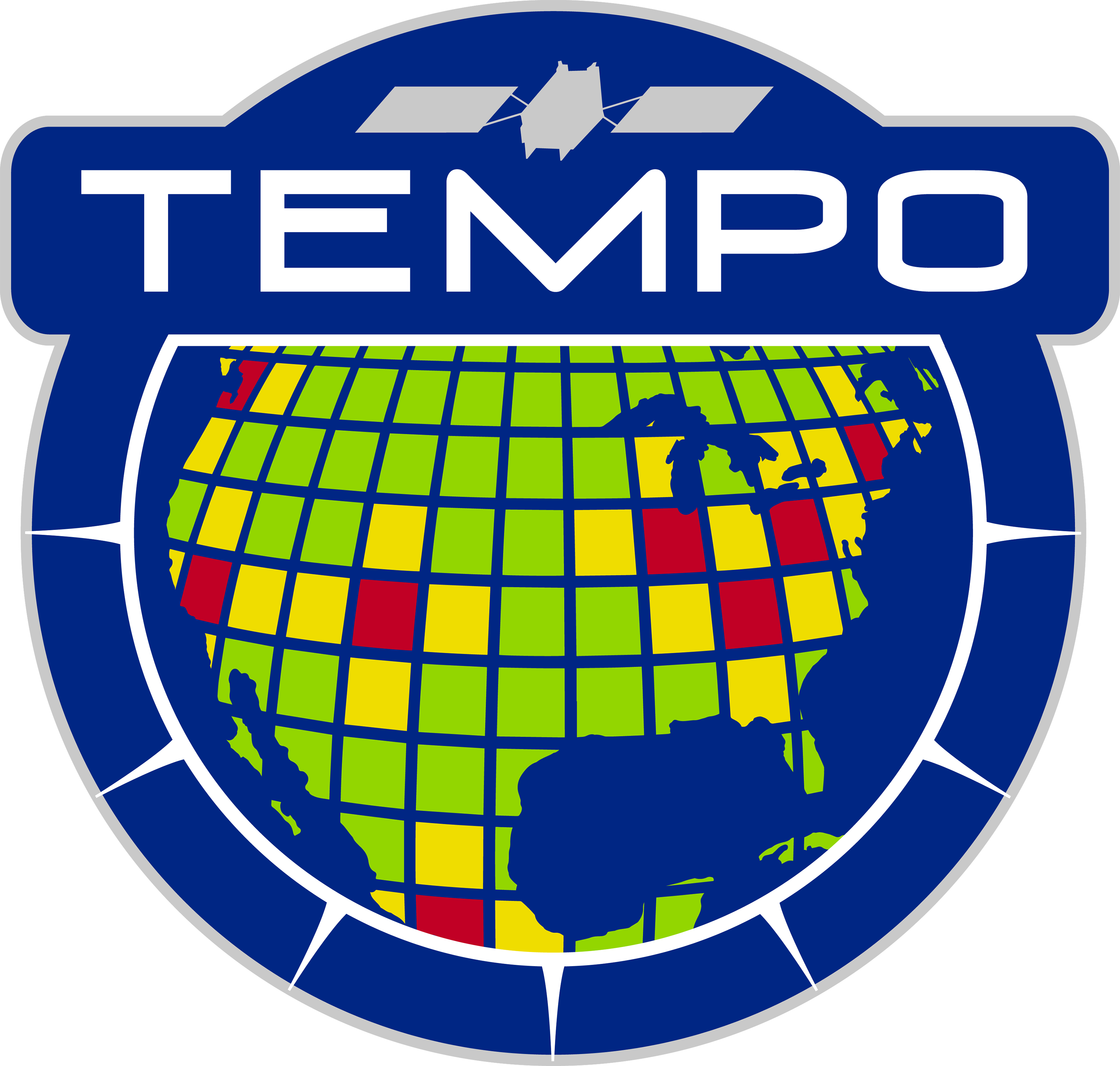 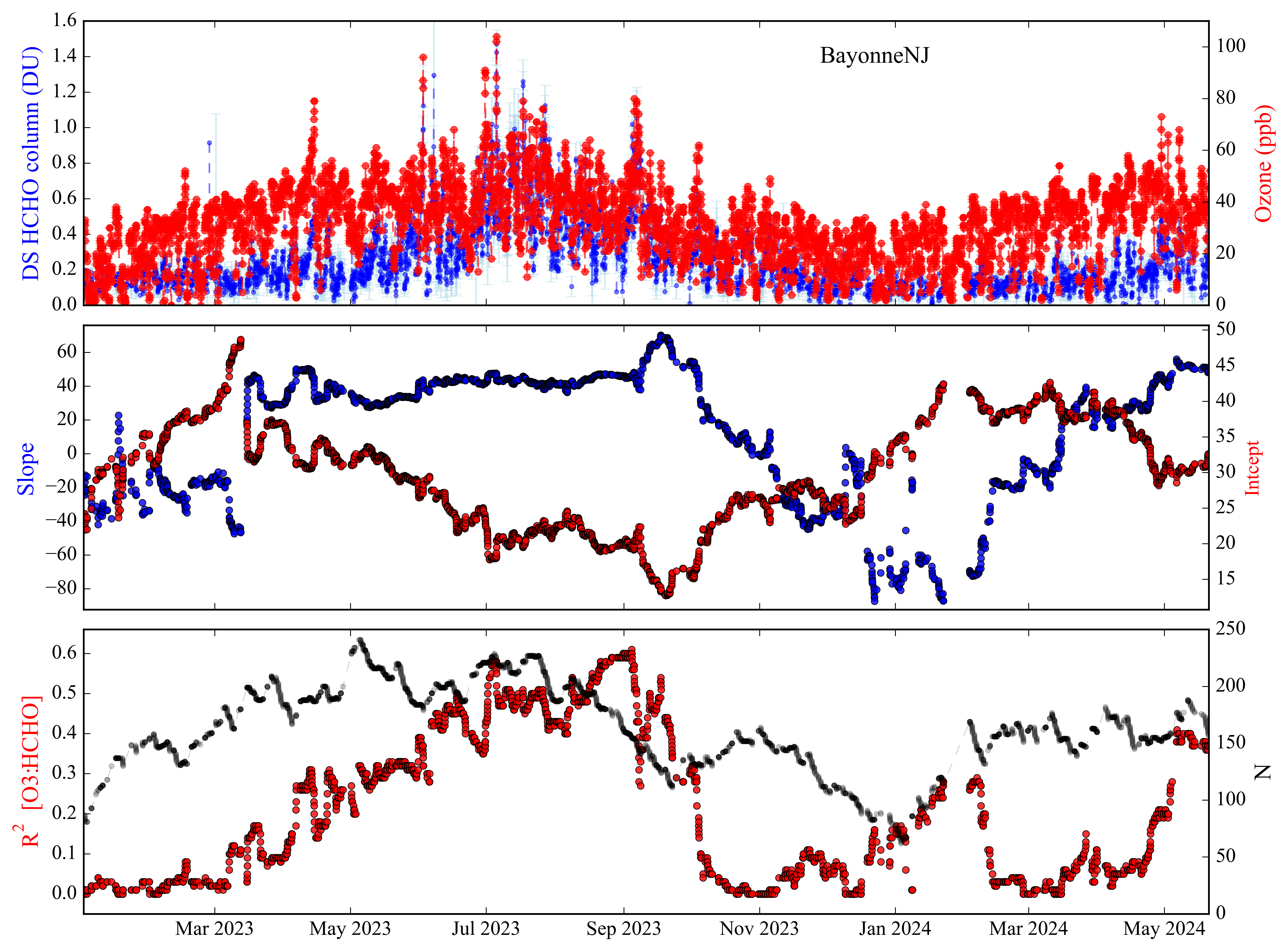 Bayonne, NY, is a city in New Jersey with several sources of air pollution, including:
Vehicle Emissions:
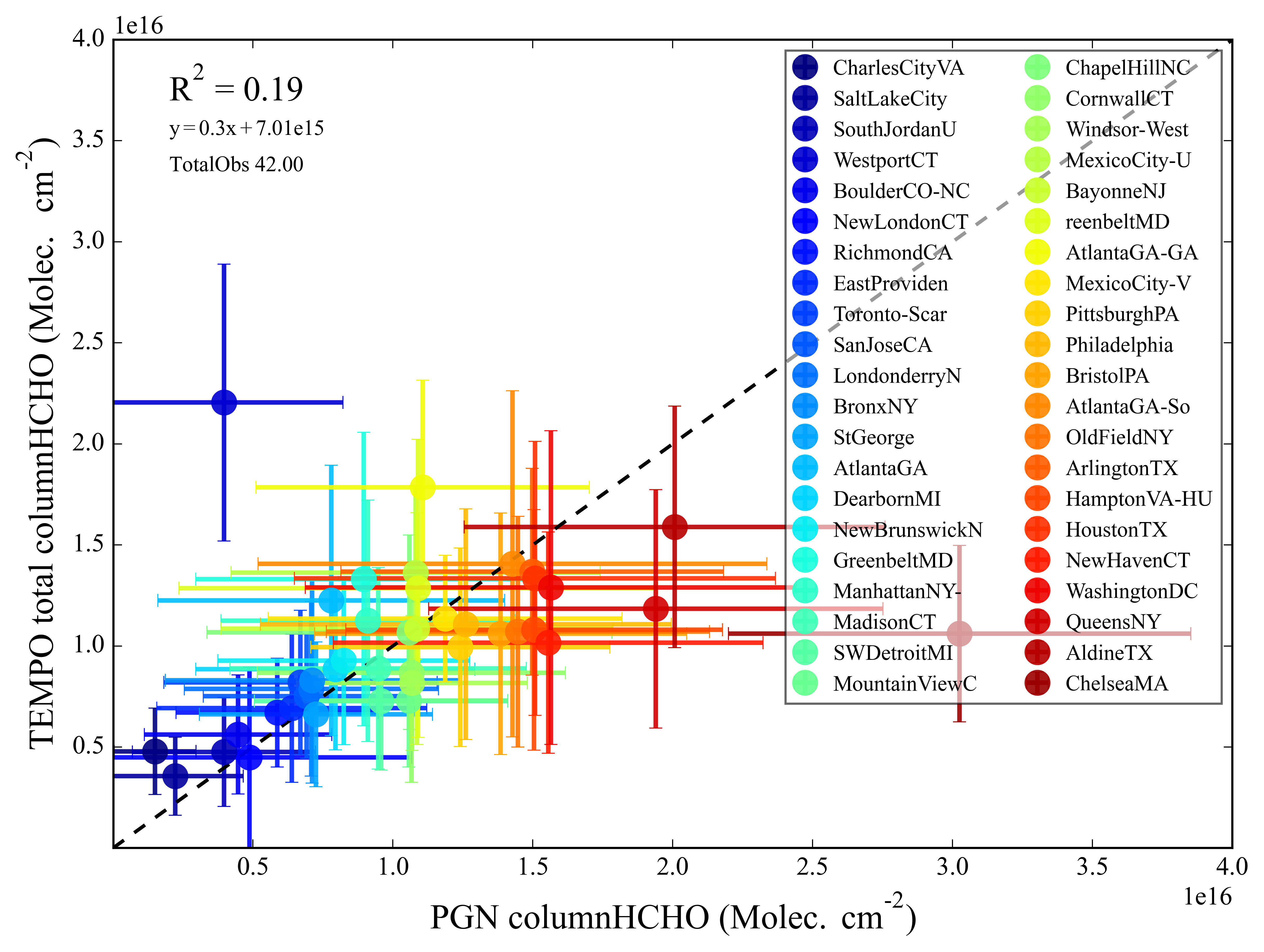 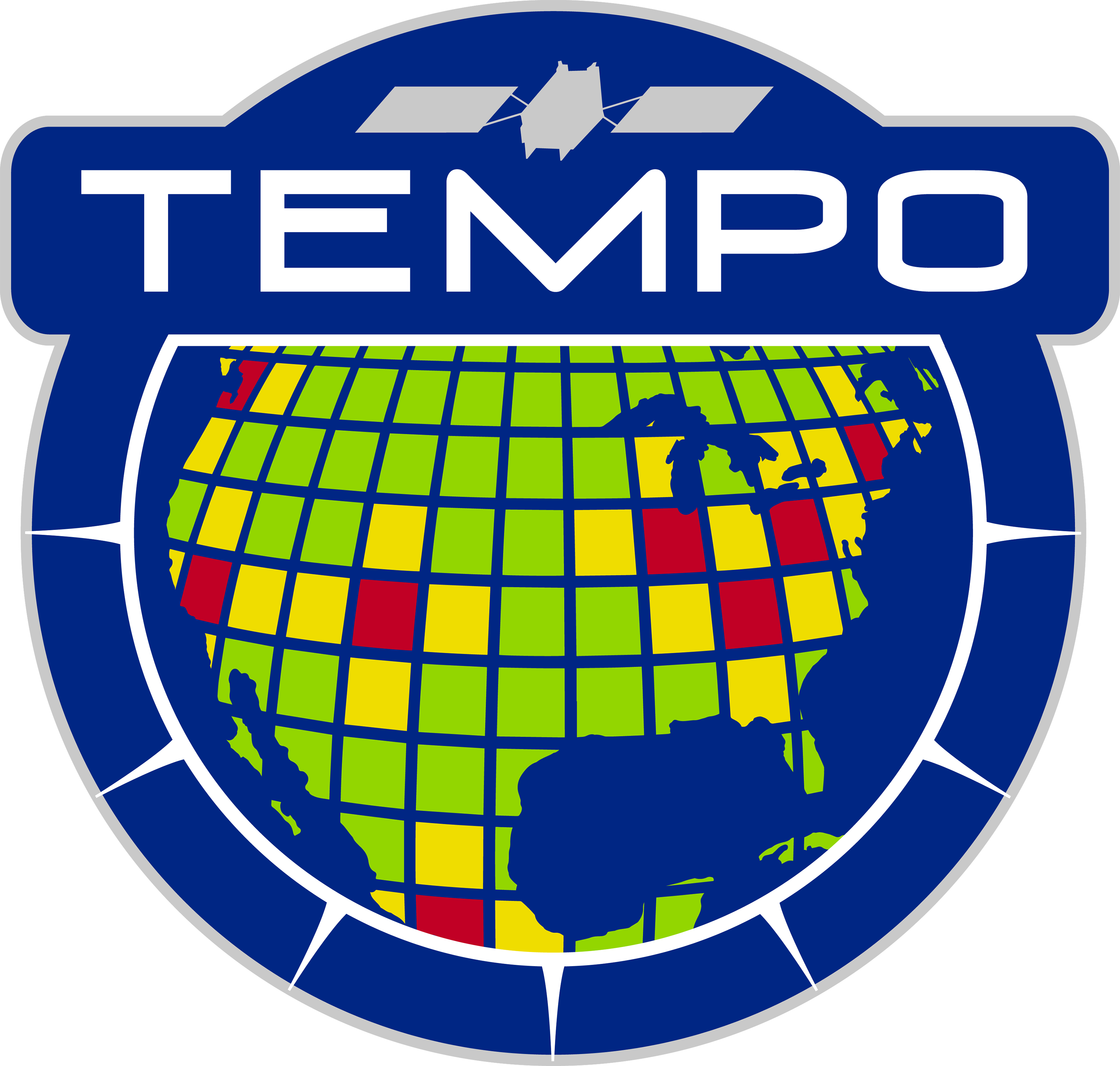 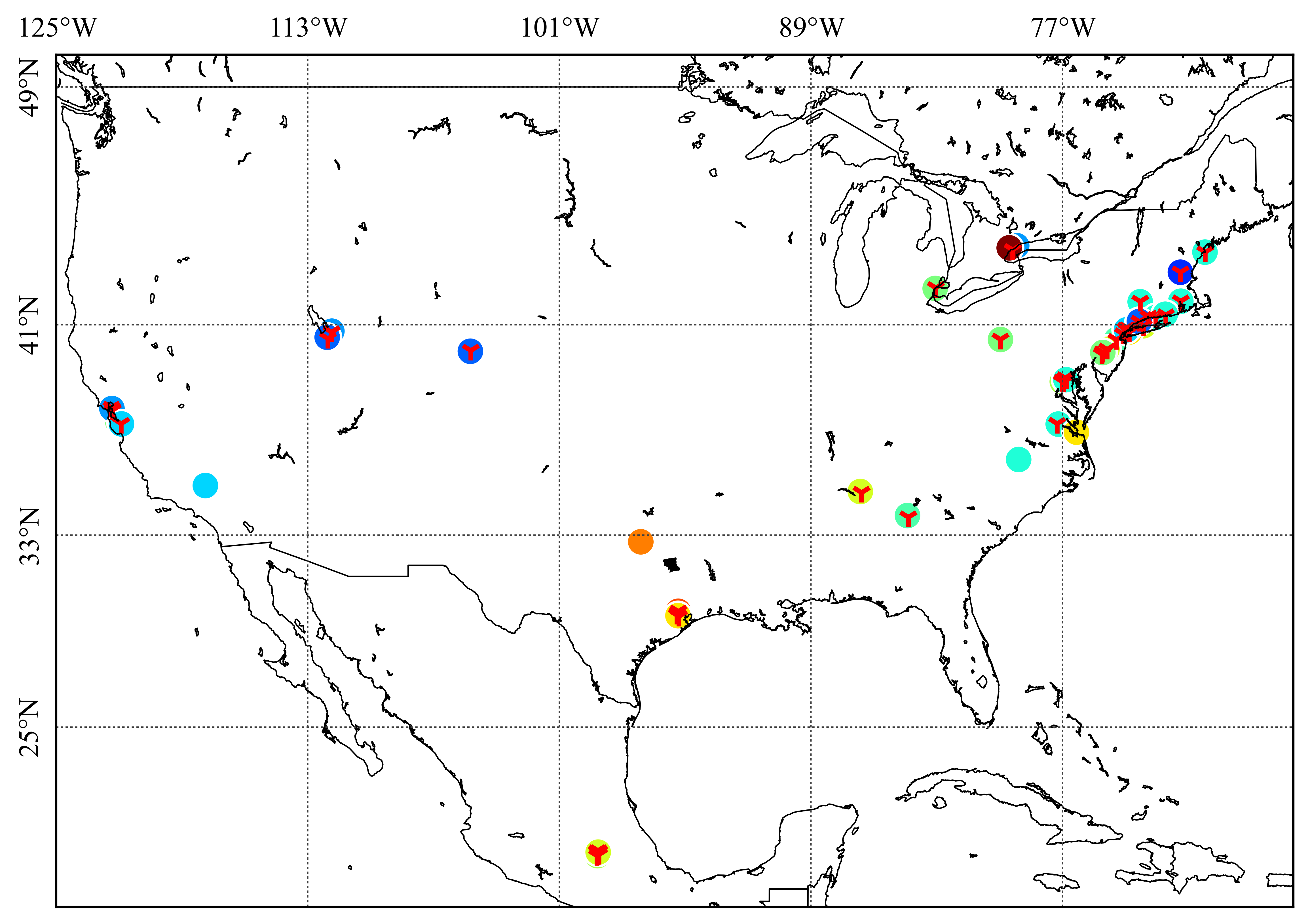 Direct Sun + SS
Sky Scan only
Y
Ozone
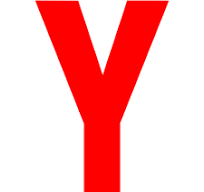 Y
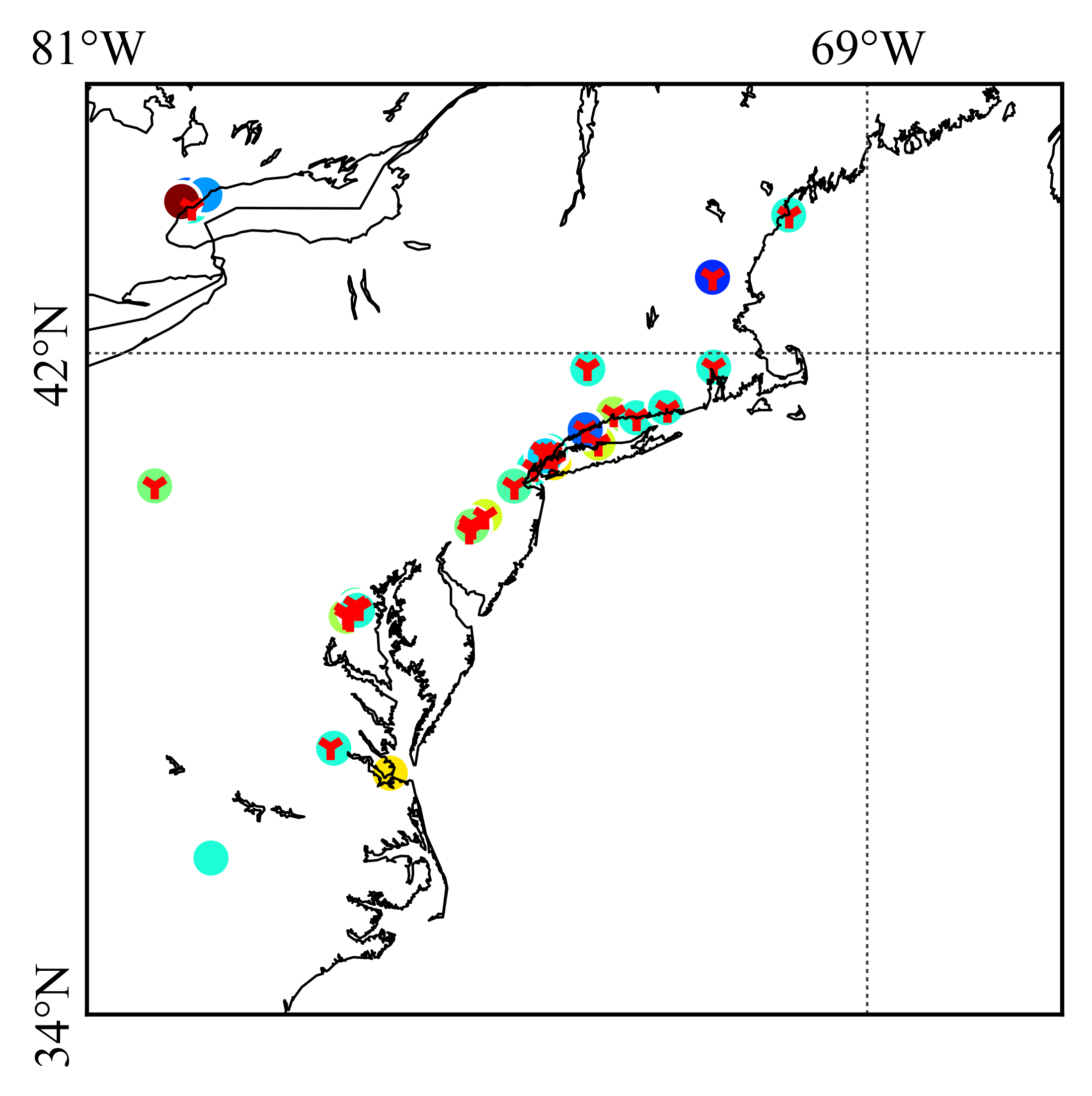 Y
Y
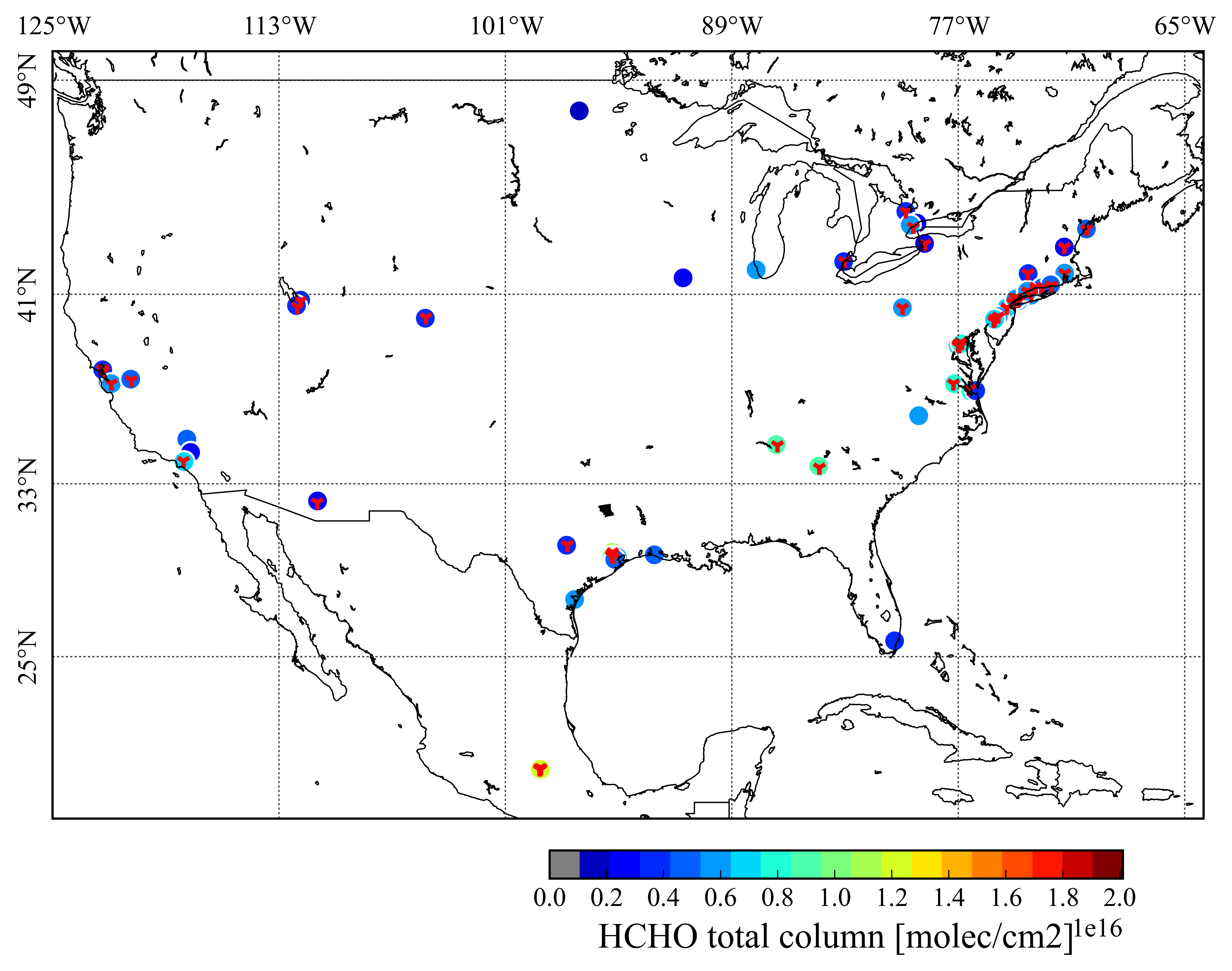